ARVAND PHARMED
November 16, 2023
State-of-the-Art Science:
Ticagrelor in ACS
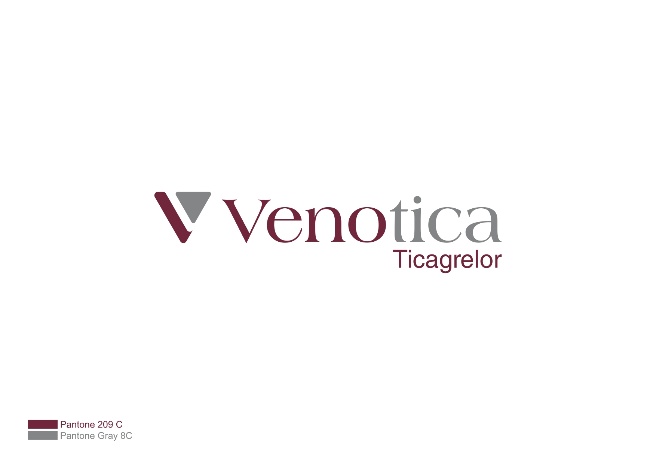 Abdullah Amirfarhangi, MD.
Interventional Cardiologist.
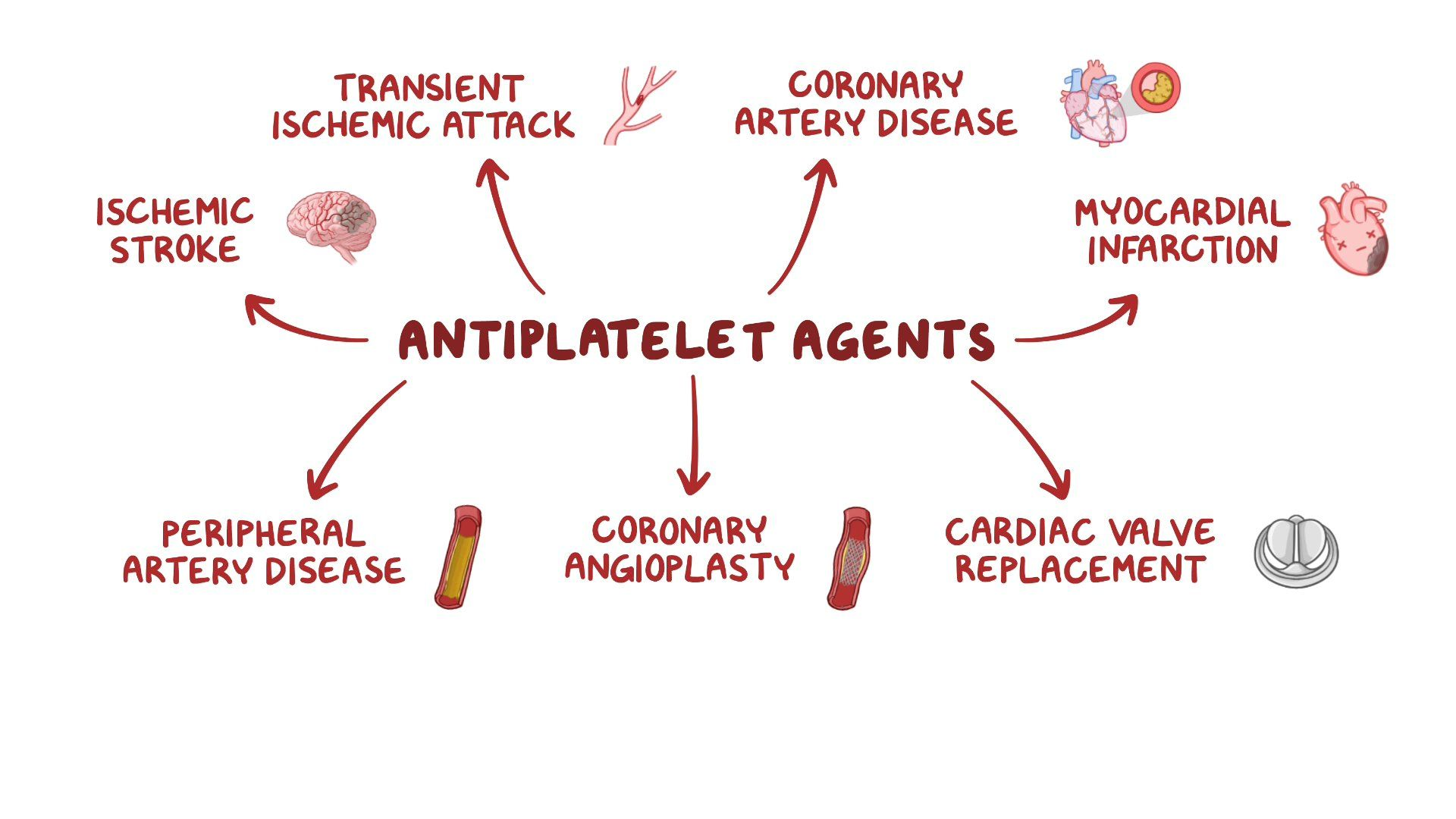 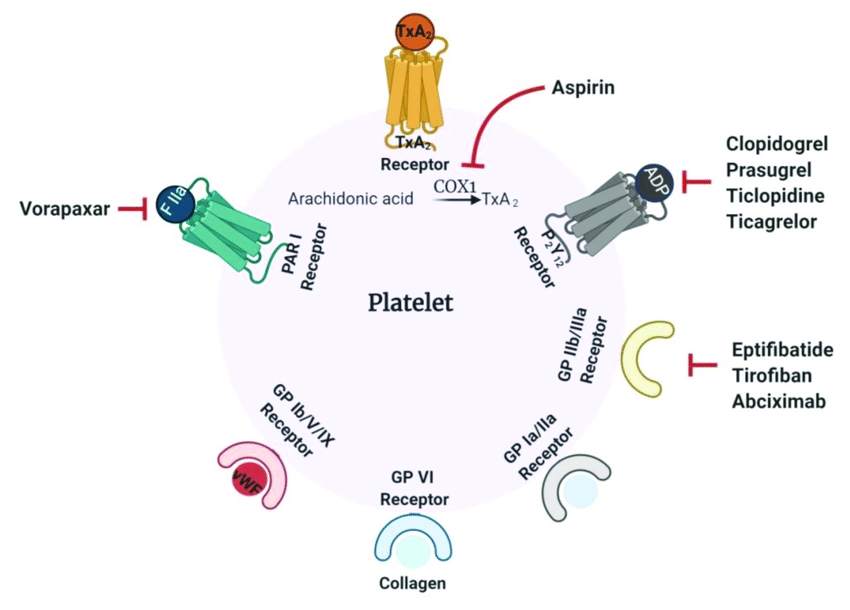 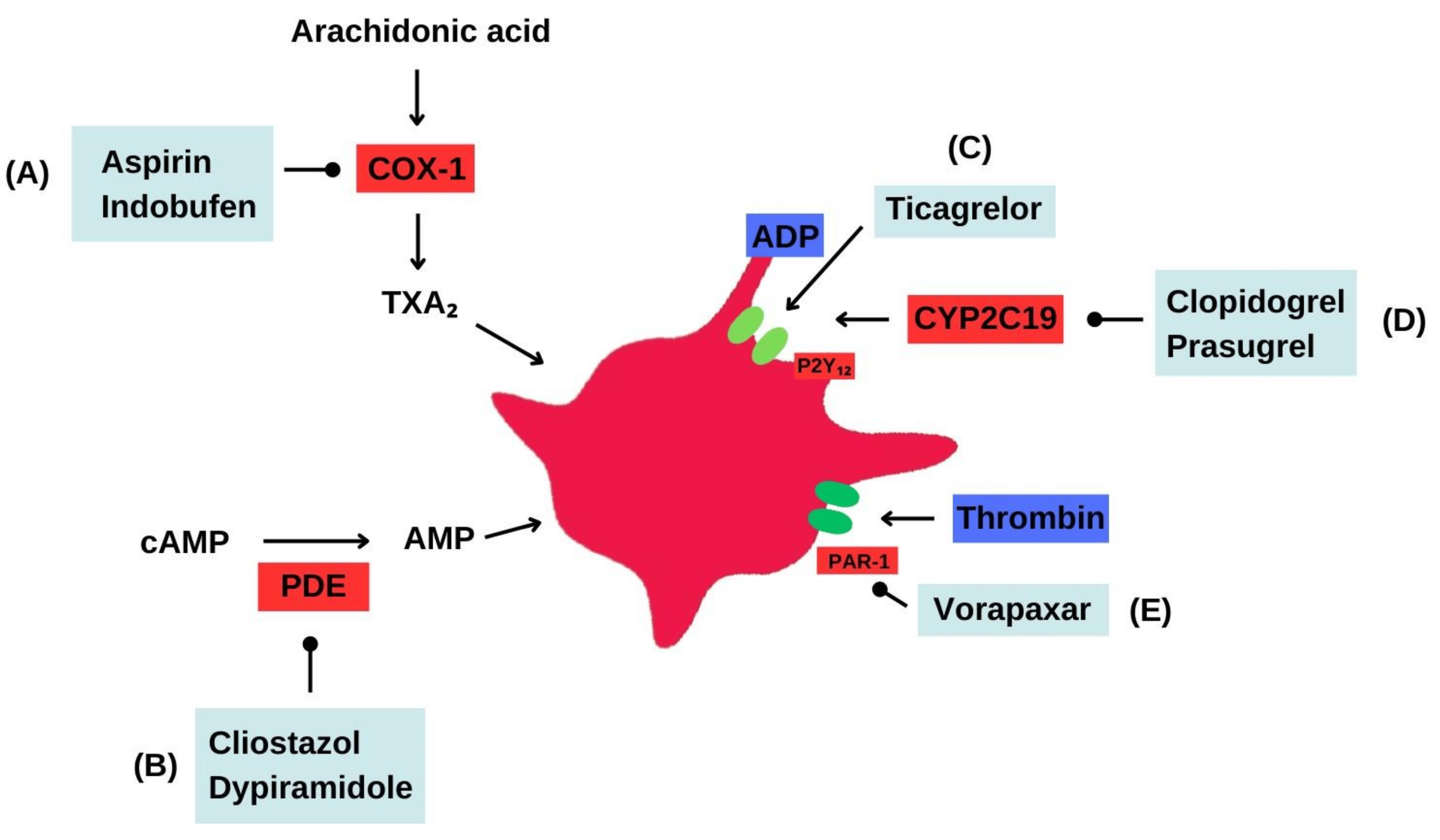 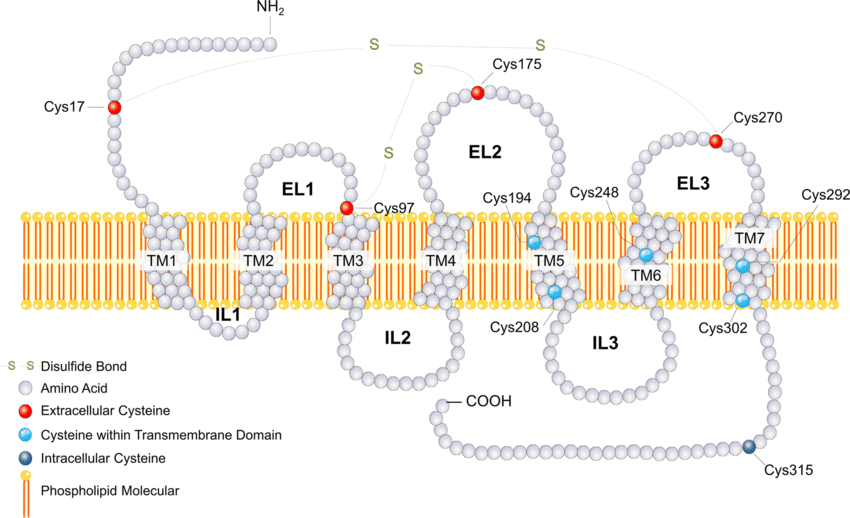 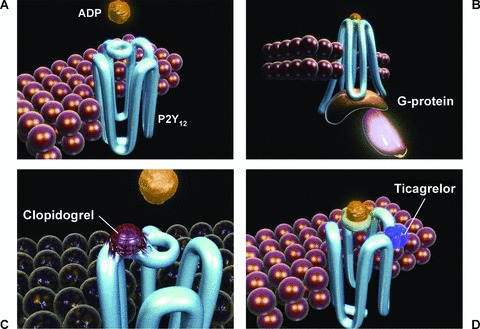 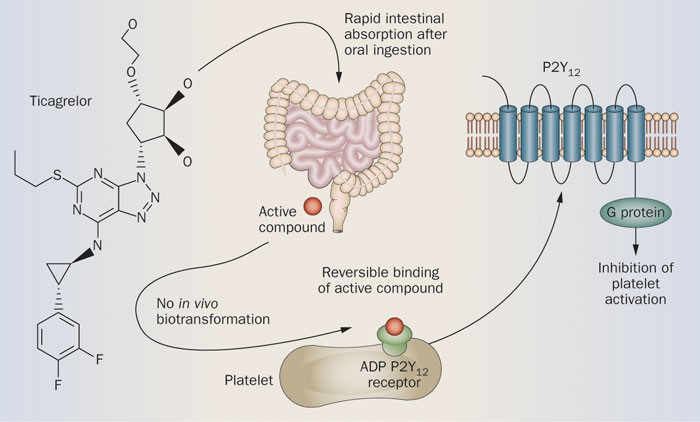 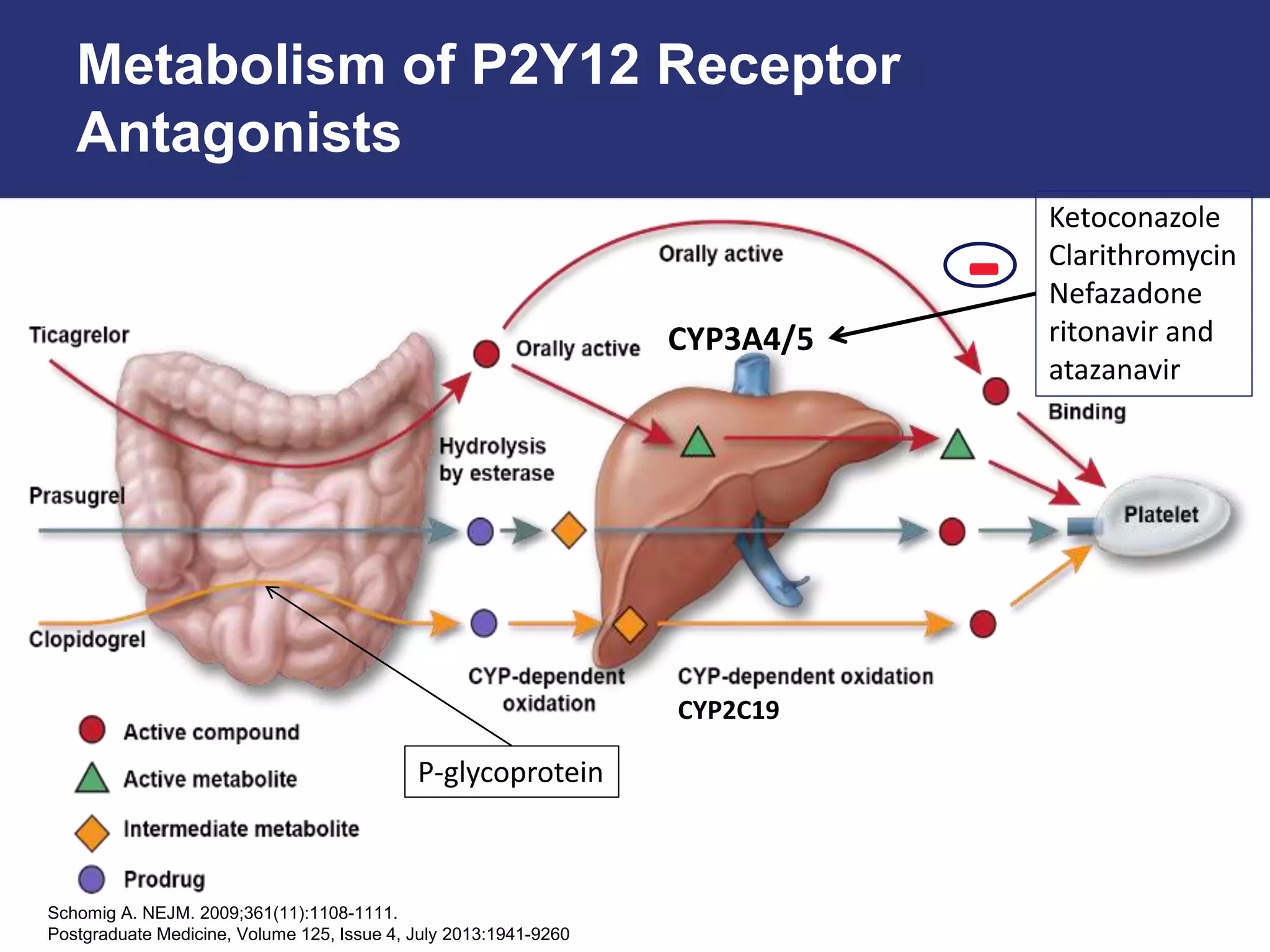 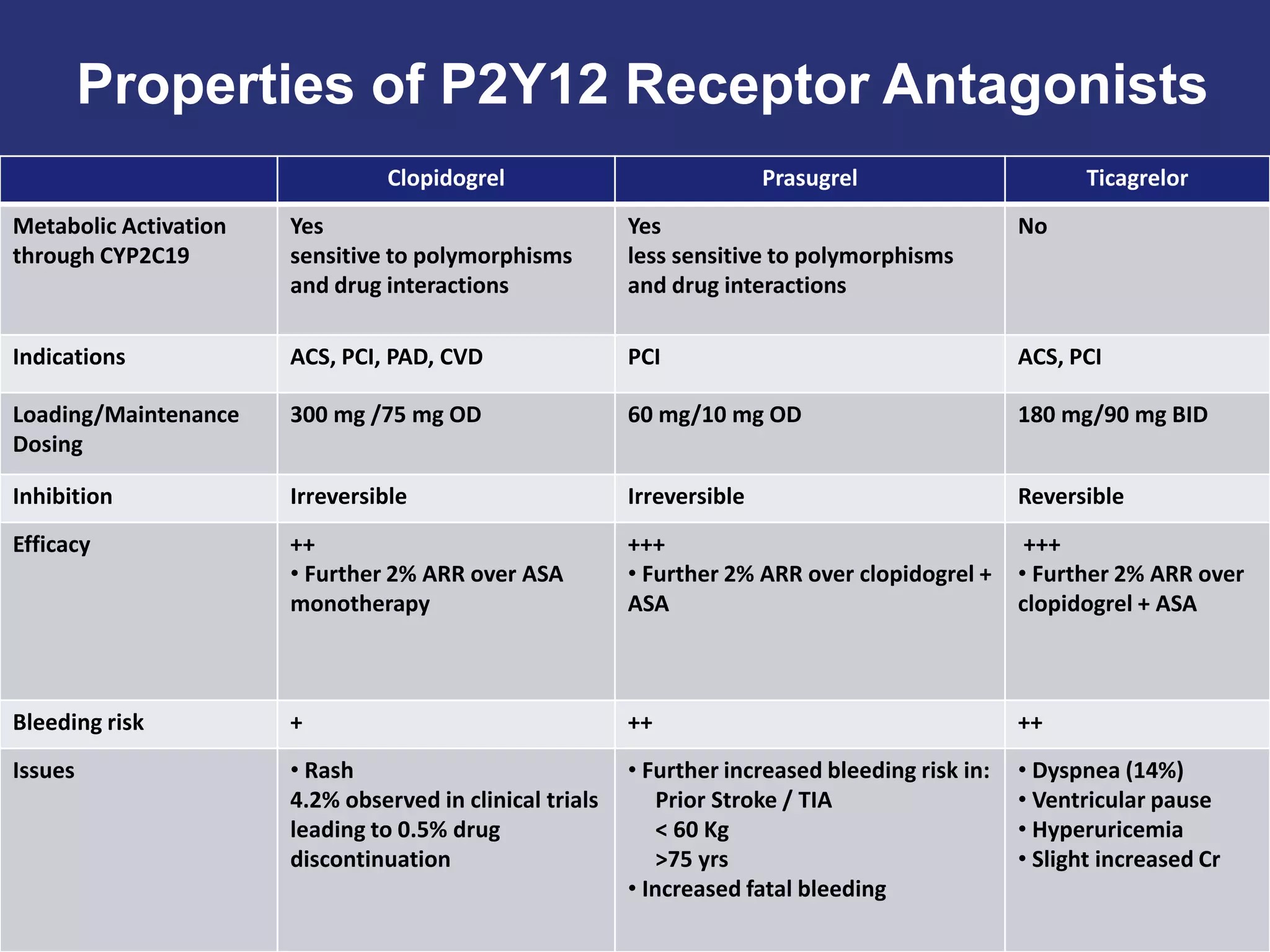 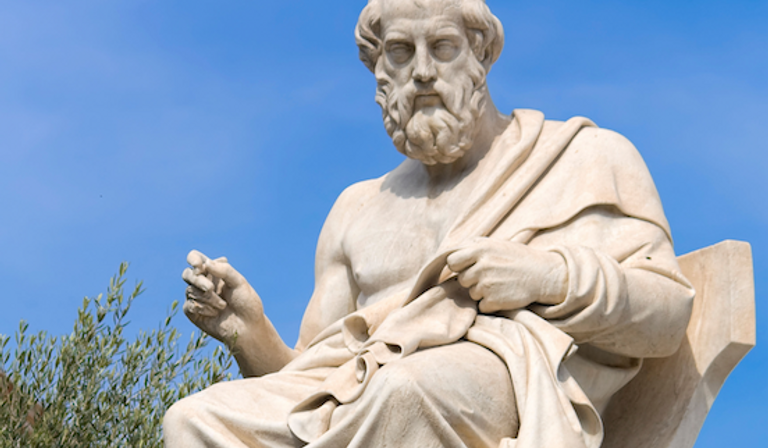 PLATO
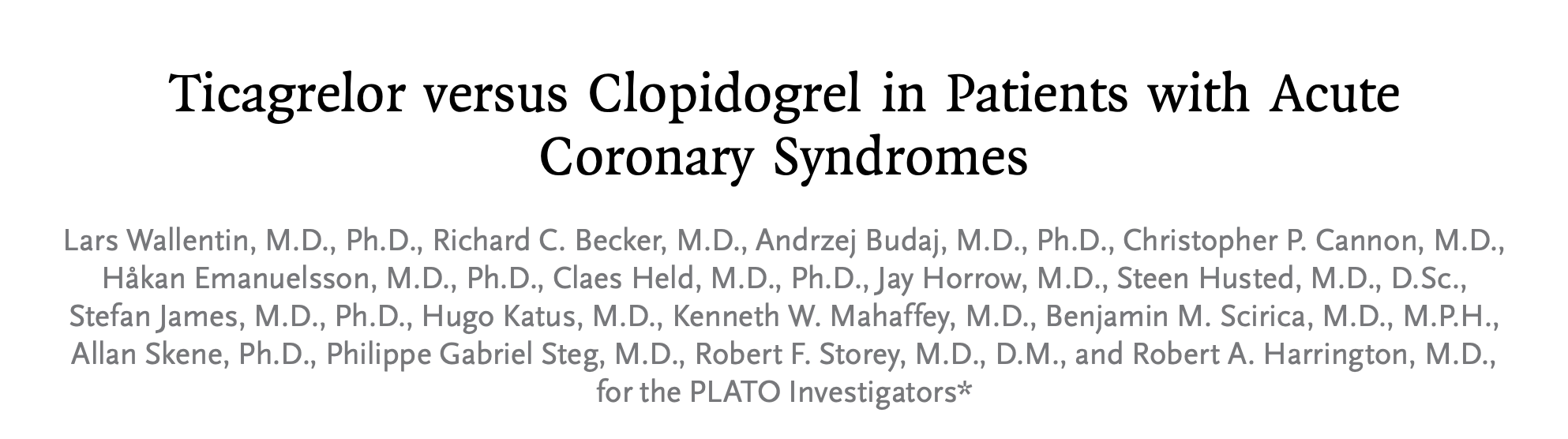 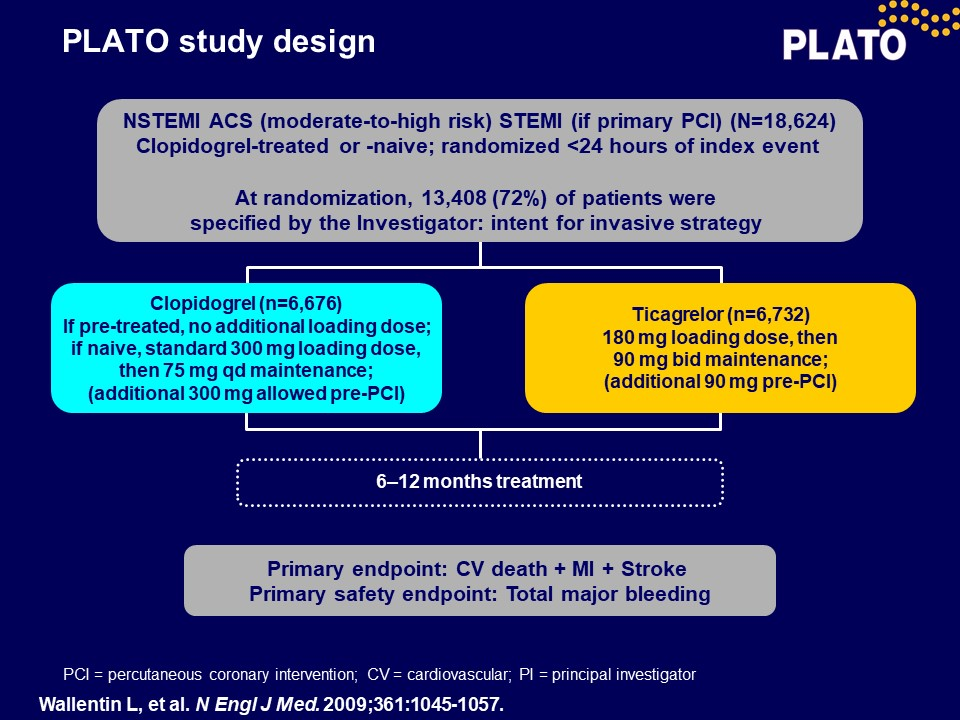 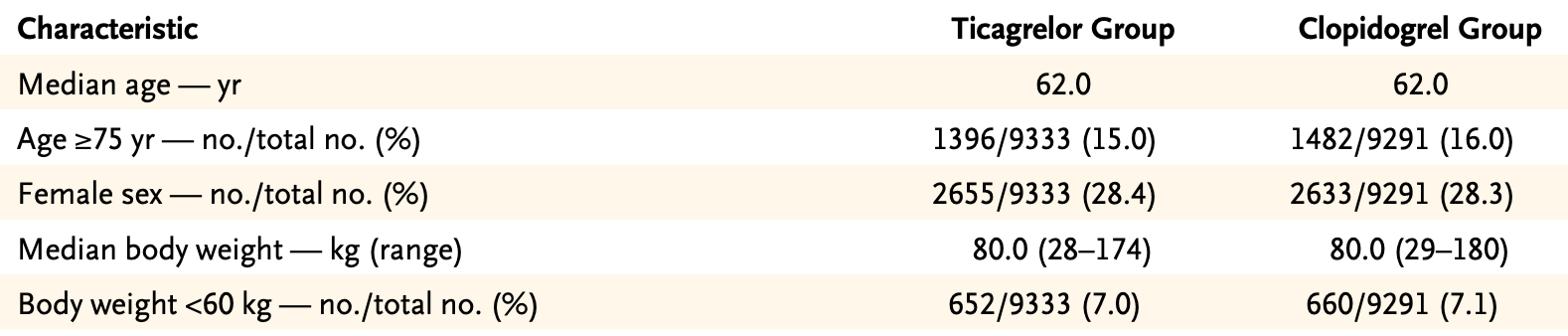 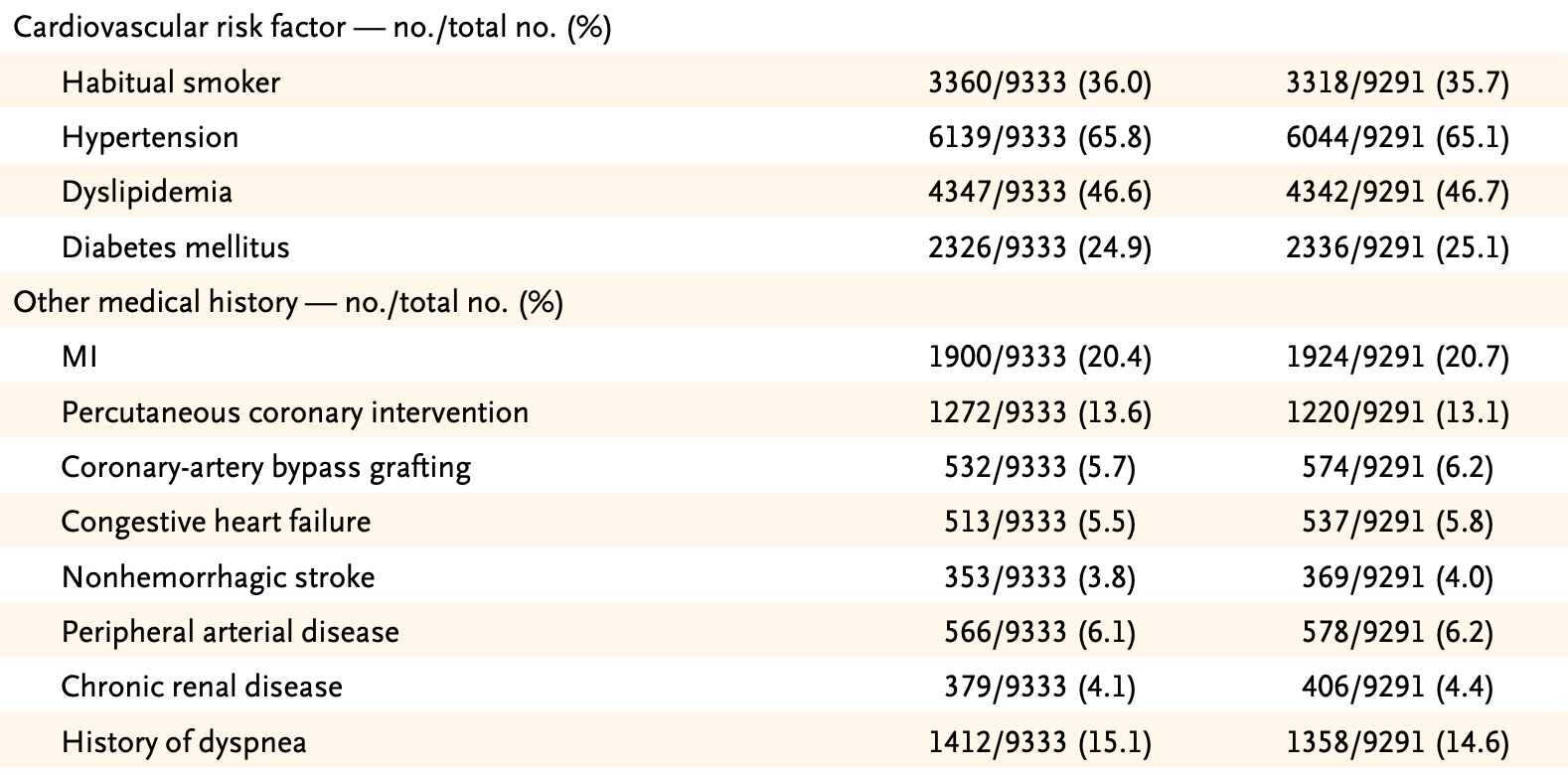 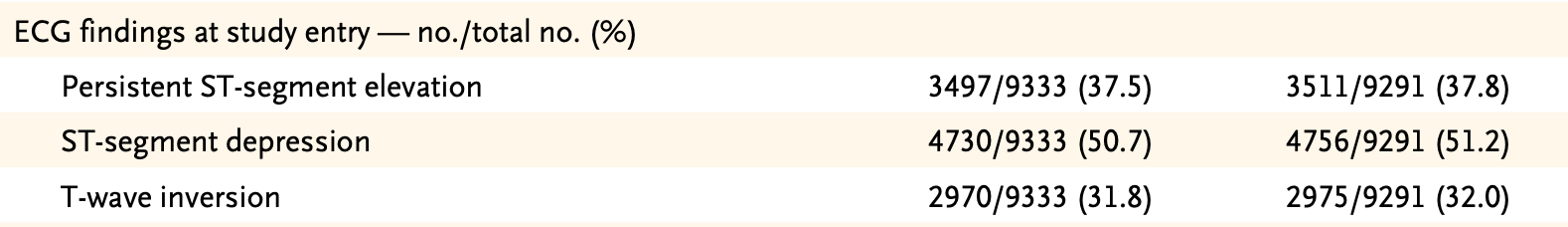 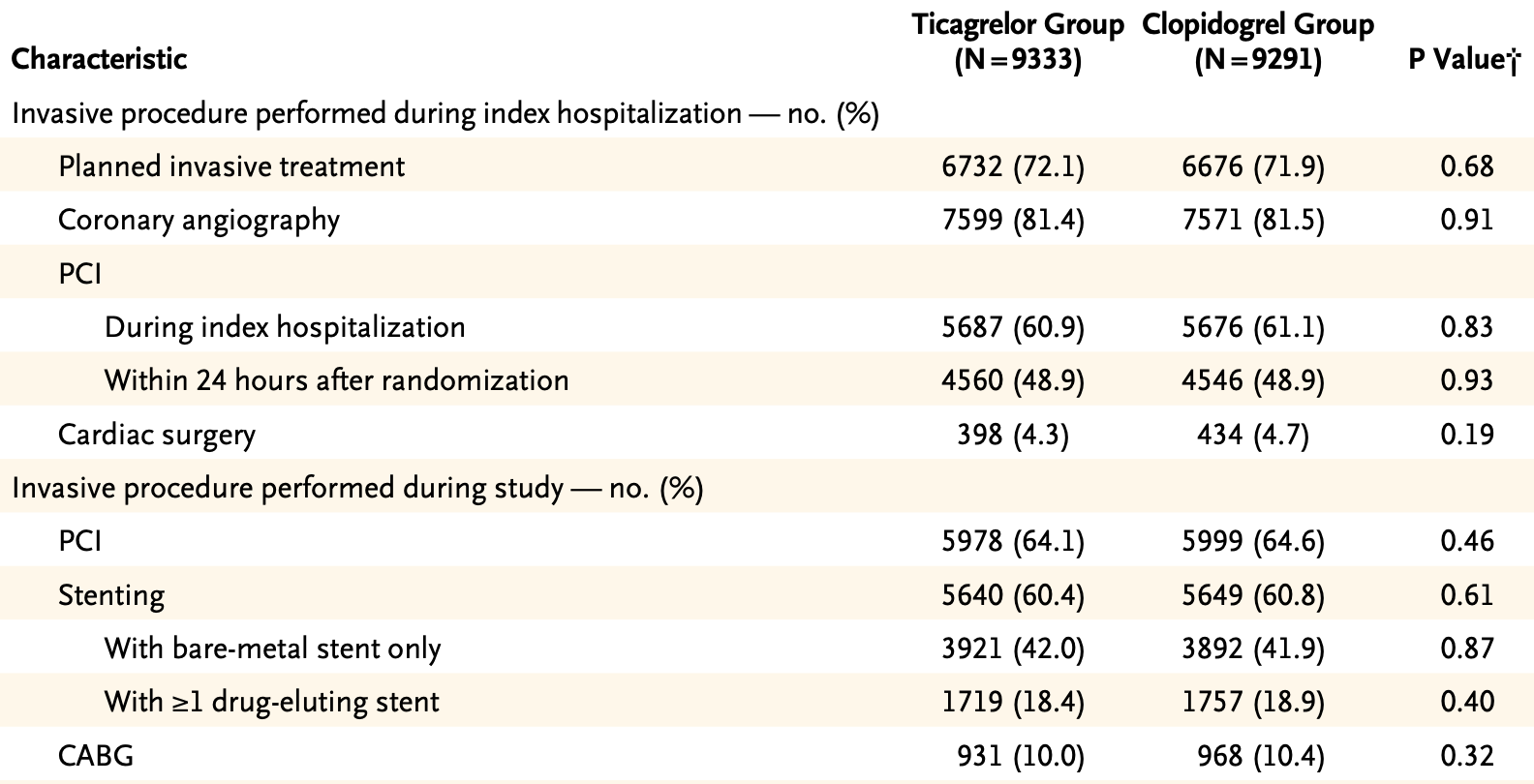 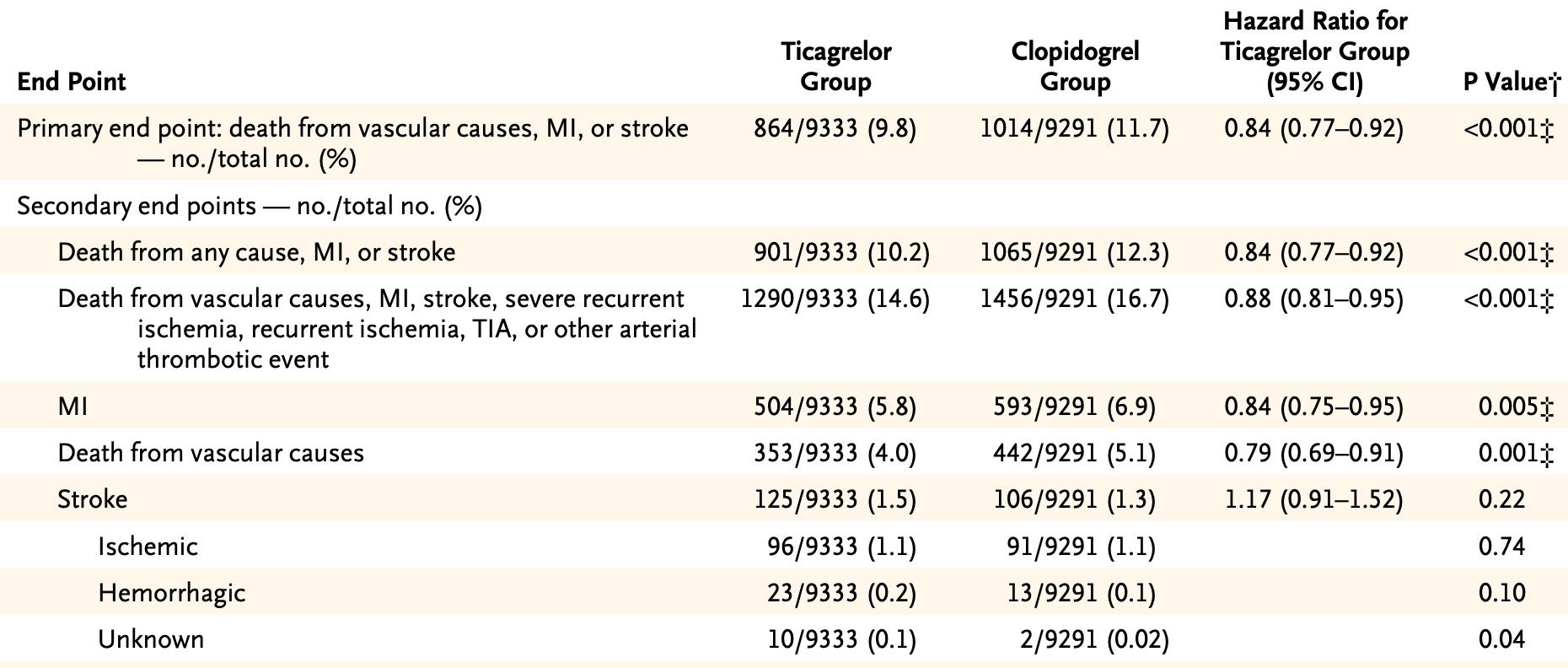 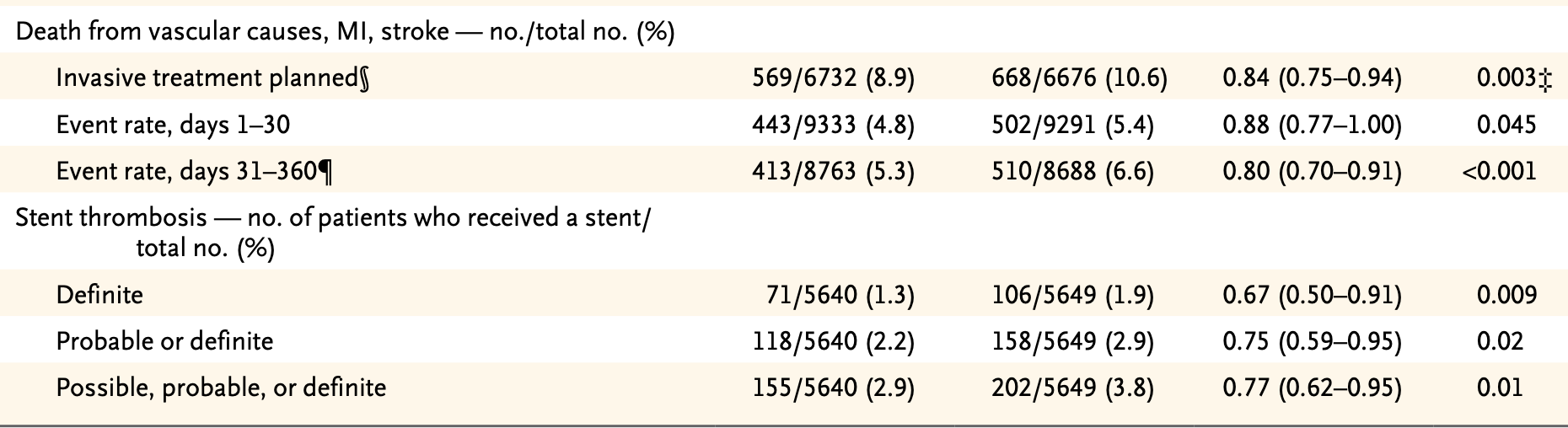 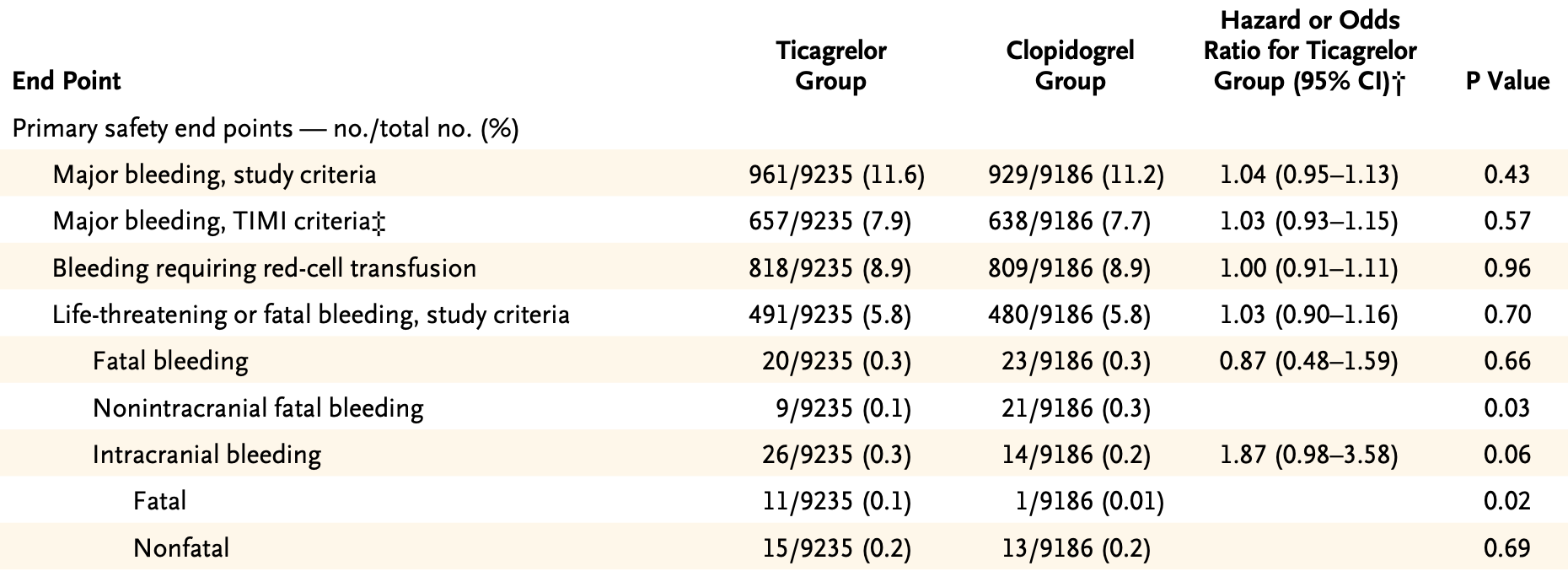 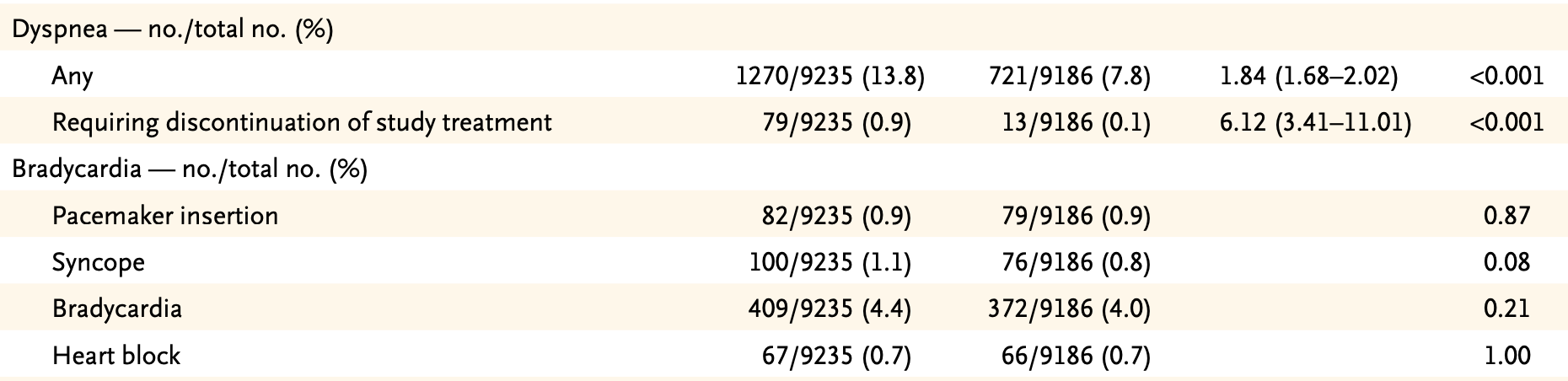 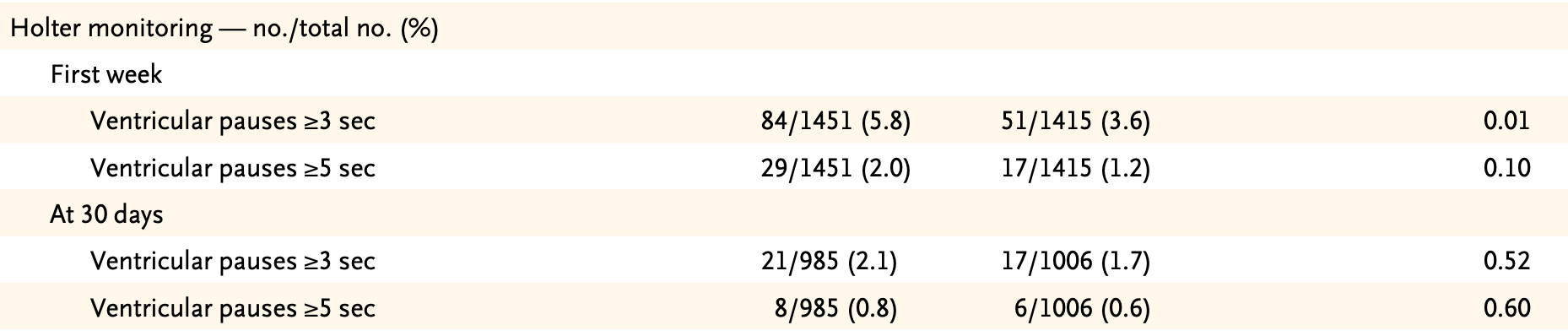 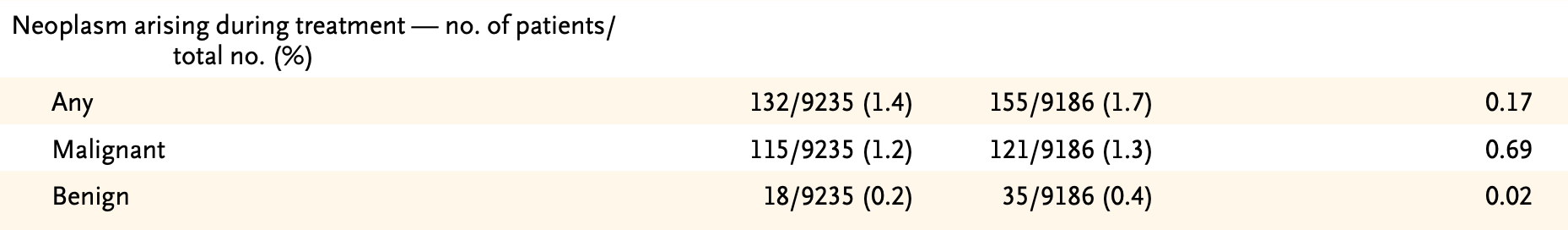 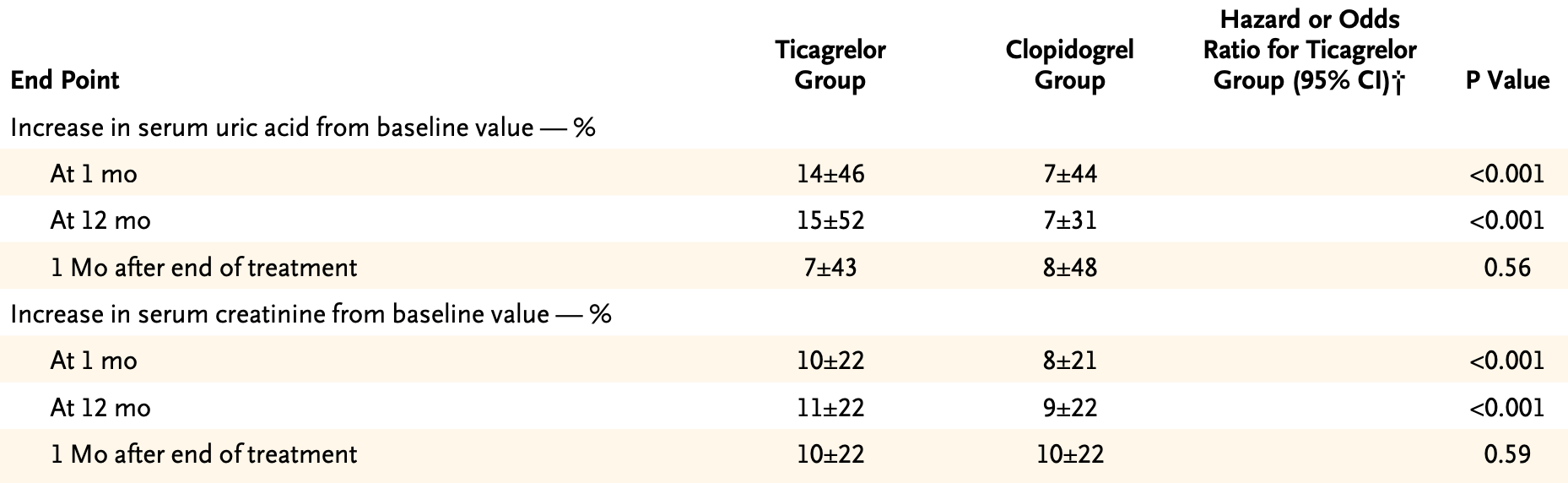 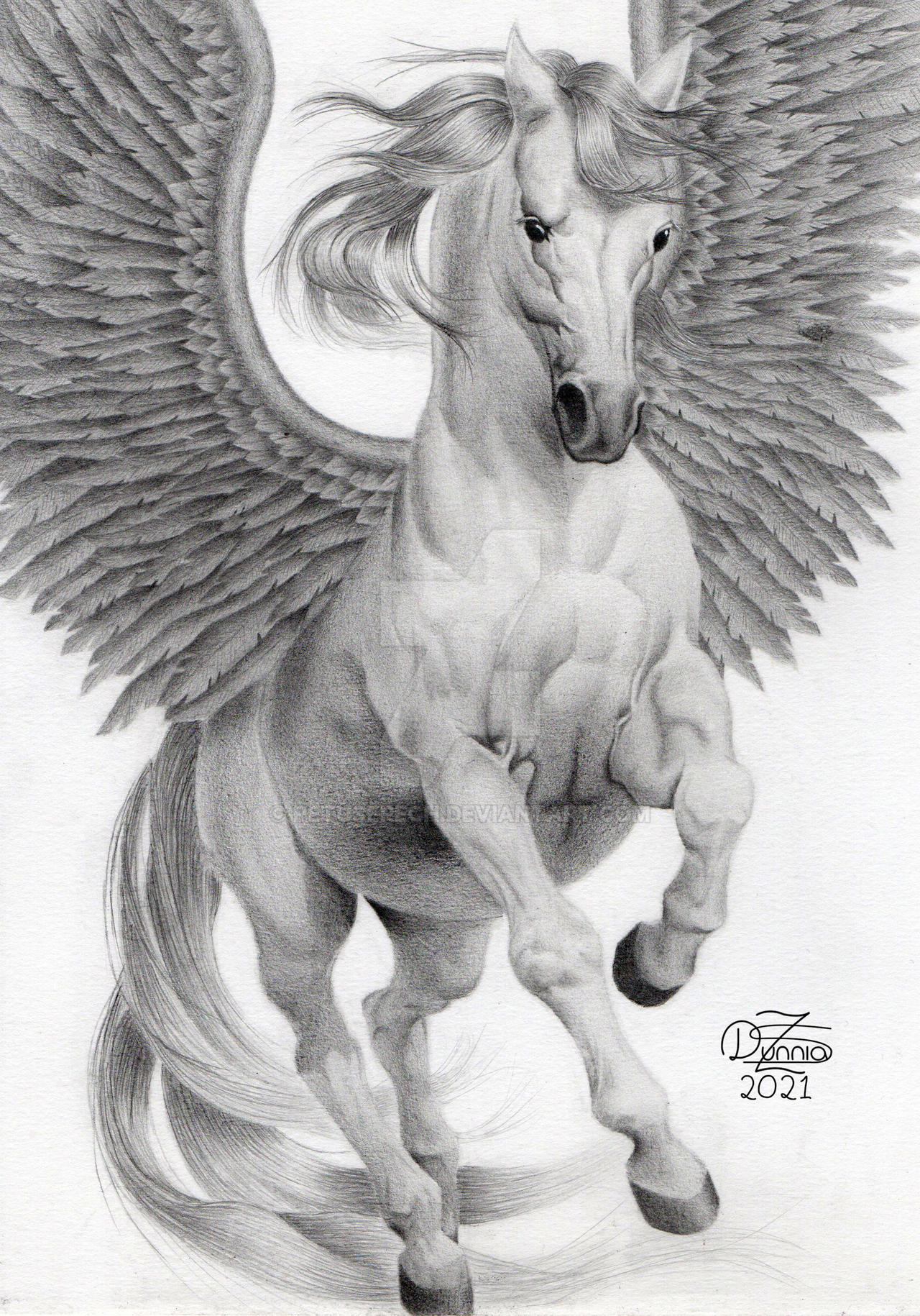 PEGASUS
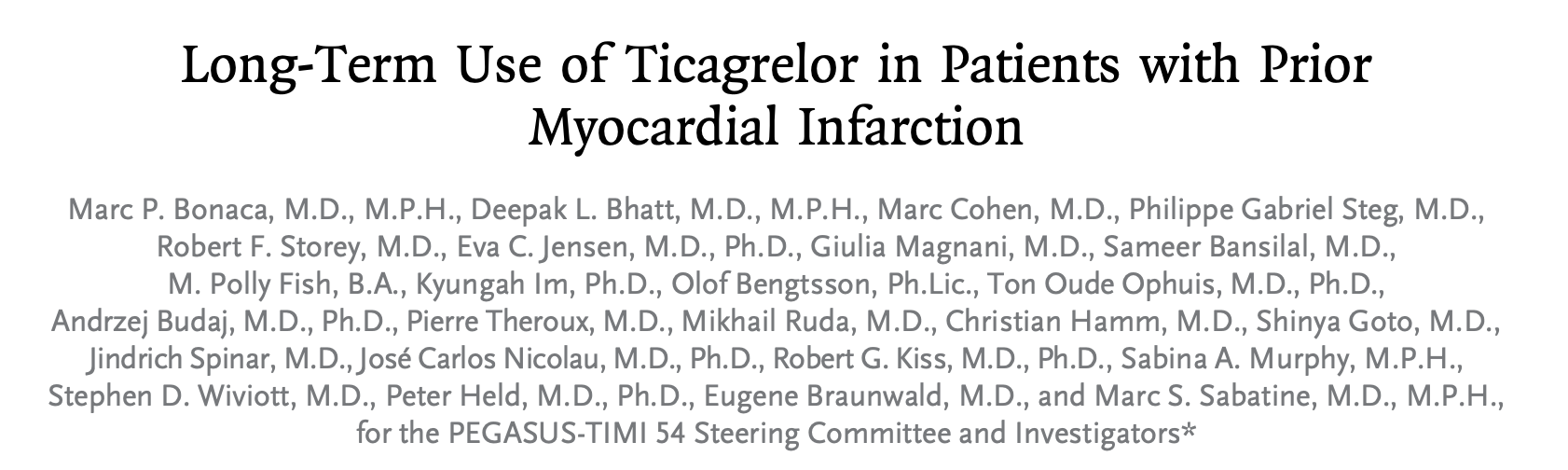 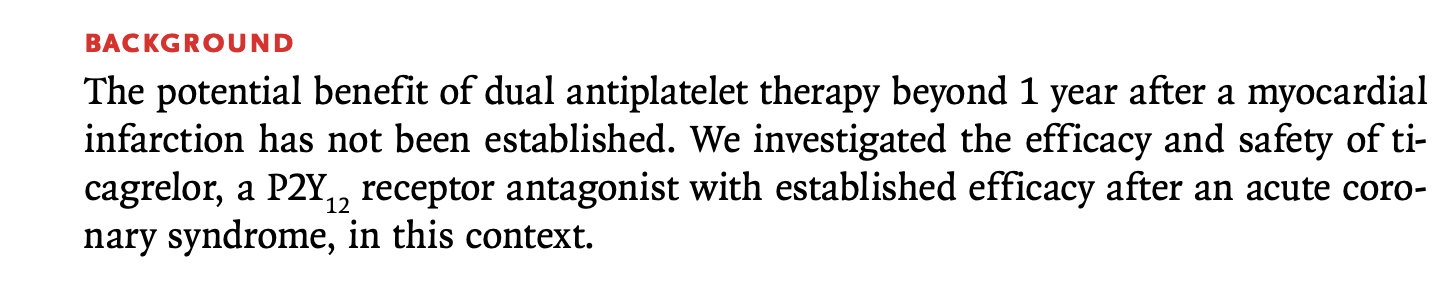 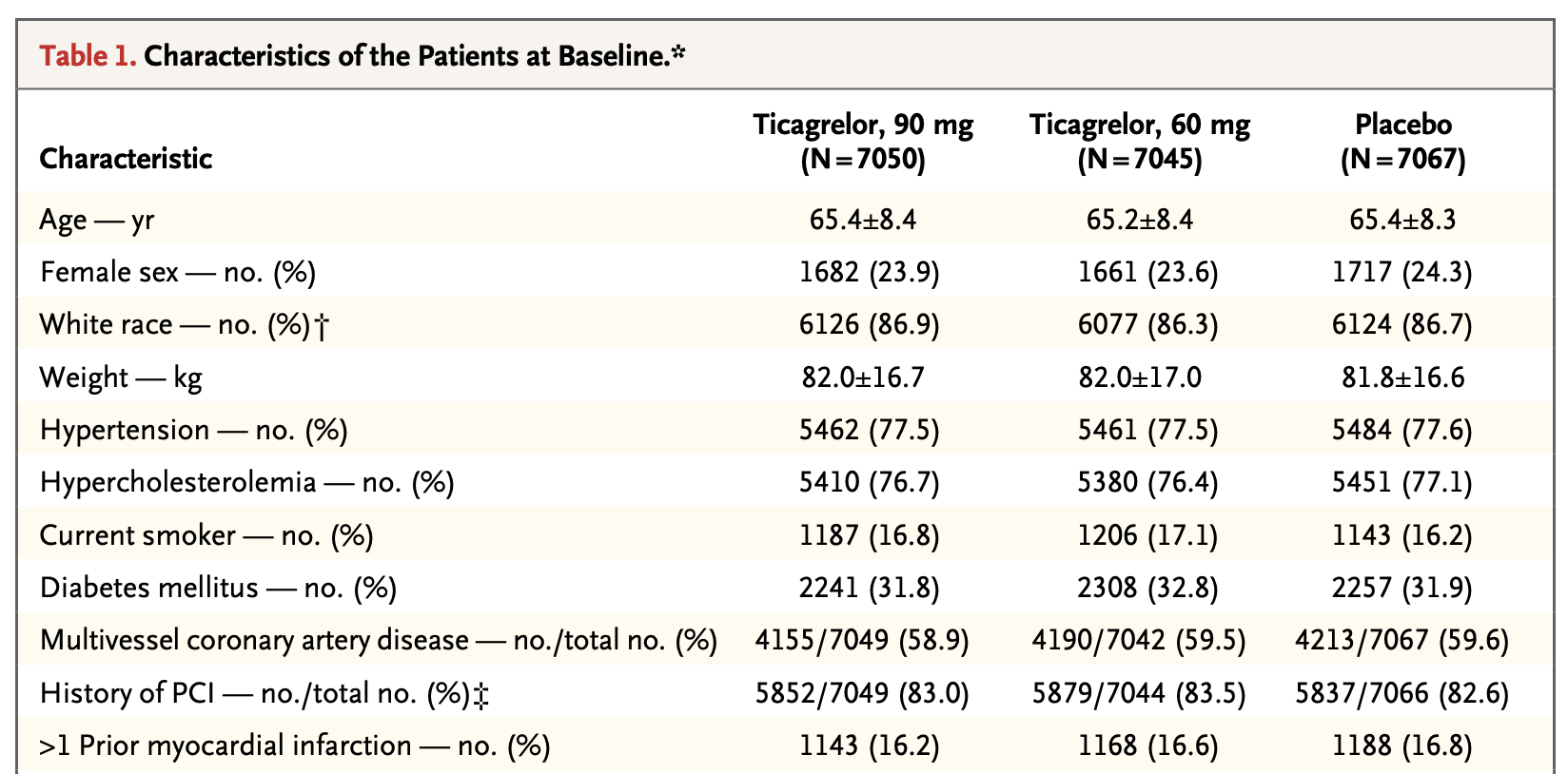 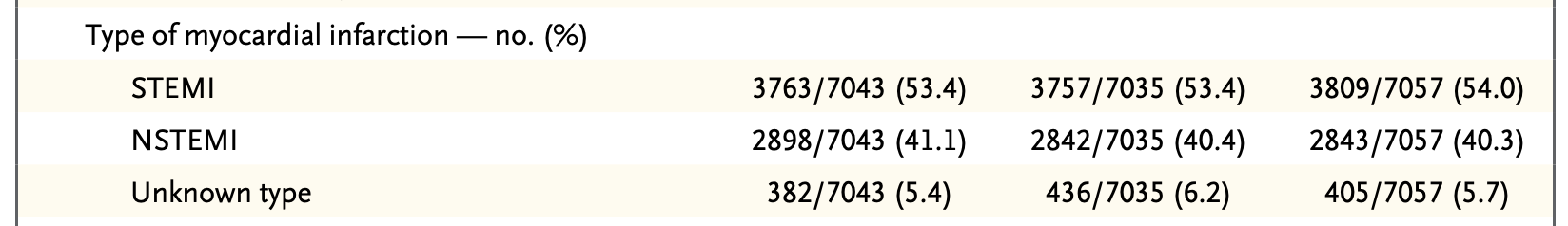 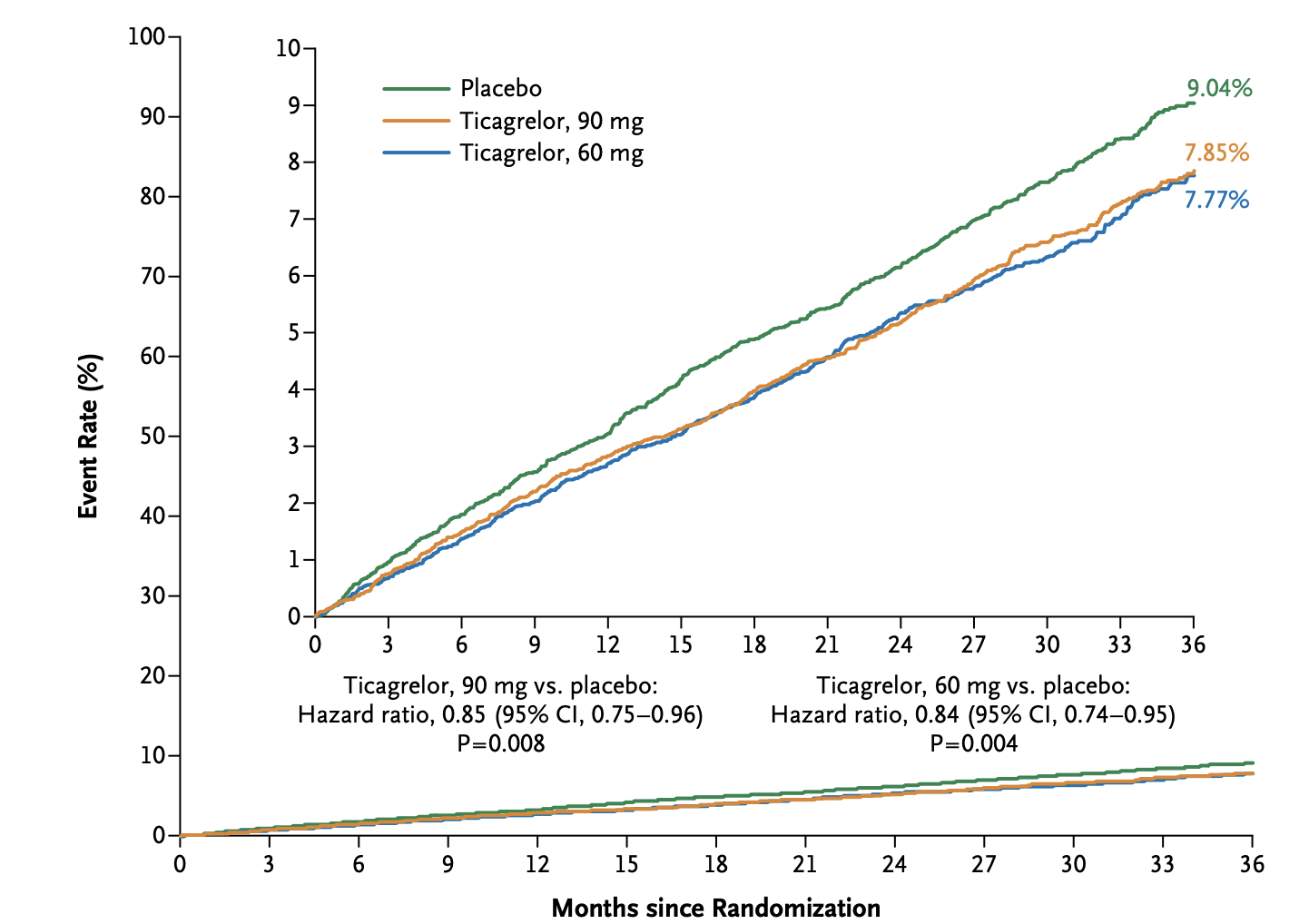 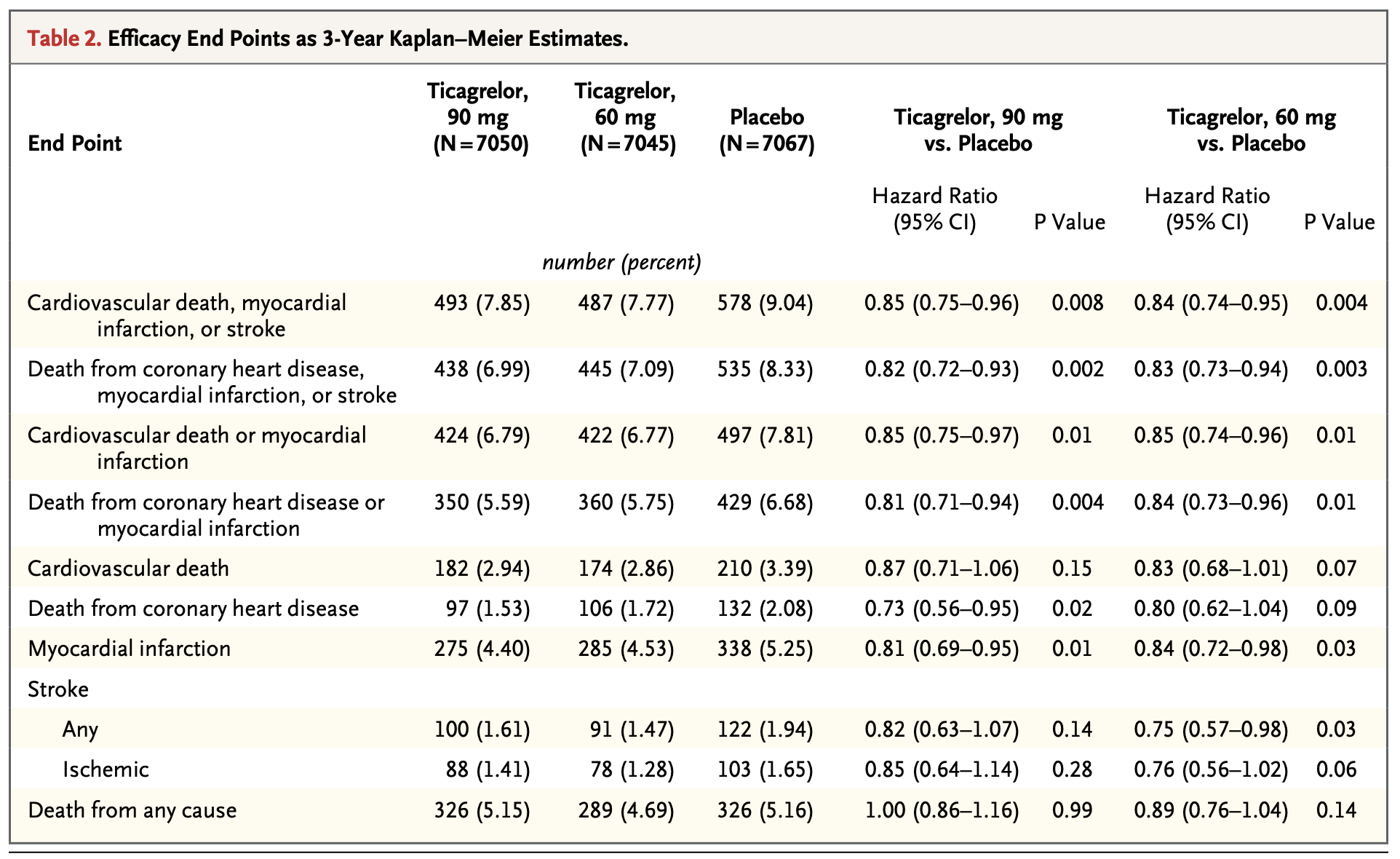 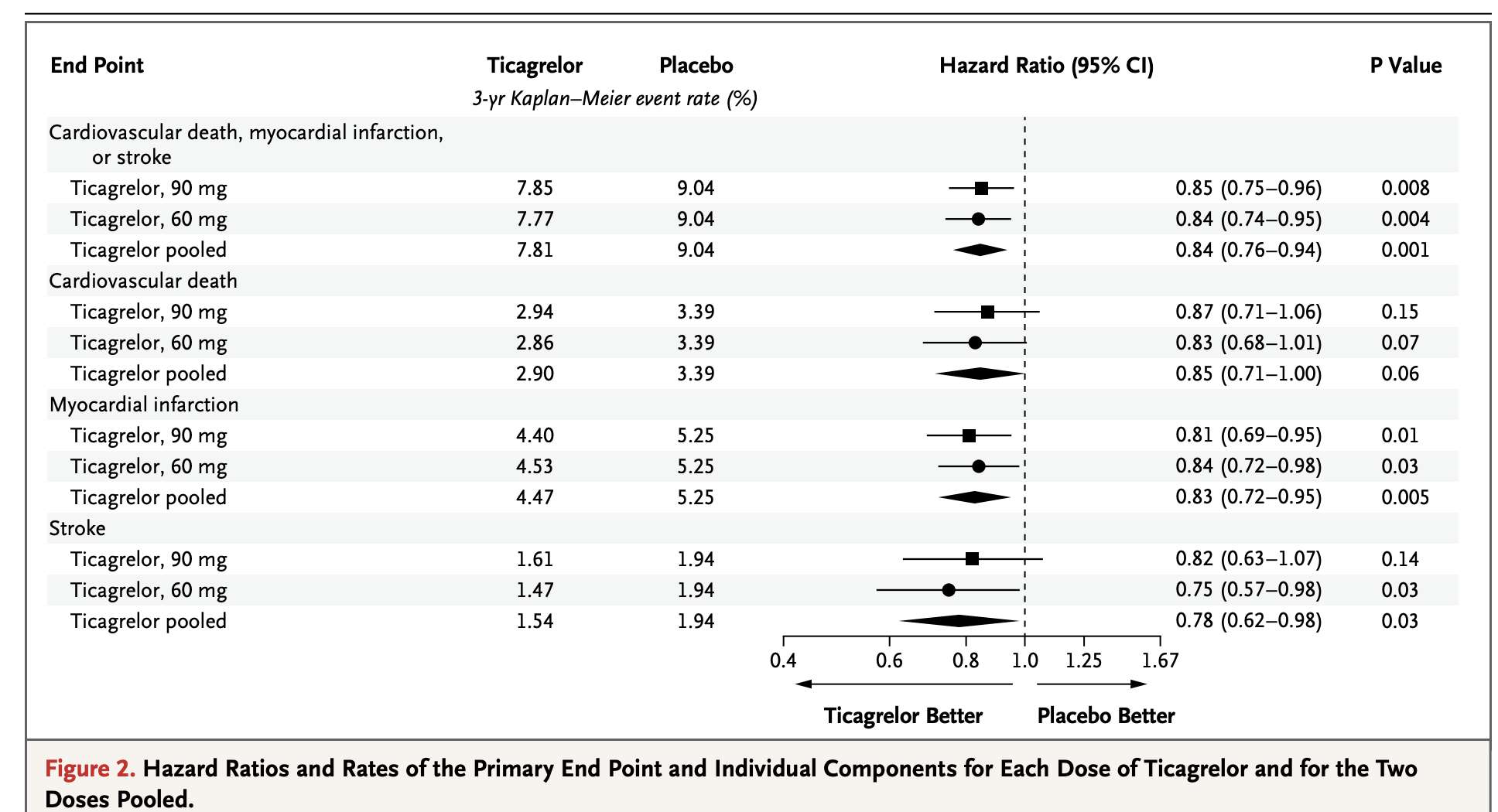 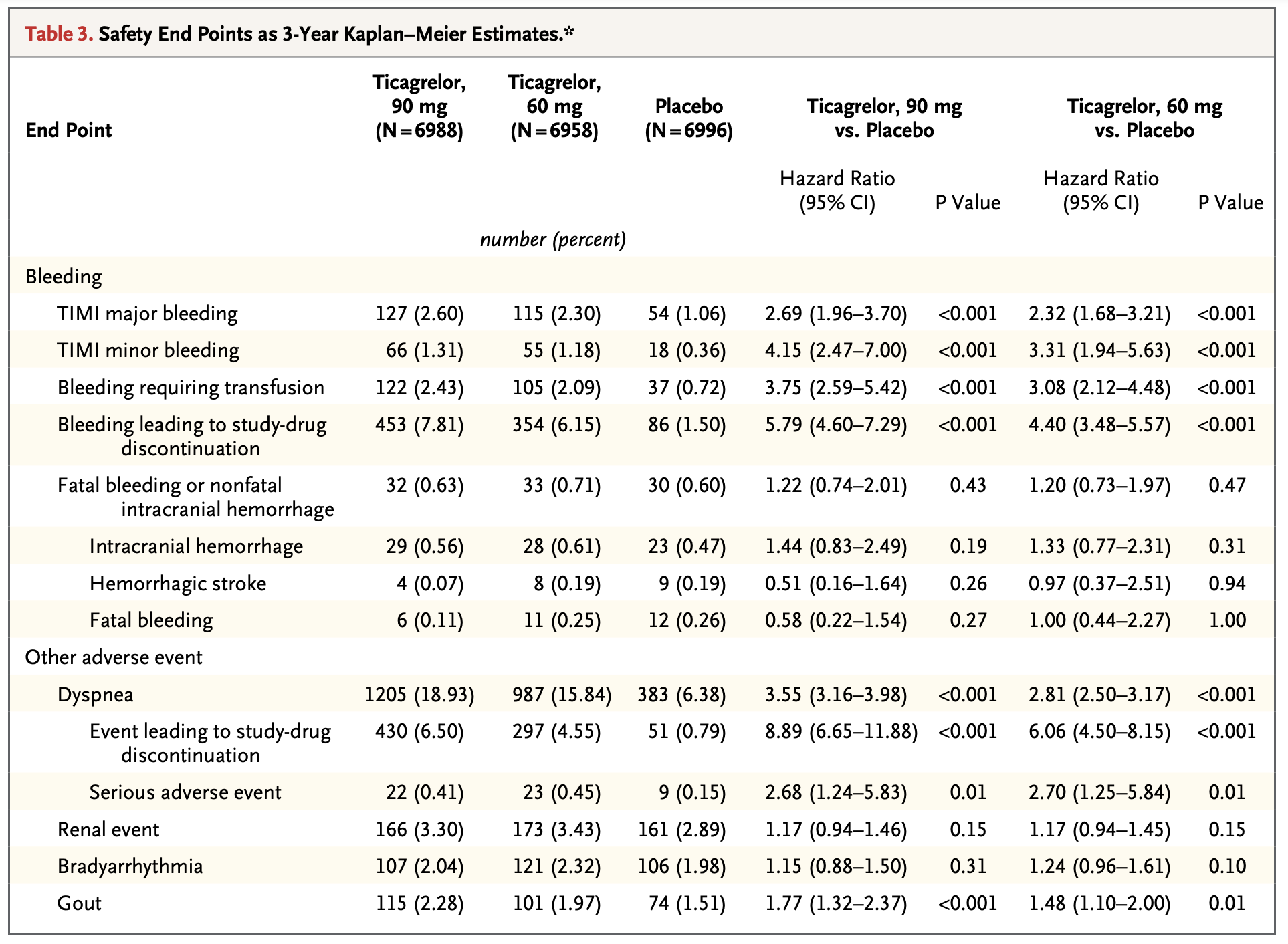 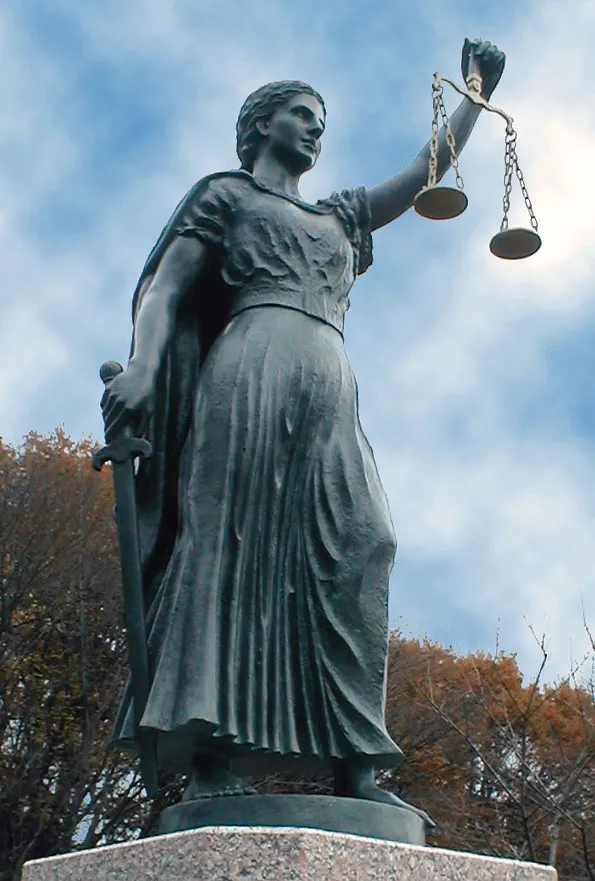 THEMIS Trial
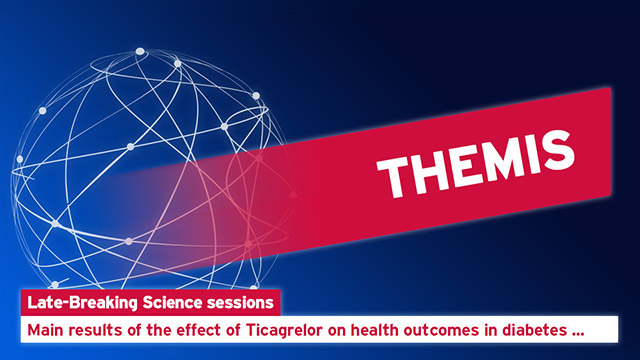 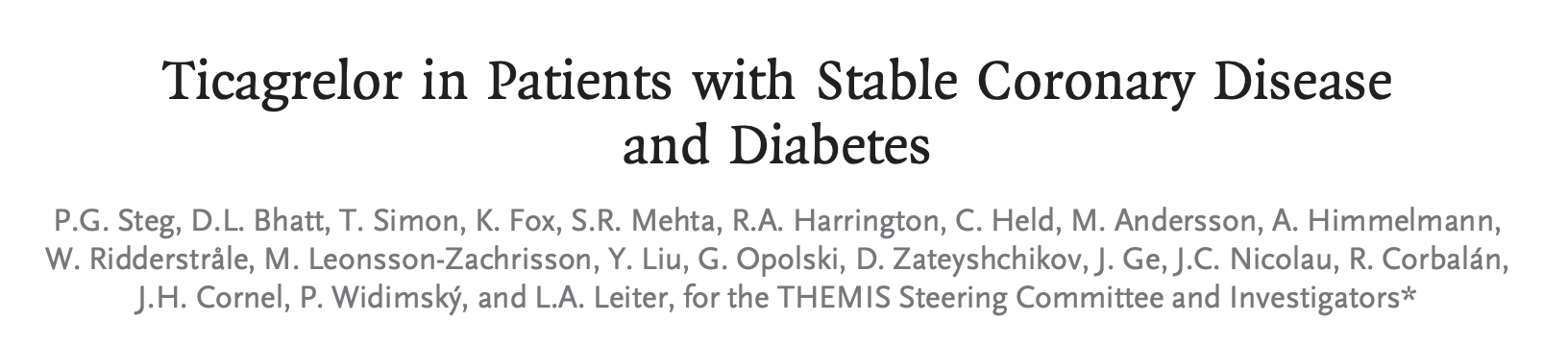 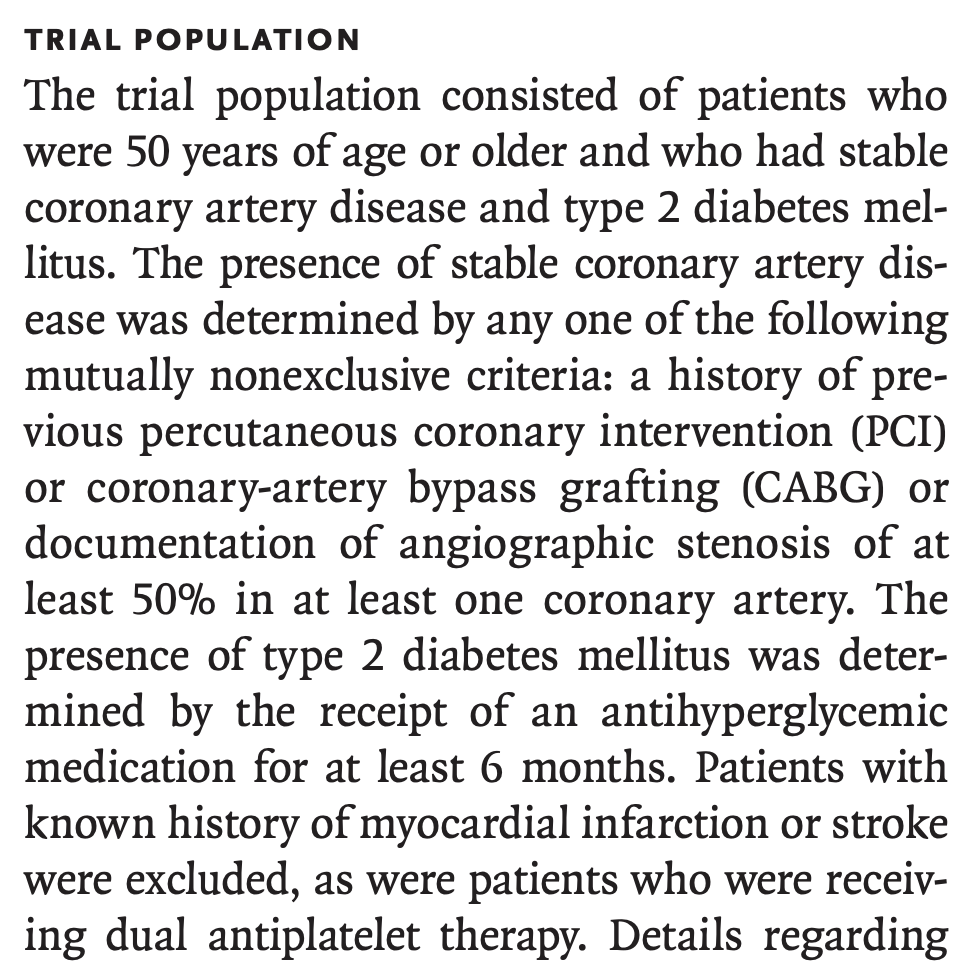 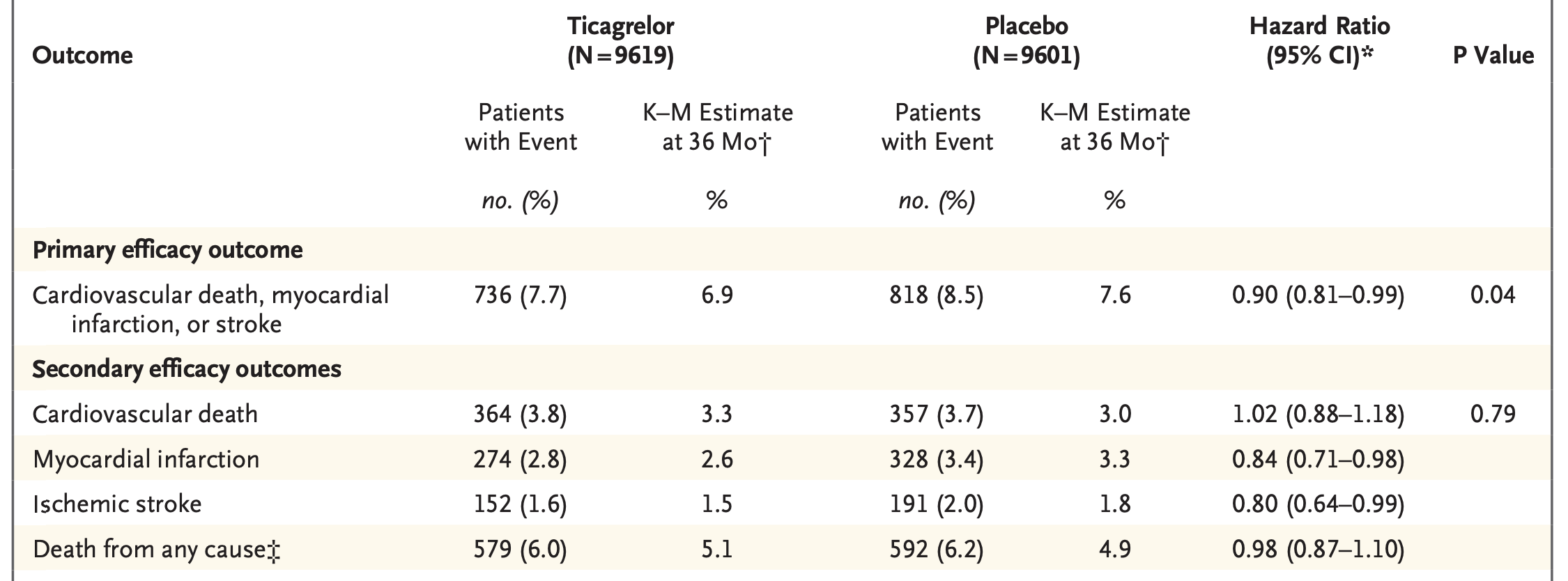 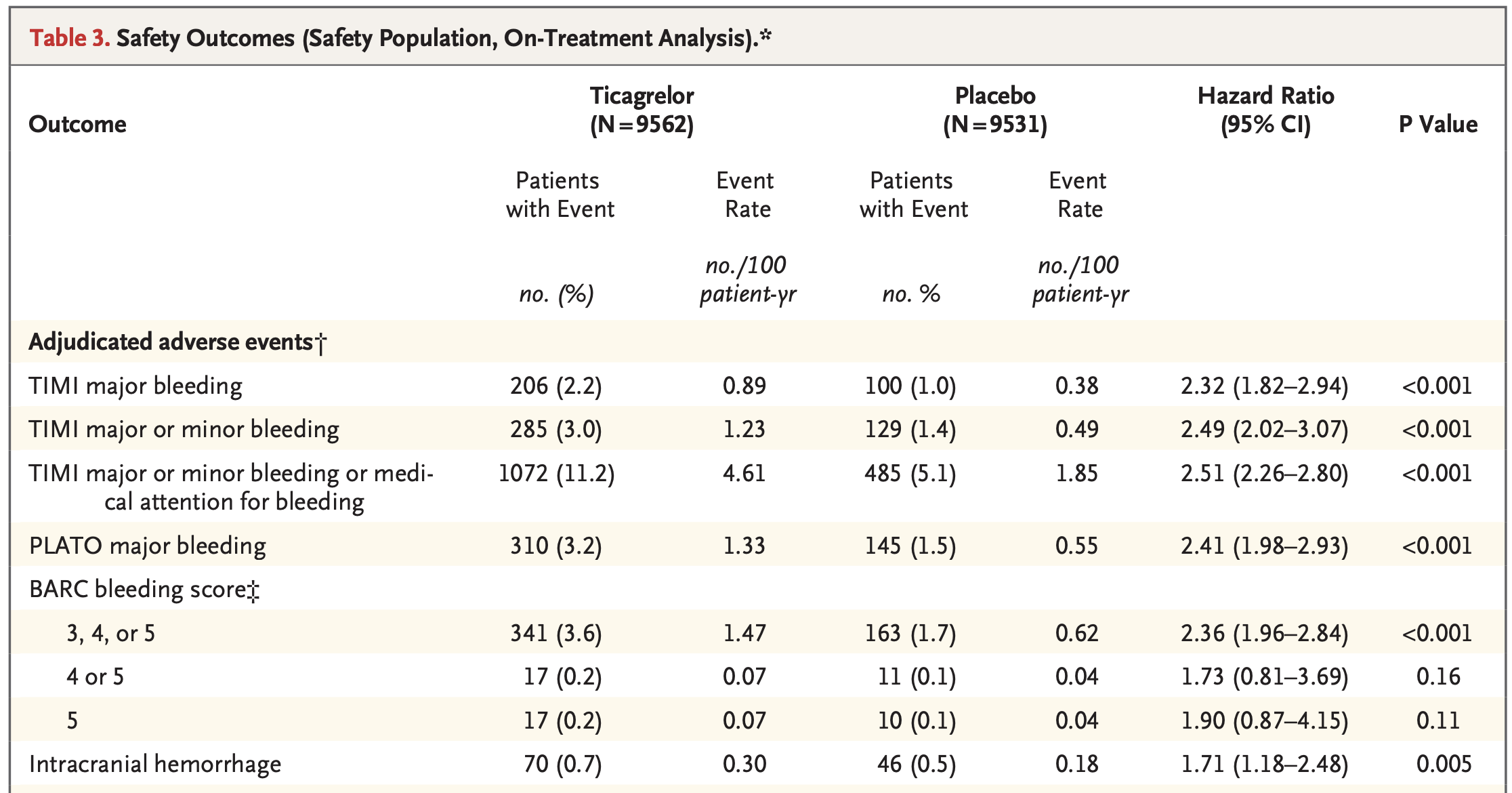 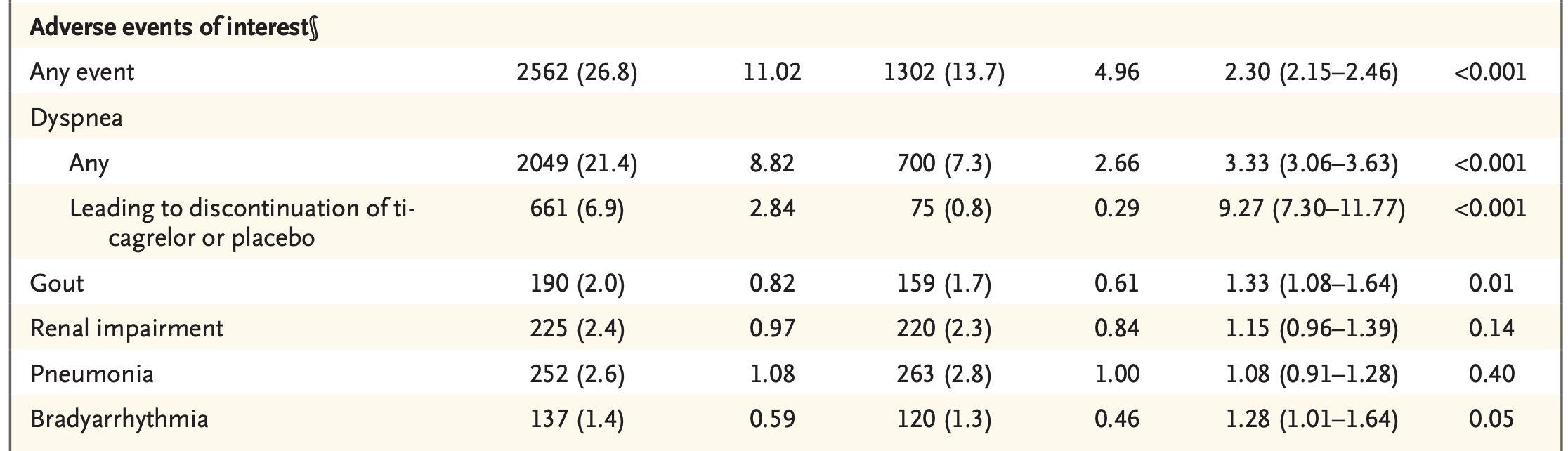 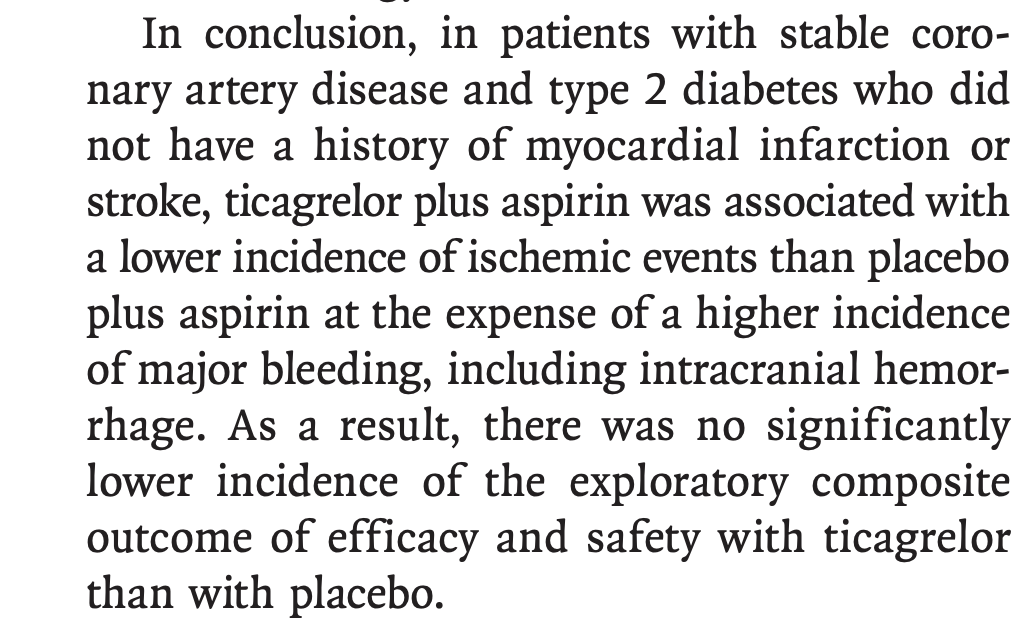 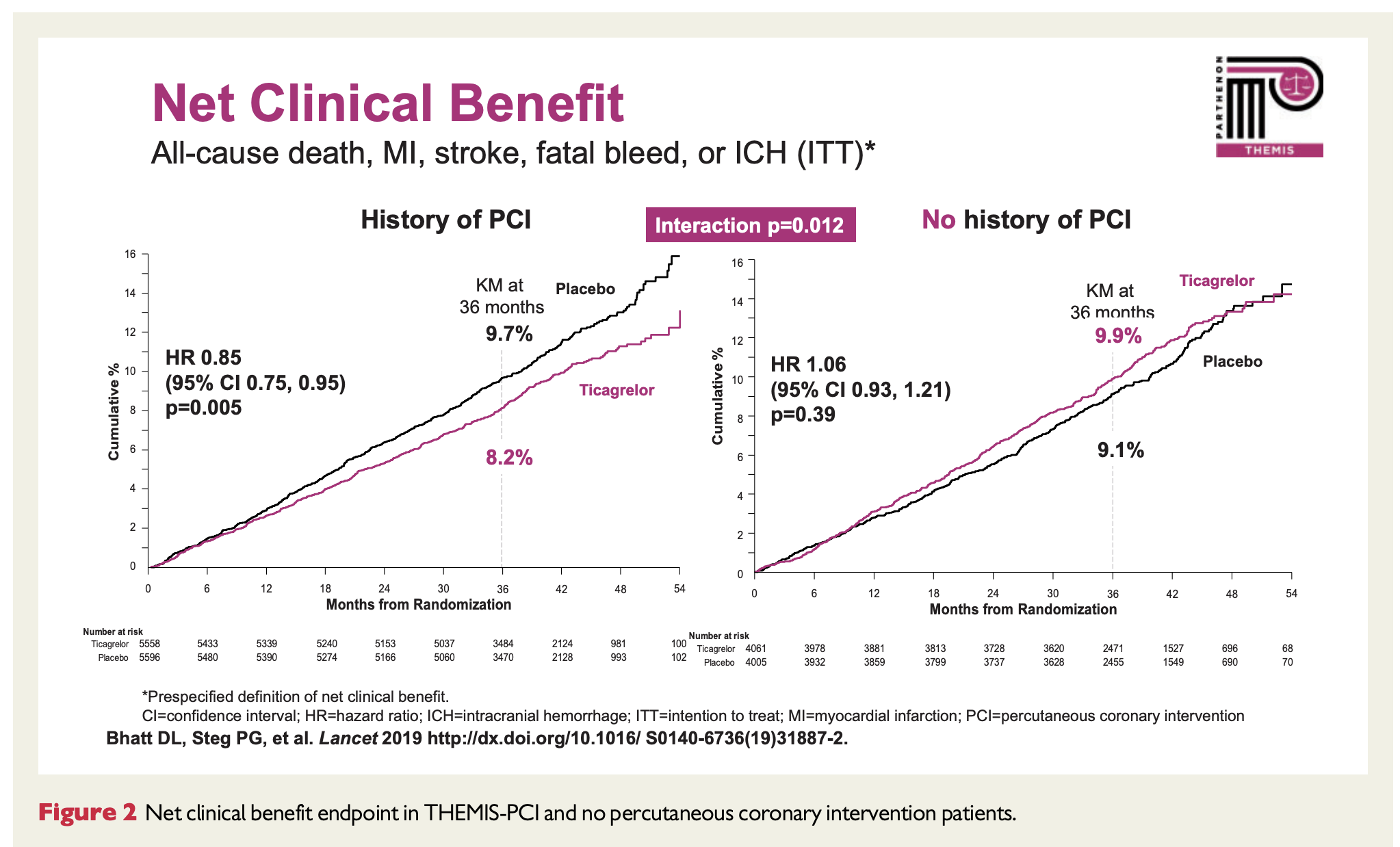 Mechanistic underpinnings of why
Associations among mortality, bleeding, and DAPT duration
Why bleeding is important?
“
Some RCTs and meta-analyses have suggested that longer DAPT after DES implantation may be associated with increased rates of all-cause mortality compared with shorter DAPT, driven by increased noncardiac mortality not offset by reduced cardiac mortality with longer DAPT.
Meta-analysis of 12 RCTs
Kaplan-Meier estimates of within one month
13.4%
Mortality after the occurrence of bleeding
Kaplan-Meier estimates of within one year
18.8%
Conclusion
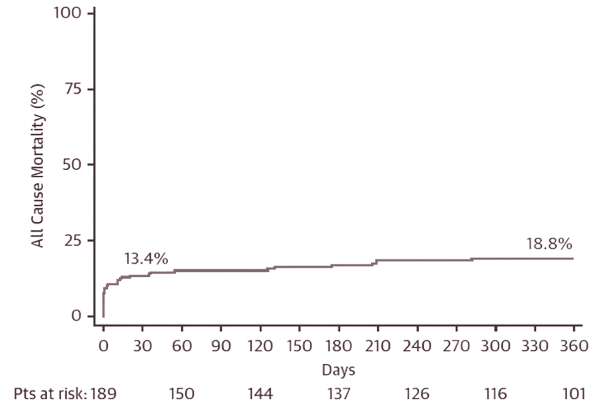 Most deaths occurred within 1 month of the episodes of bleeding.
Palmerini T, et al. Bleeding-Related Deaths in Relation to the Duration of Dual-Antiplatelet Therapy After Coronary Stenting. J Am Coll Cardiol. 2017
Nutshell
Bleeding might influence mortality through several mechanisms, including:
Direct bleeding-related deaths
Lowering the threshold for:
Ischemia
heart failure
Arrhythmias
Bad effect of red blood cell transfusions and other blood products
Discontinuation of DAPT and other beneficial medications
PREMIER study
Main Idea
Elaboration
Registry of 2,498 patients with acute MI.
Wang TY. Antiplatelet therapy use after discharge among acute myocardial infarction patients with in-hospital bleeding. Circulation. 2008
The late mortality associated with an episode of bleeding may be related: not only to the interruption of antiplatelet therapy 
but also, to discontinuation of other medications known to improve the prognosis of patients with coronary artery disease.
Patients with bleeding during hospital admissions were less likely to be on:
Aspirin, Thienopyridines, Statins, angiotensin-converting enzyme inhibitors, & Betablockers even 1 year after the episodes of bleeding
ADAPT-DES study
1
2
3
4
The incidence, predictors, and prognostic impact of post-discharge bleeding (PDB) after PCI
Among 8,582 “all-comers” who underwent successful PCI with DES, PDB occurred in 535 of 8,577 hospital survivors (6.2%) at a median time of 300 days.
Gastrointestinal bleeding (61.7%) was the most frequent source of PDB.
Post-discharge bleeding and MI was strongly associated with 2-year mortality (HR: 5.03 and HR: 1.92, respectively).
PDB had an effect size greater than that of post-discharge MI.
Généreux P. et al. Incidence, Predictors, and Impact of Post-Discharge Bleeding After Percutaneous Coronary Intervention. J Am Coll Cardiol. 2015
Short term DAPT
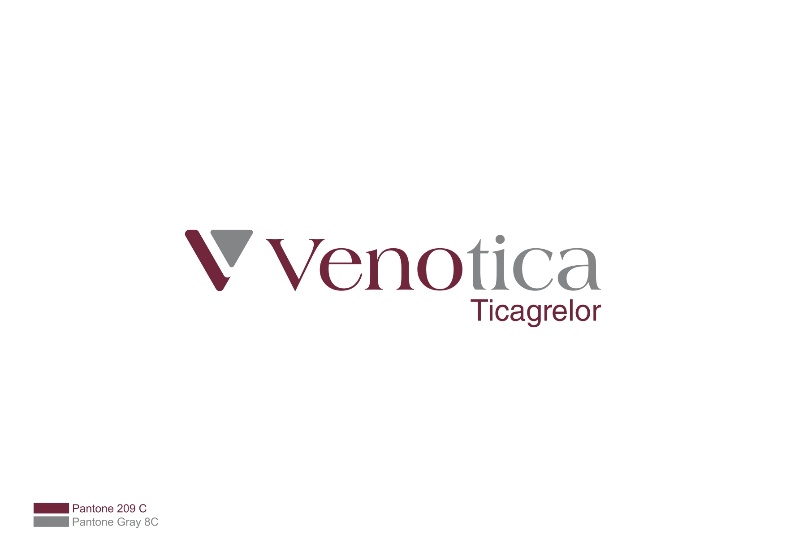 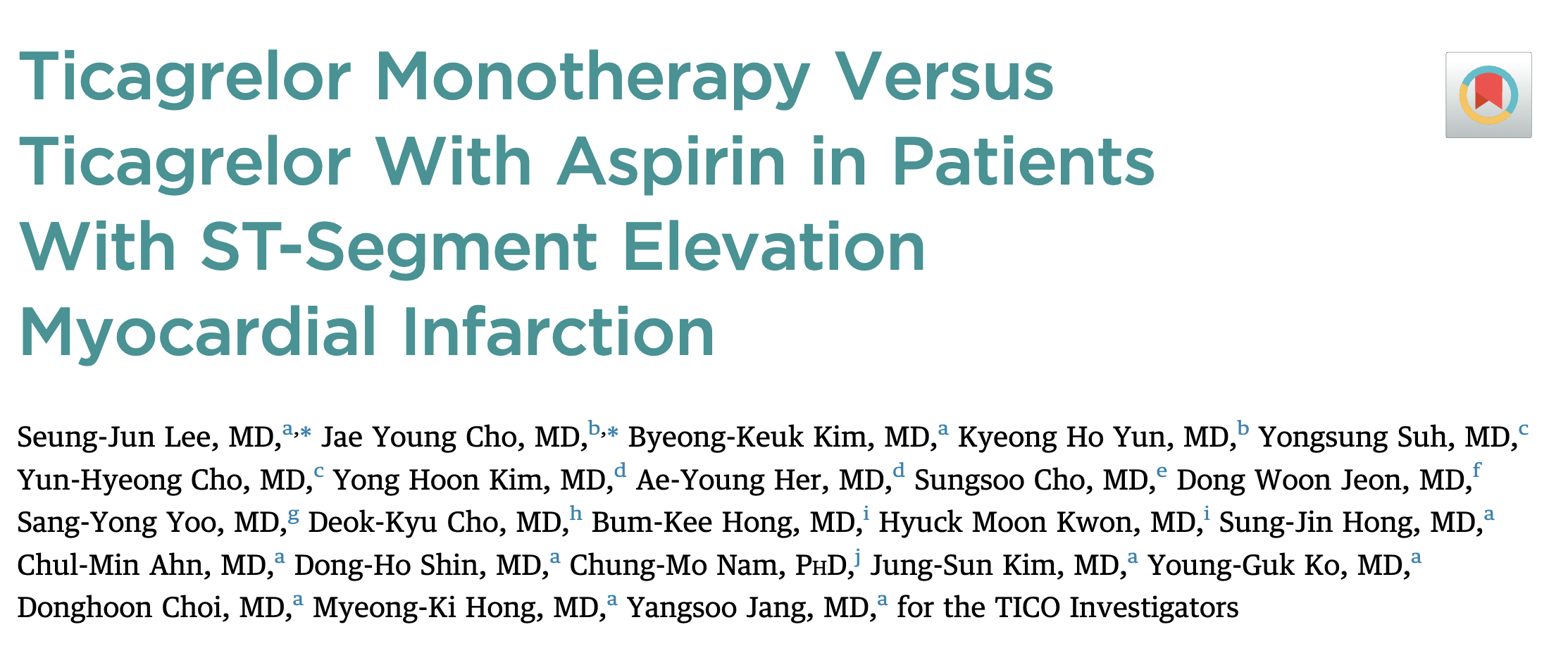 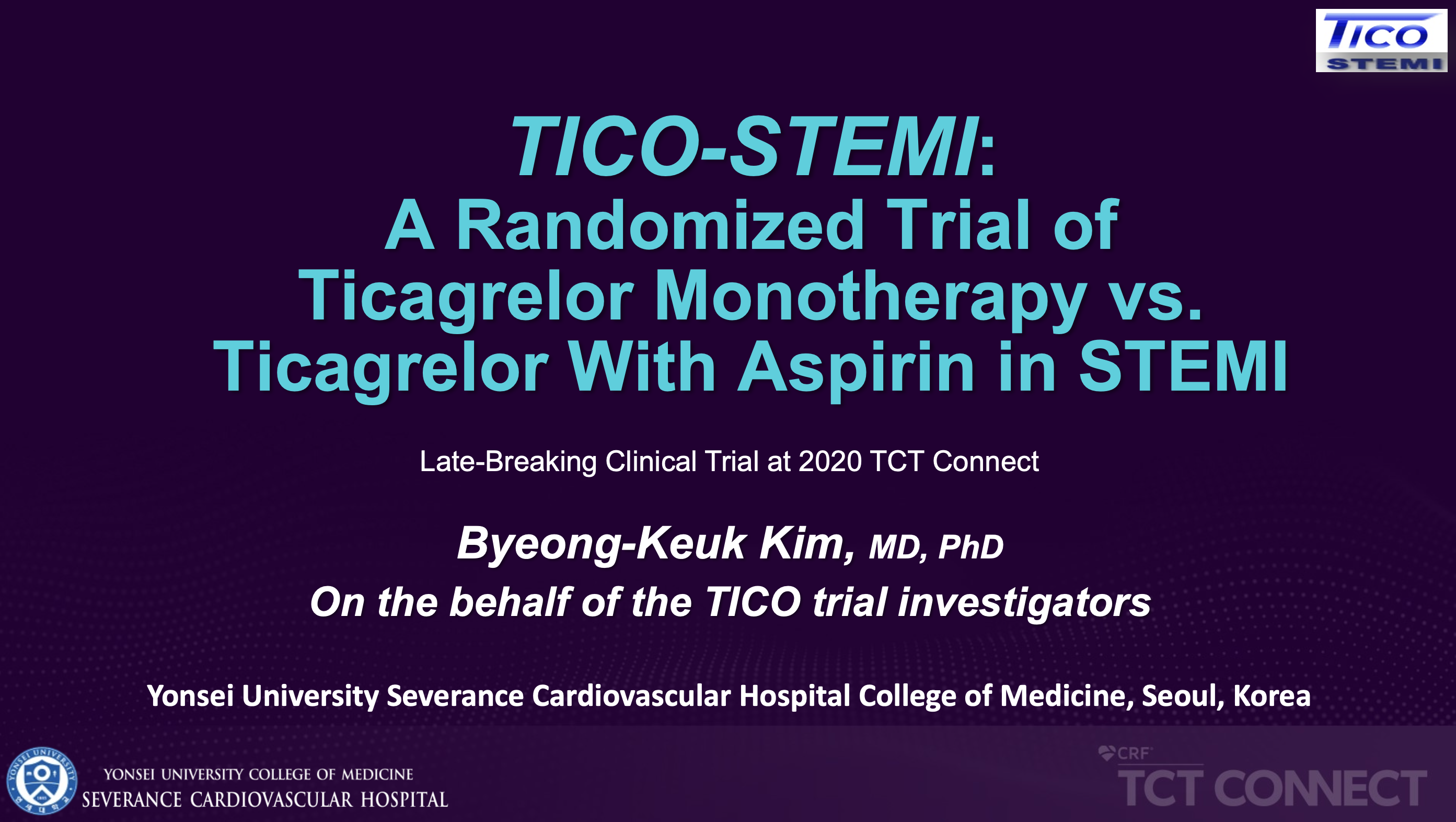 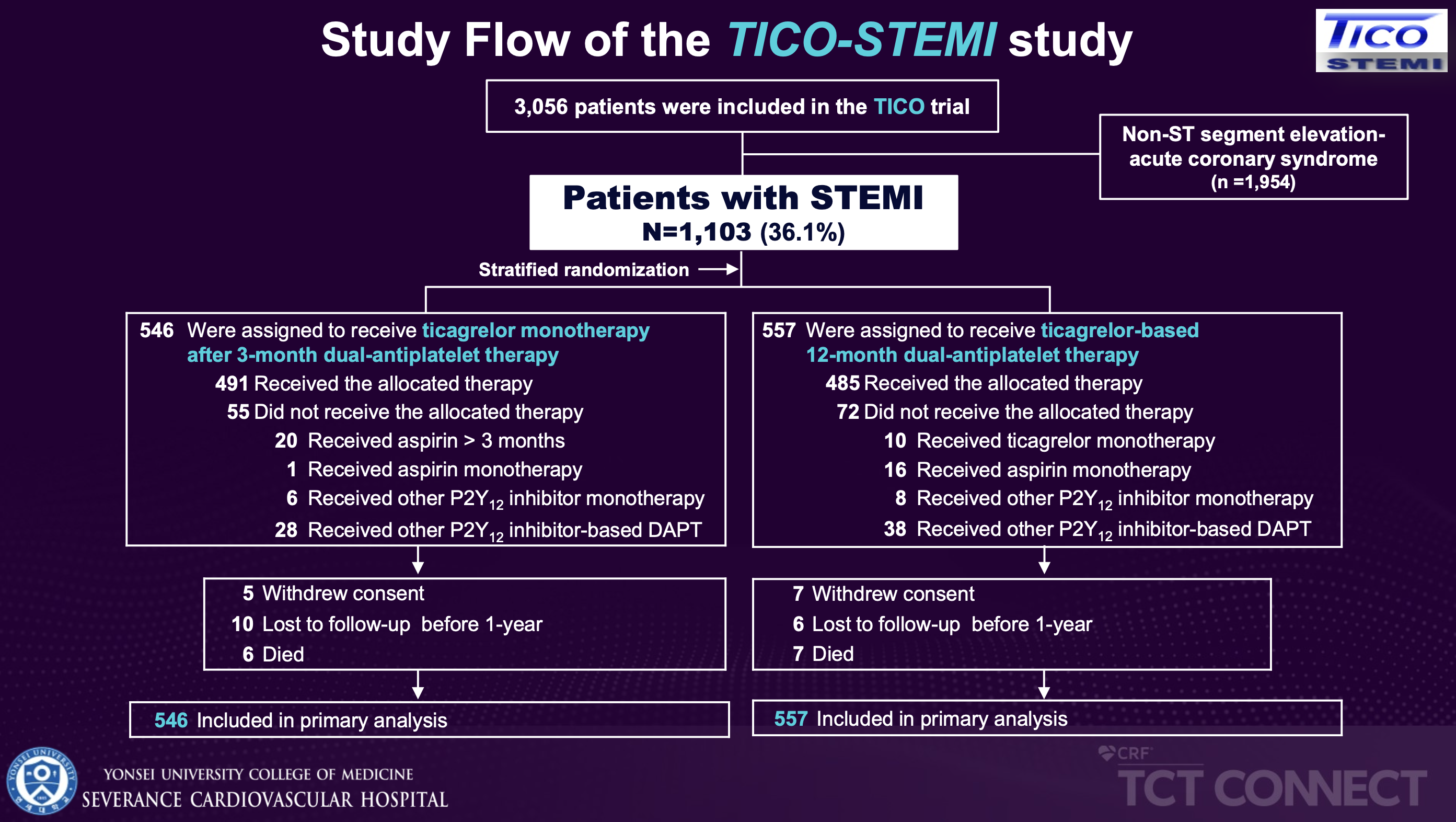 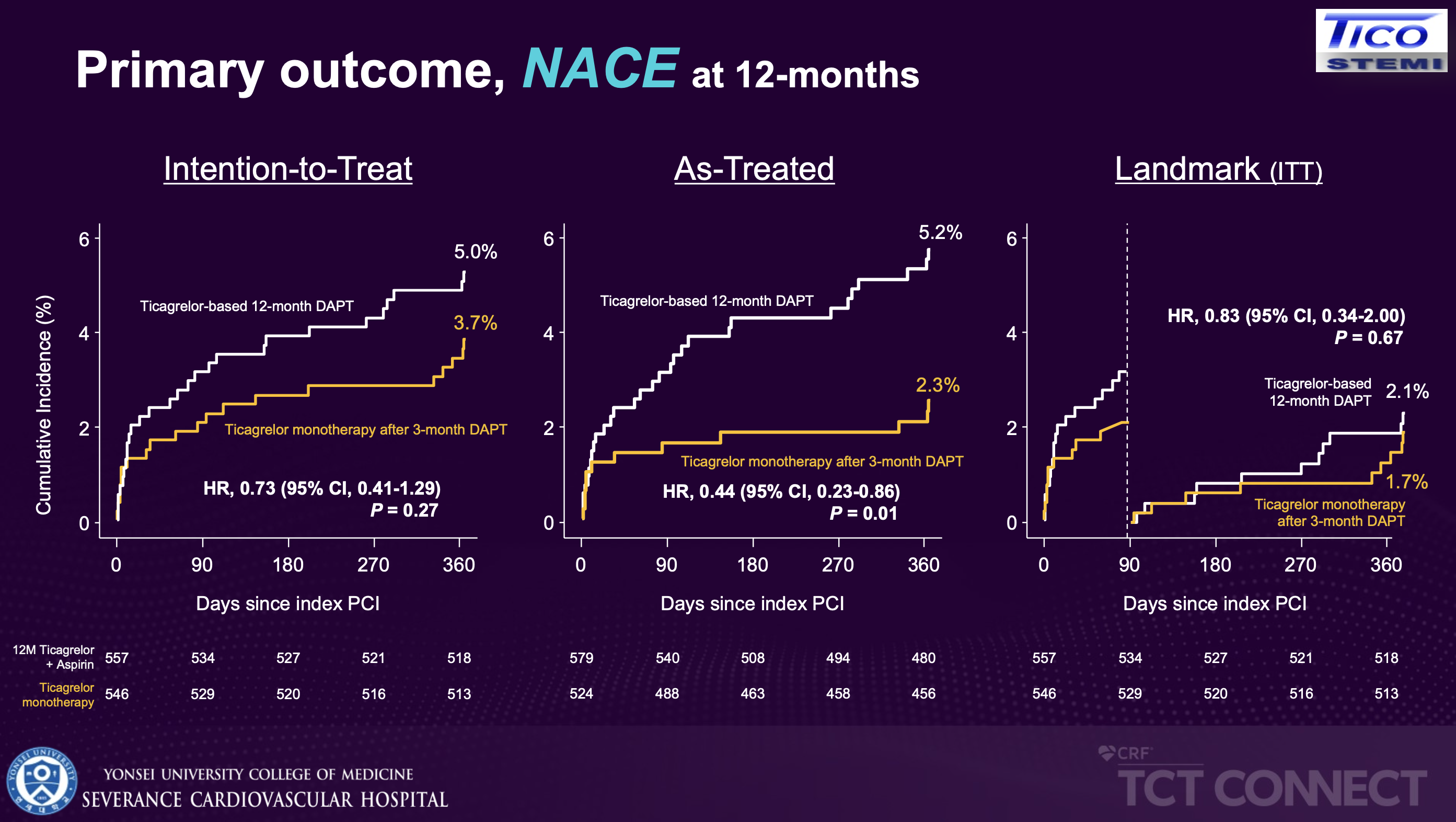 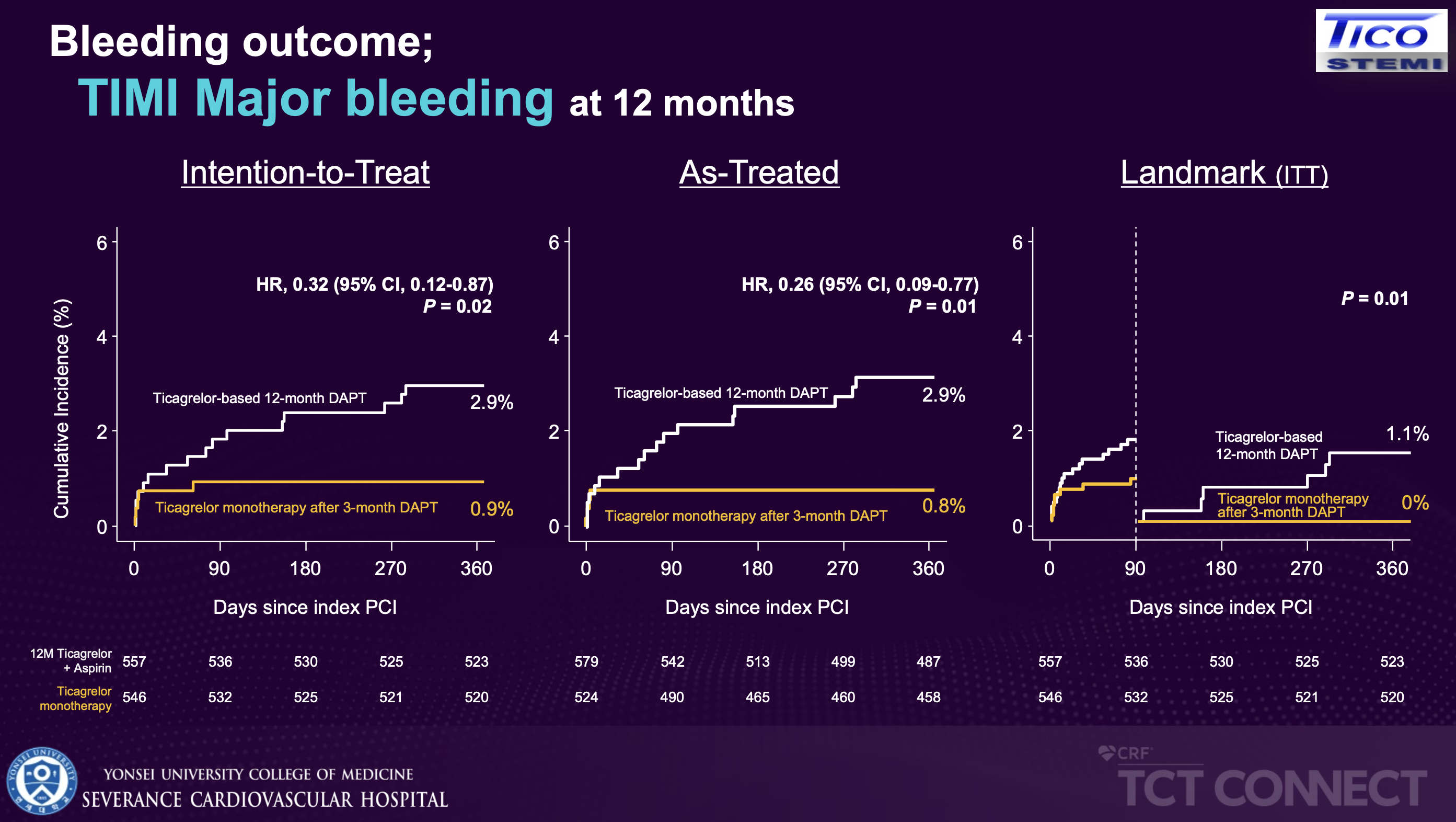 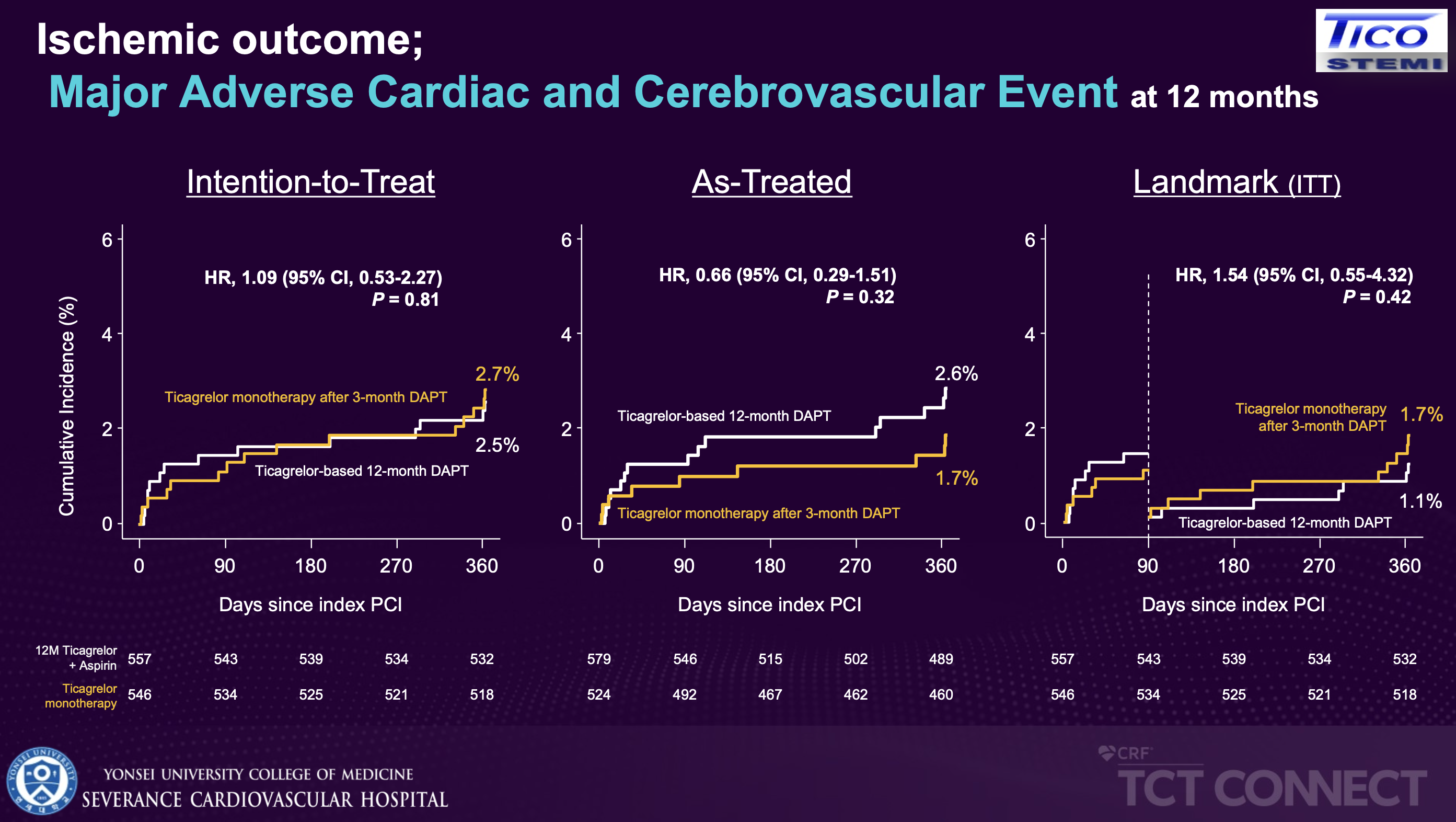 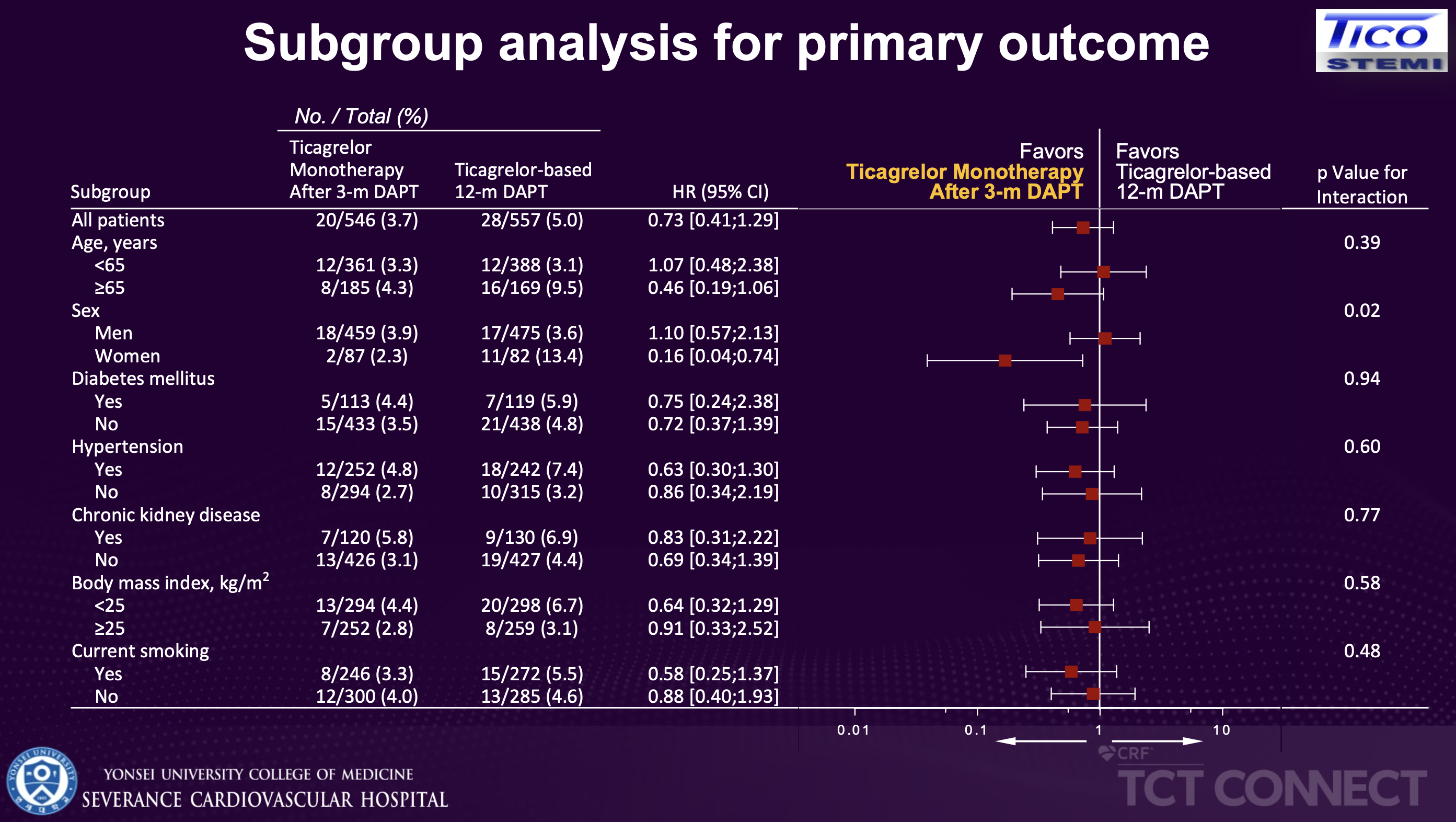 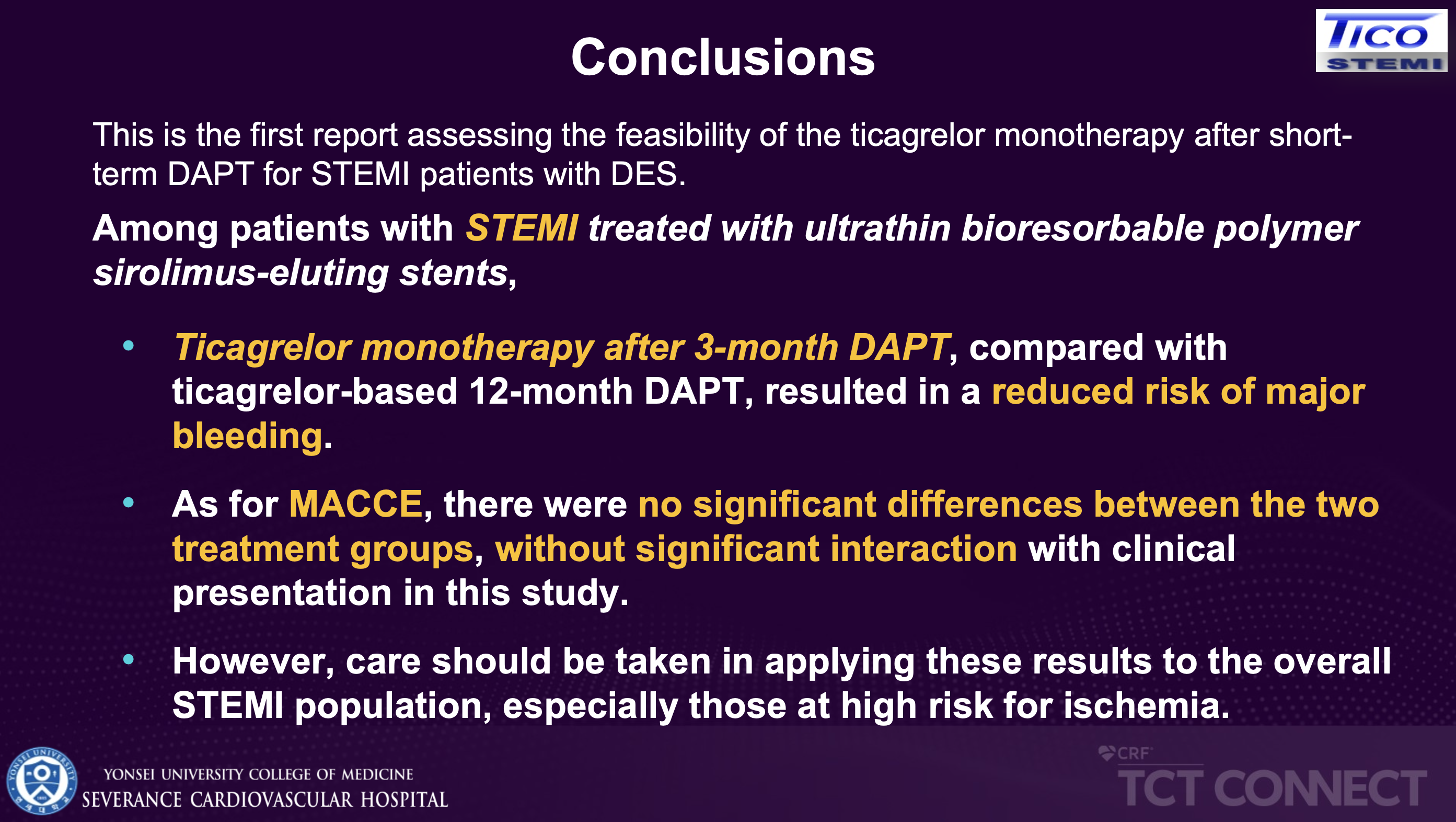 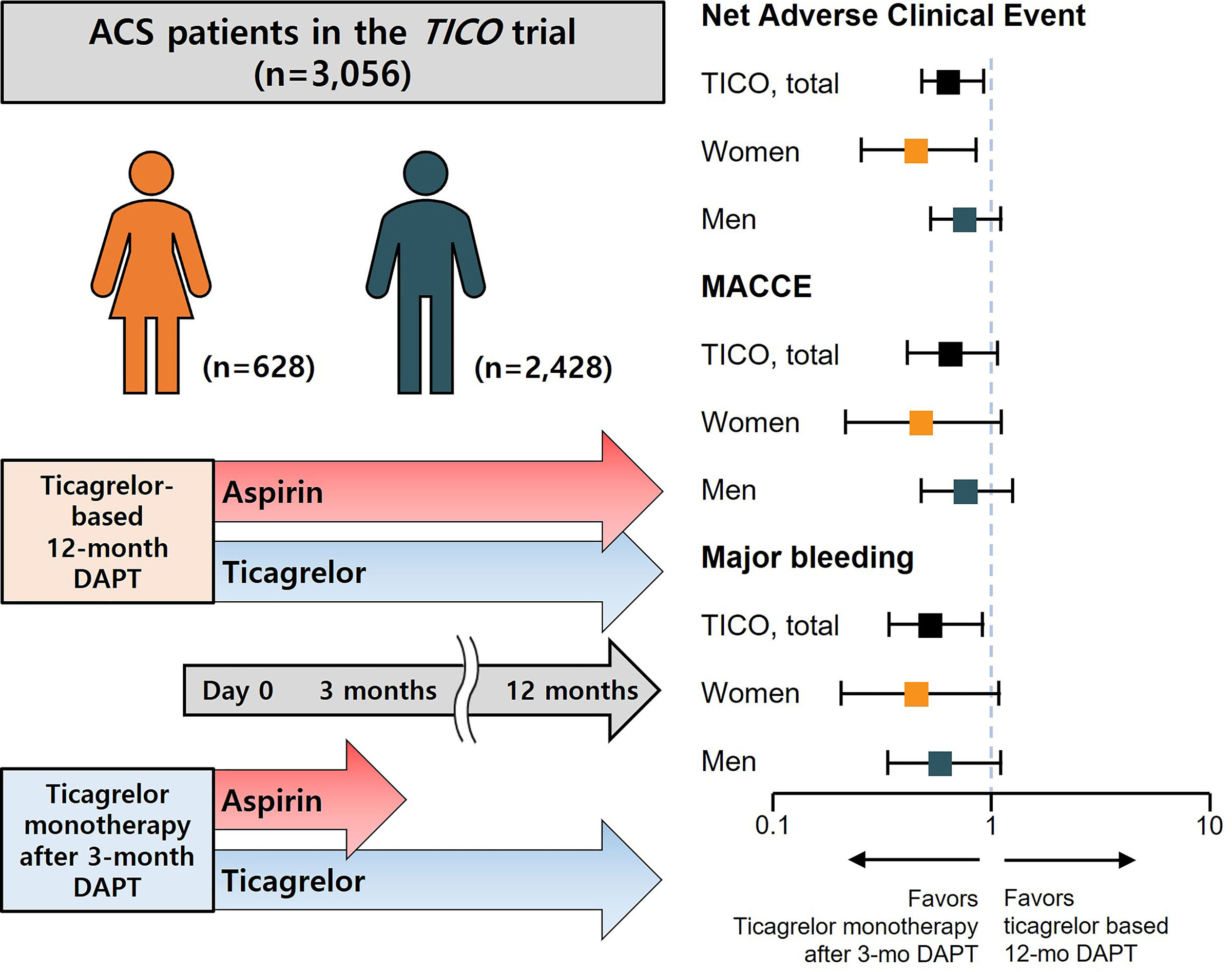 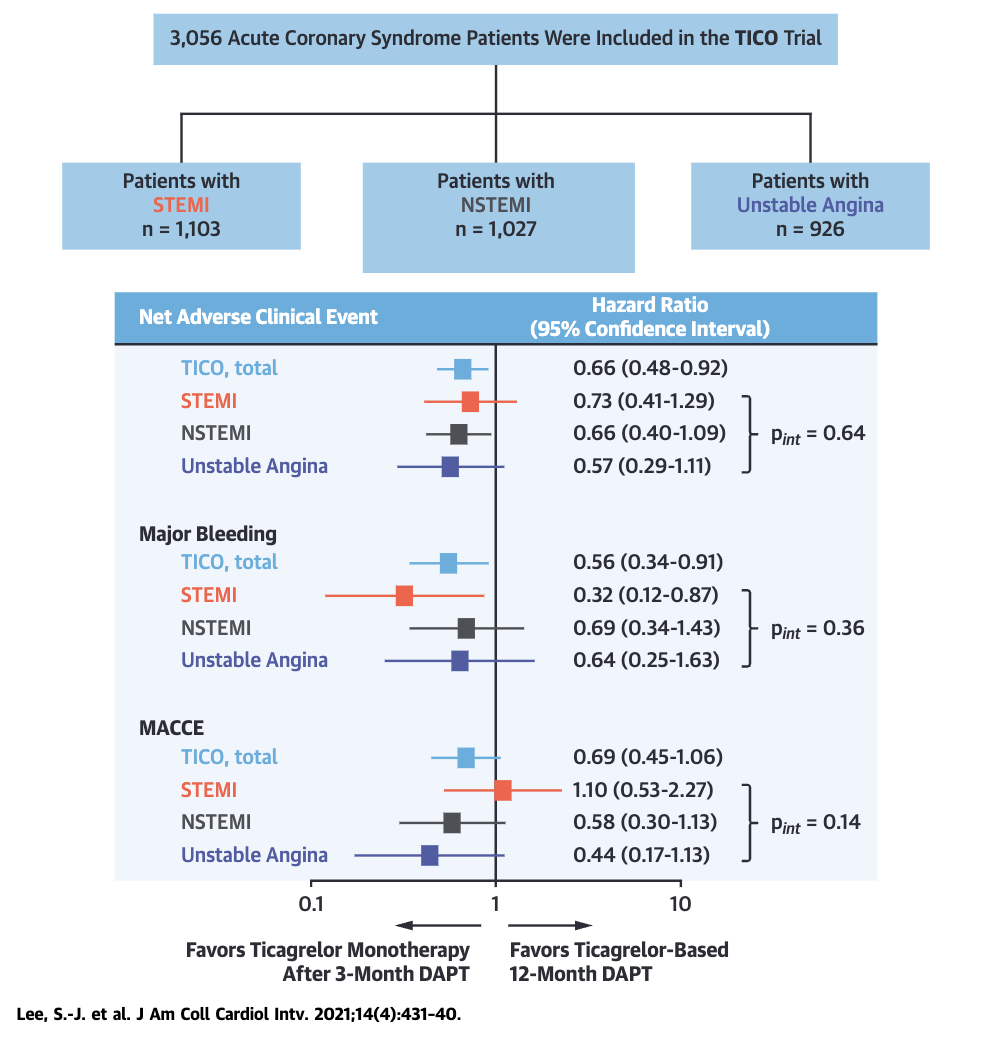 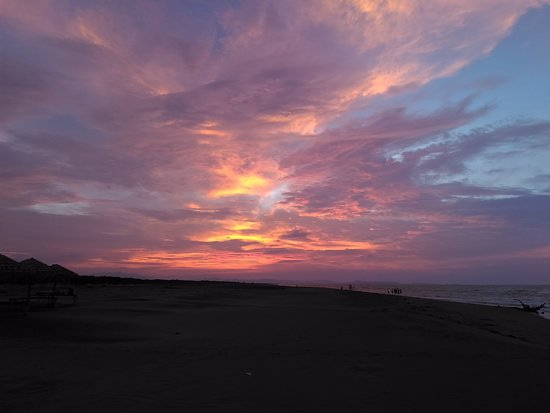 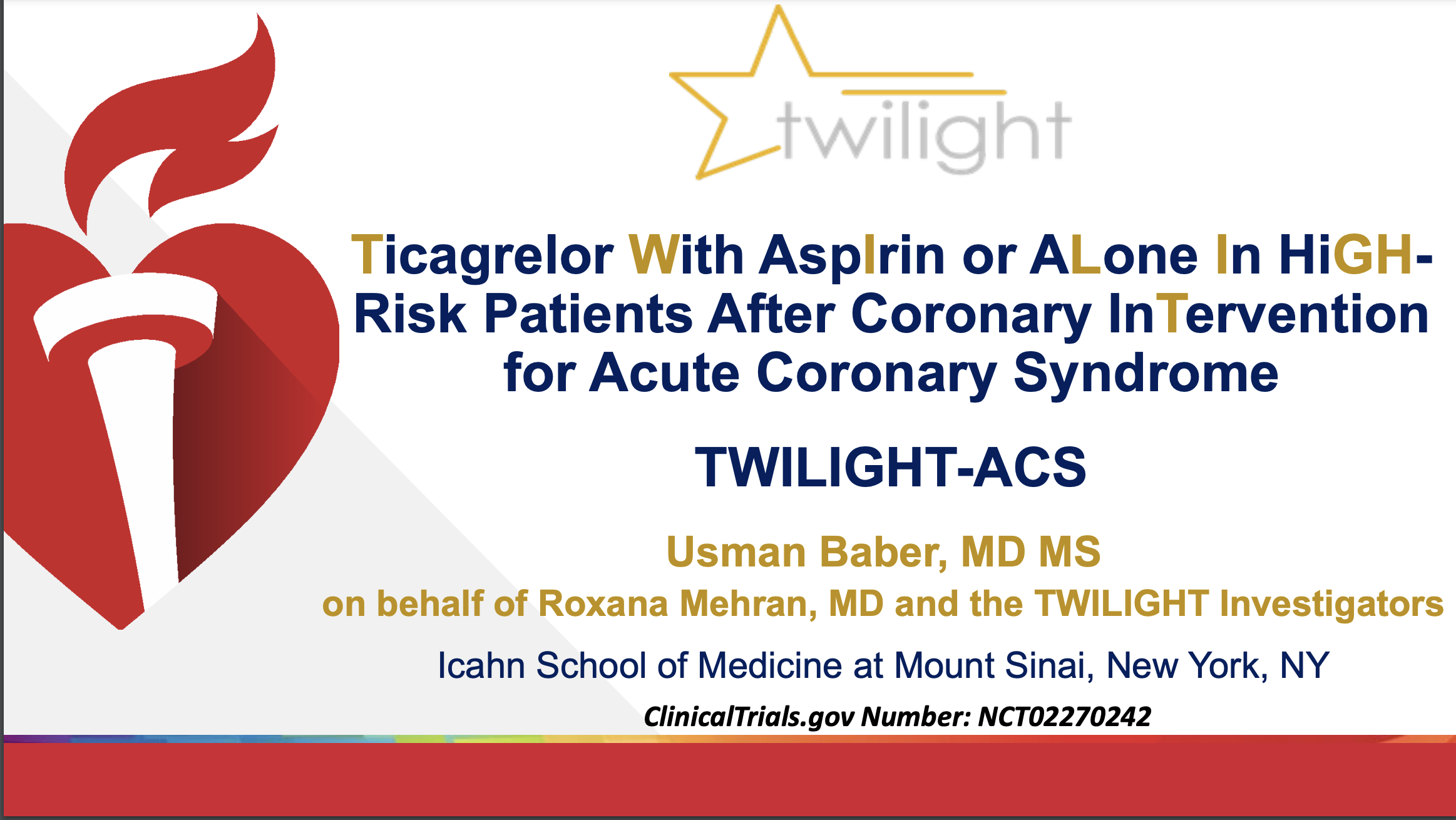 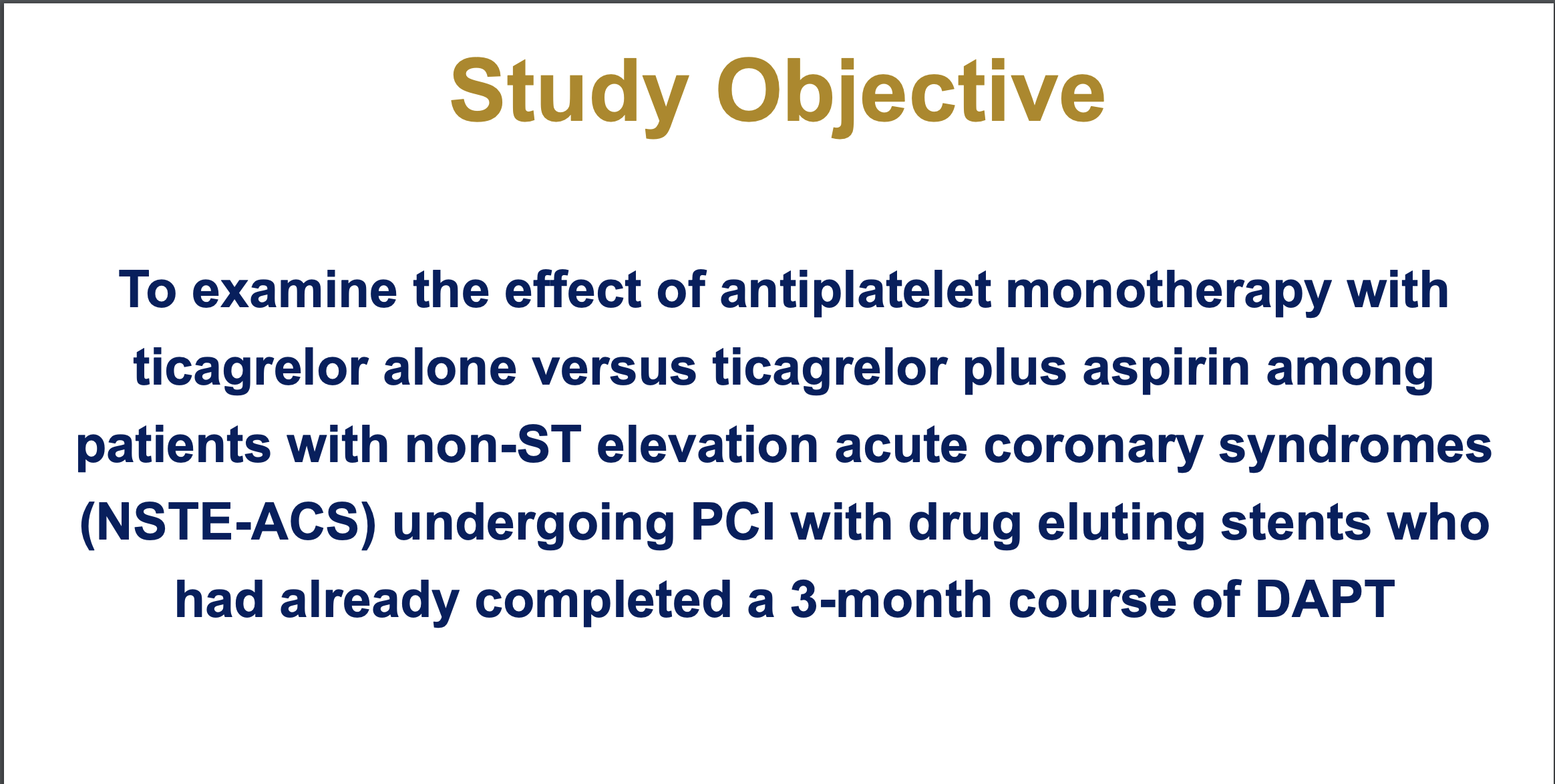 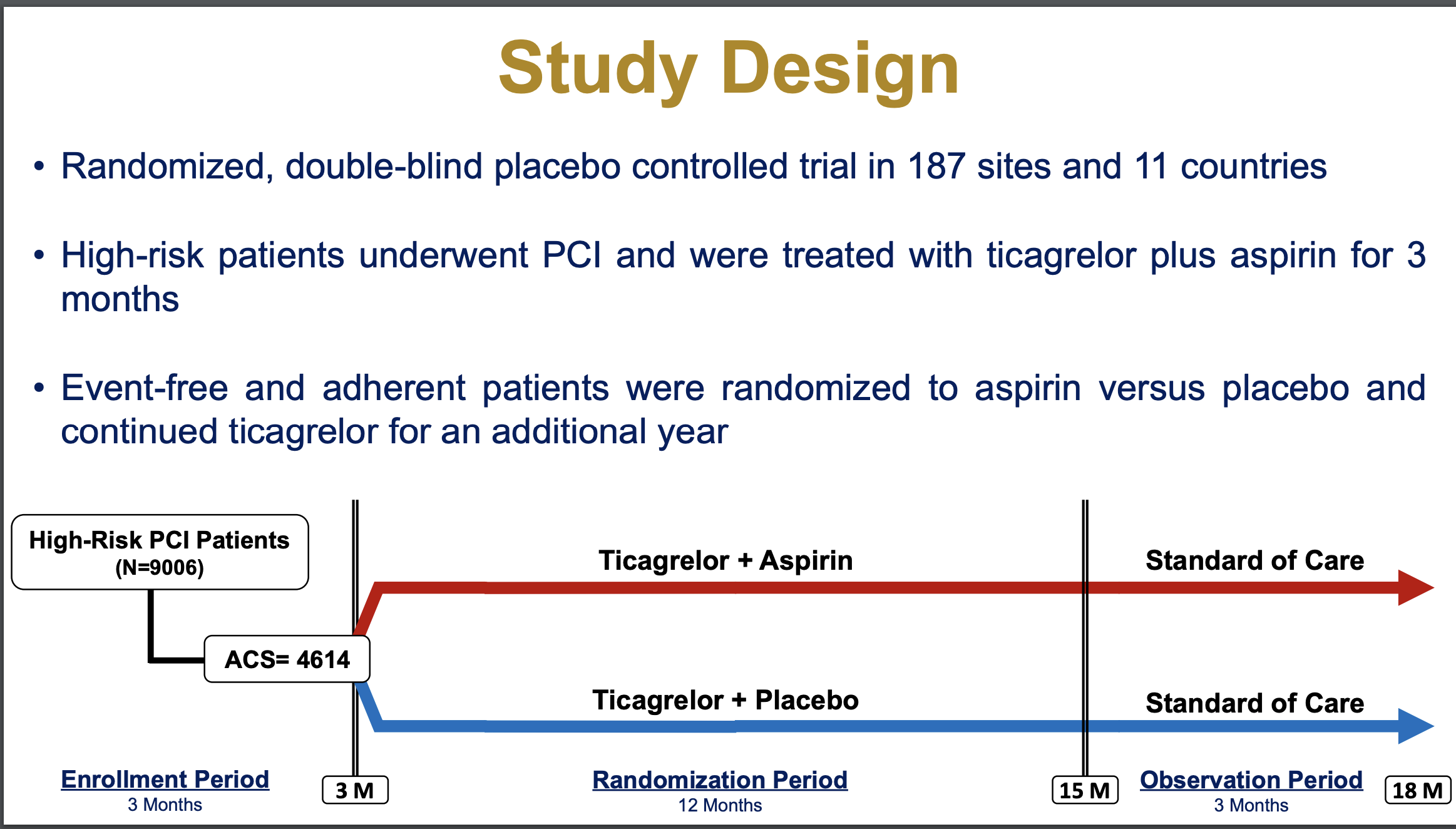 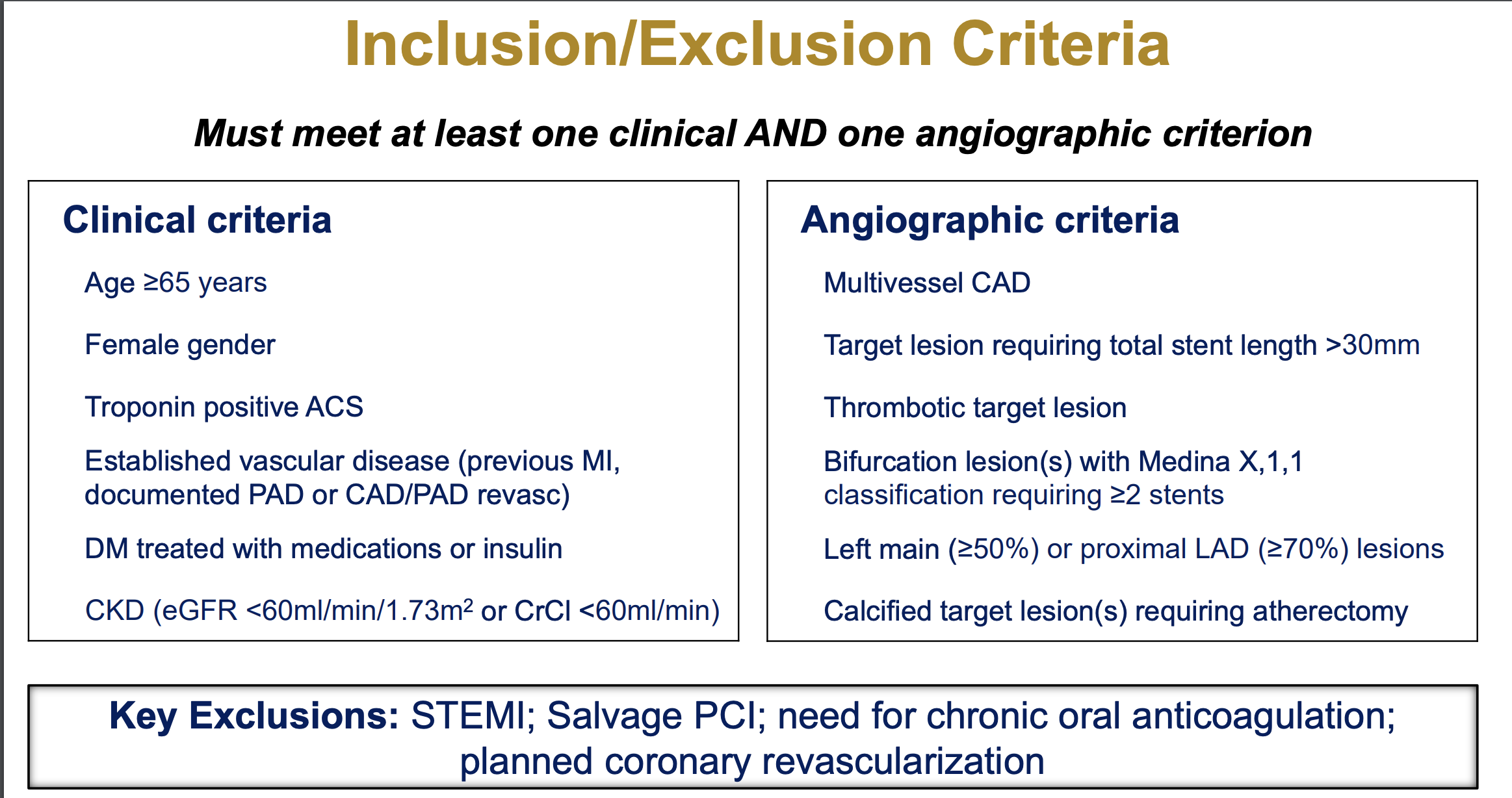 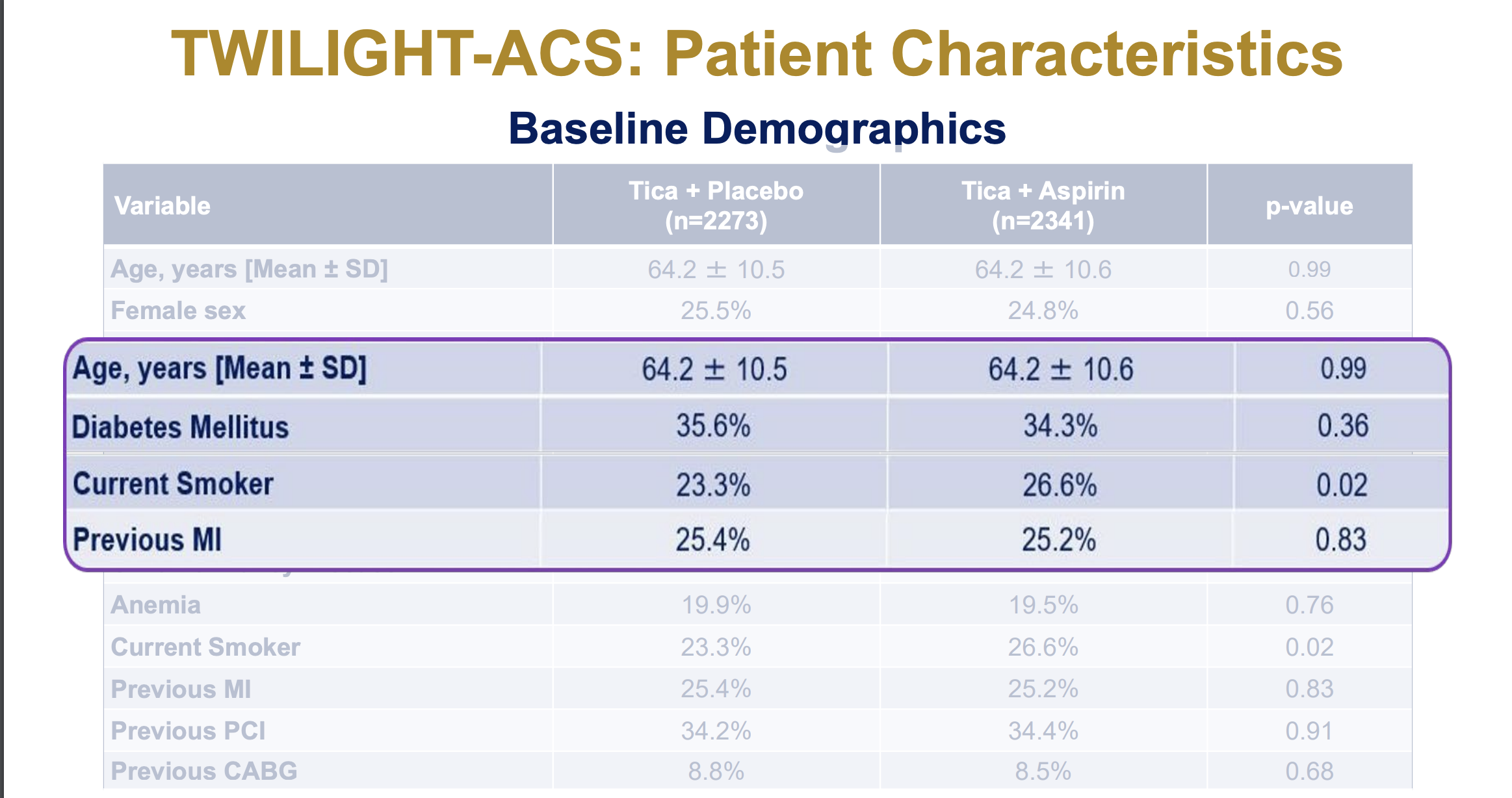 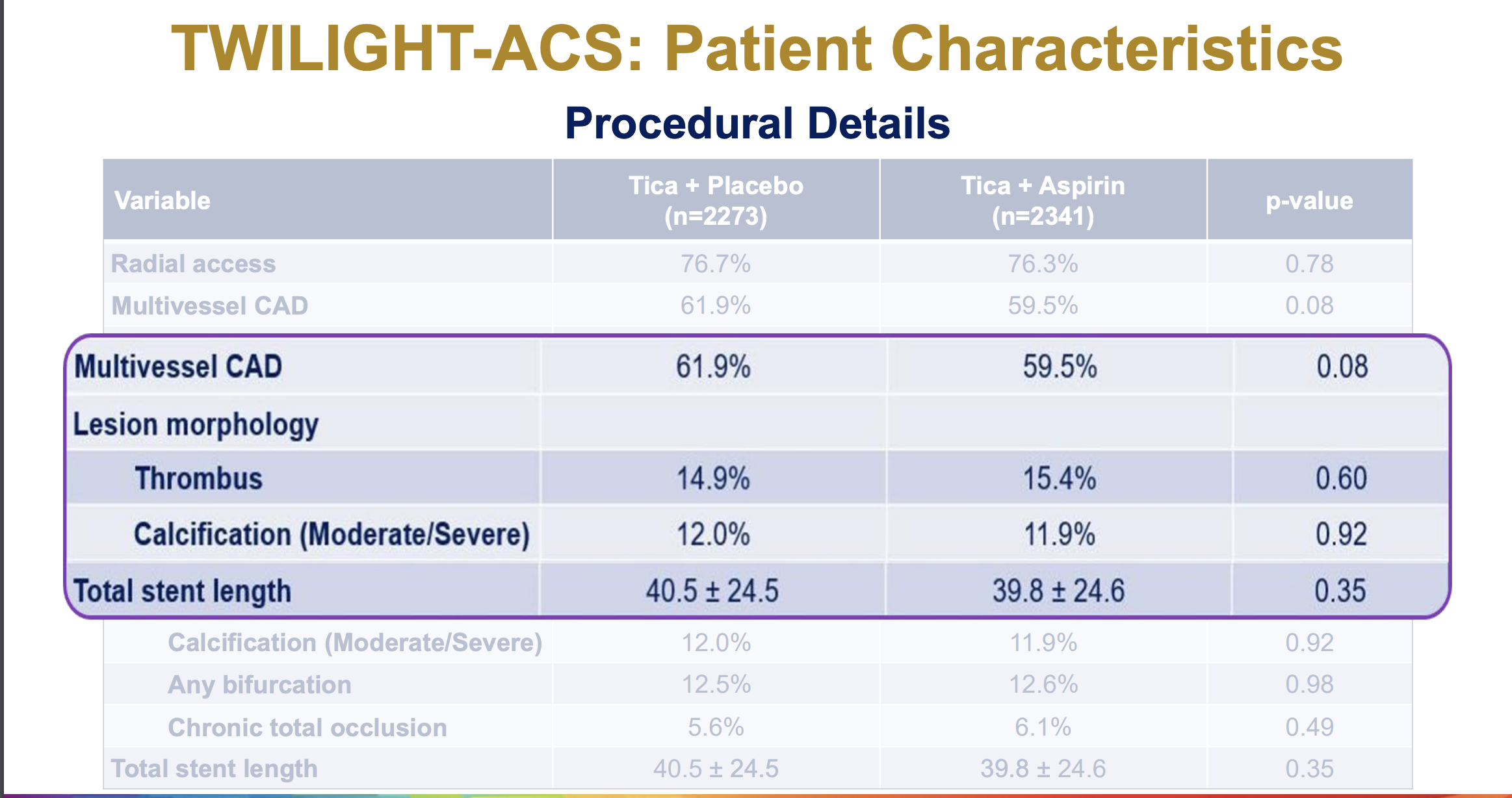 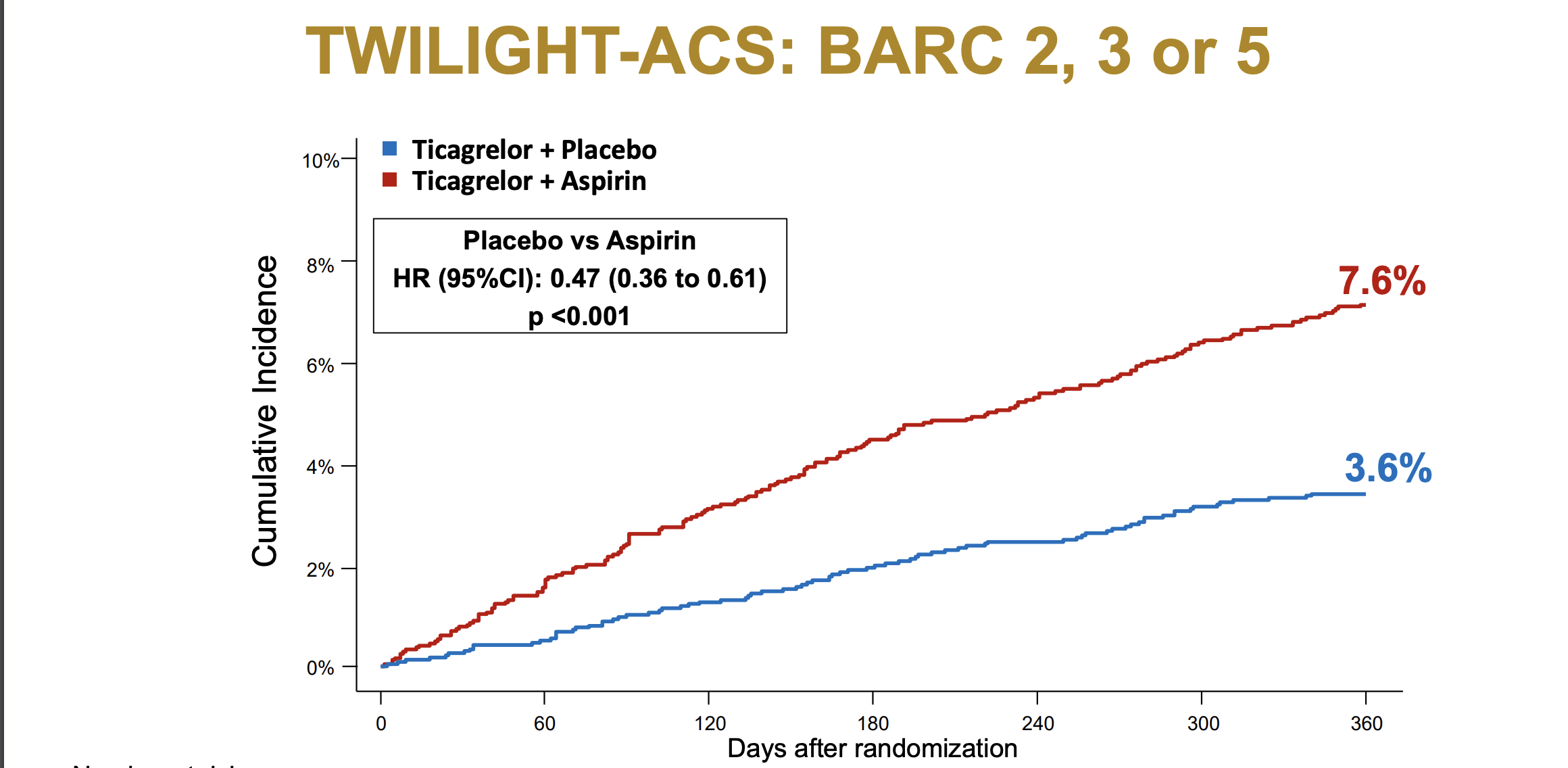 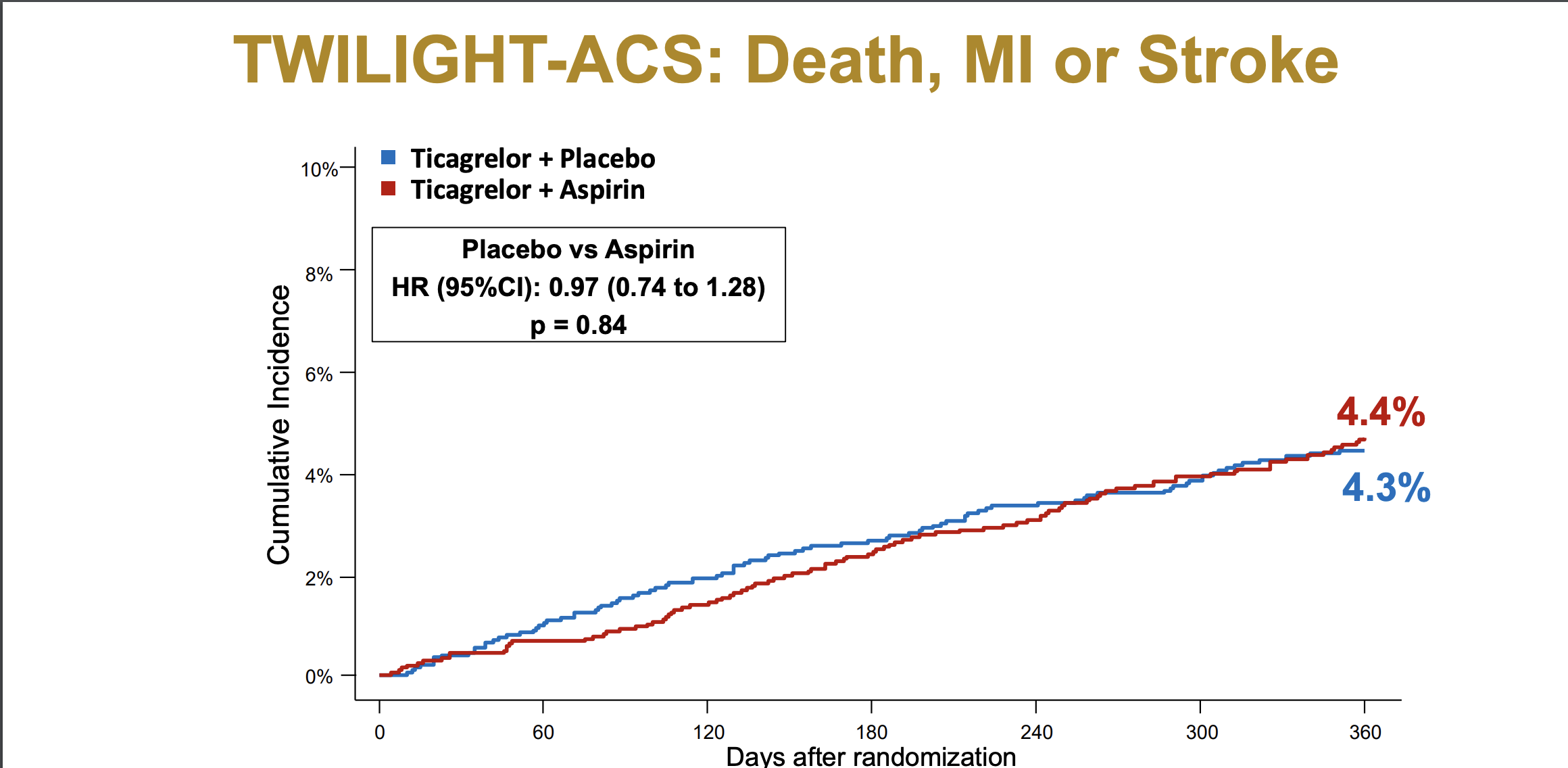 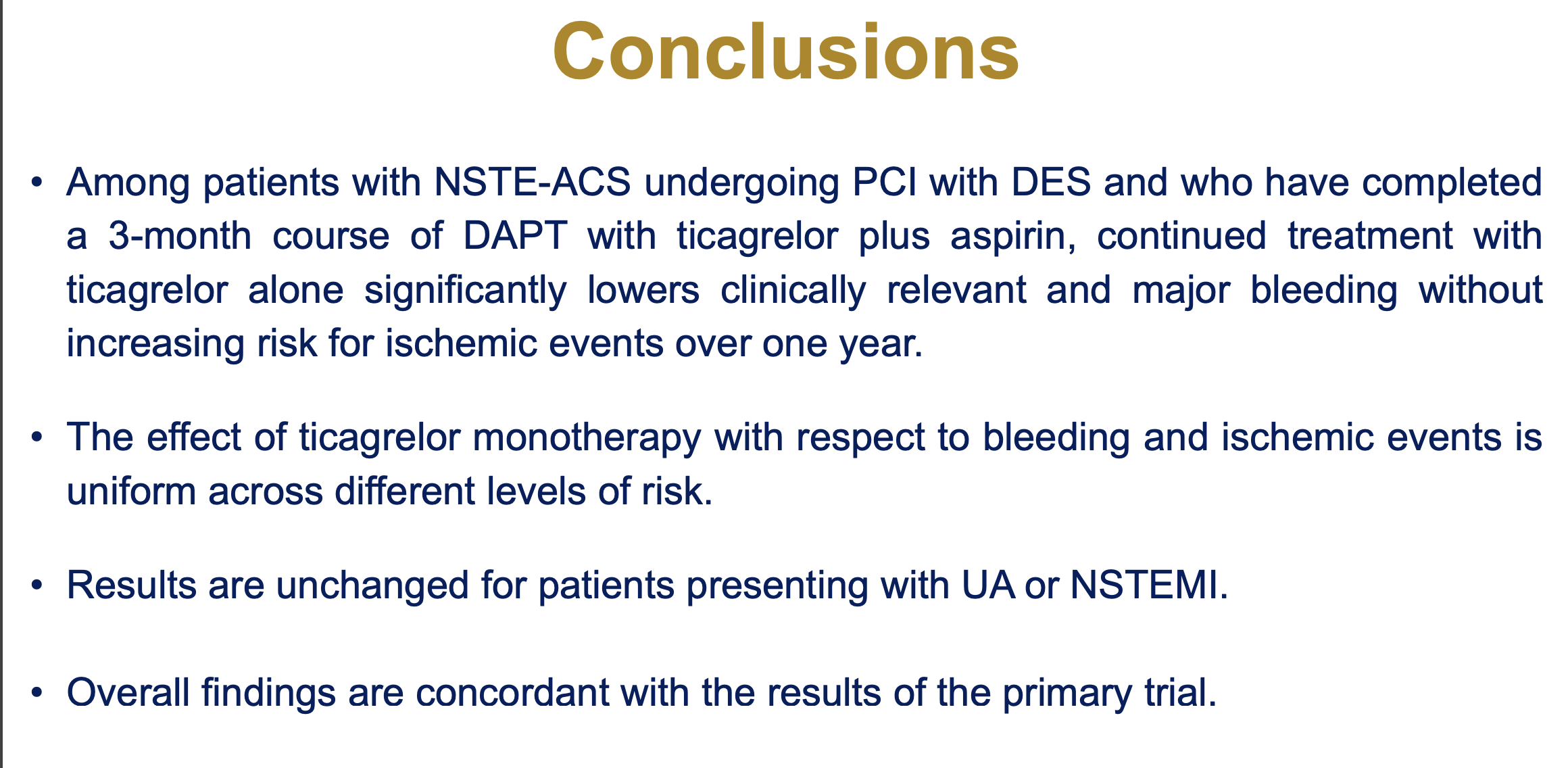 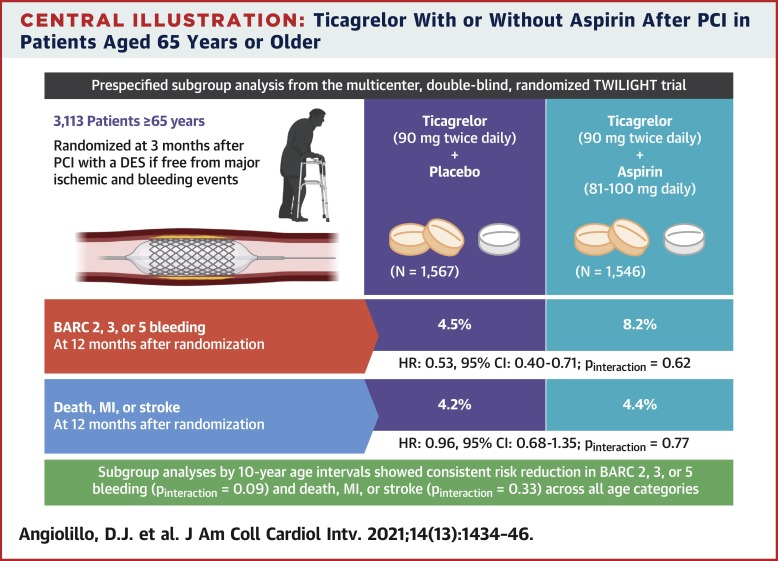 Meta-analysis of 5 RCTs
MACCE
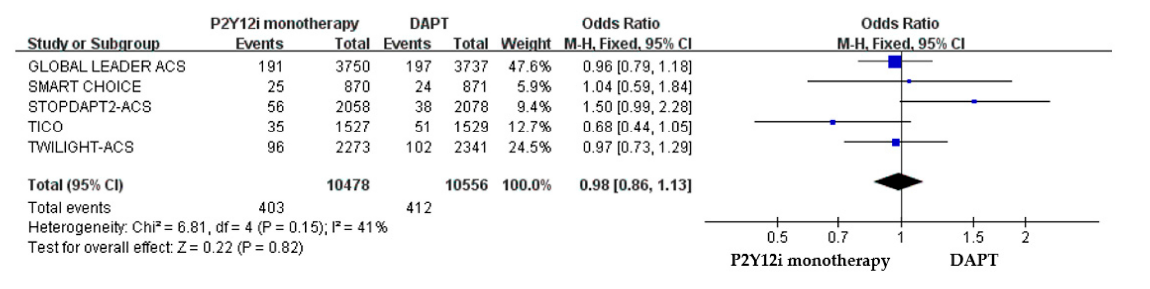 Feng WH. P2Y12 Inhibitor Monotherapy versus Conventional Dual Antiplatelet Therapy in Patients with Acute Coronary Syndrome after Percutaneous Coronary Intervention: A Meta-Analysis. Pharmaceuticals (Basel). 2023
Meta-analysis of 5 RCTs
Major and minor bleeding
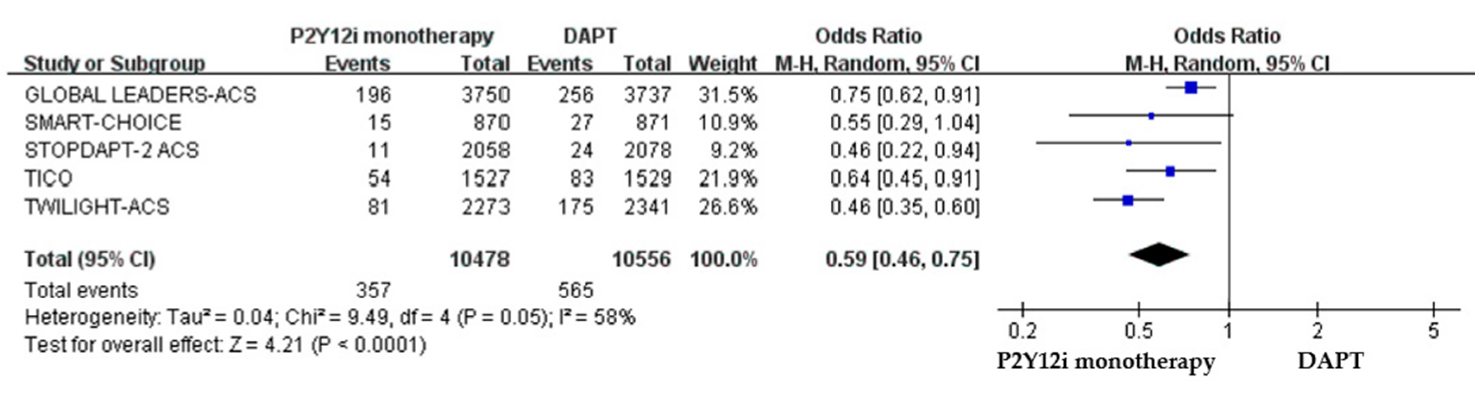 Meta-analysis of 5 RCTs
NACE
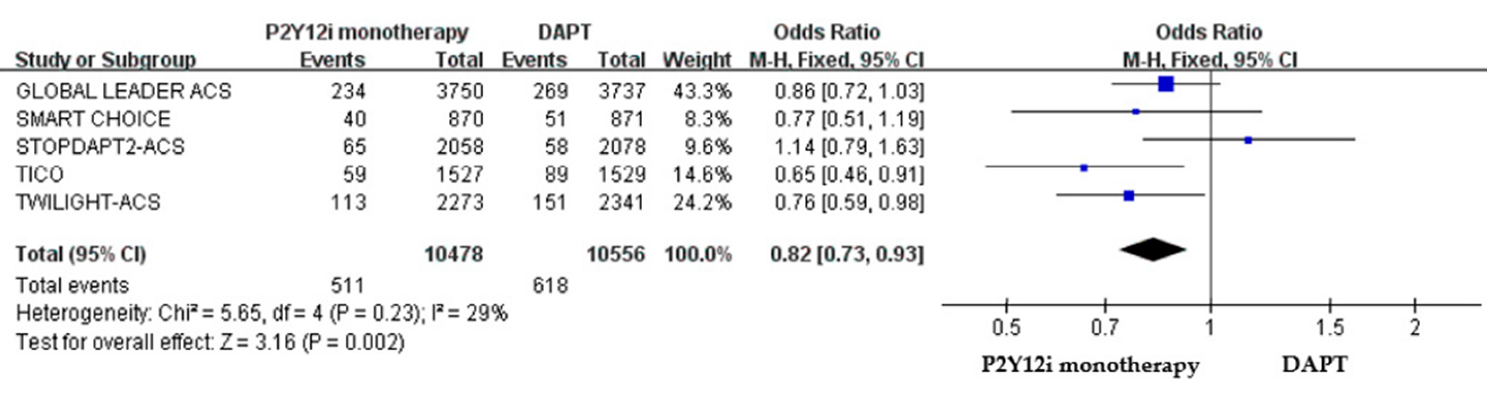 Down titration to less potent drugs
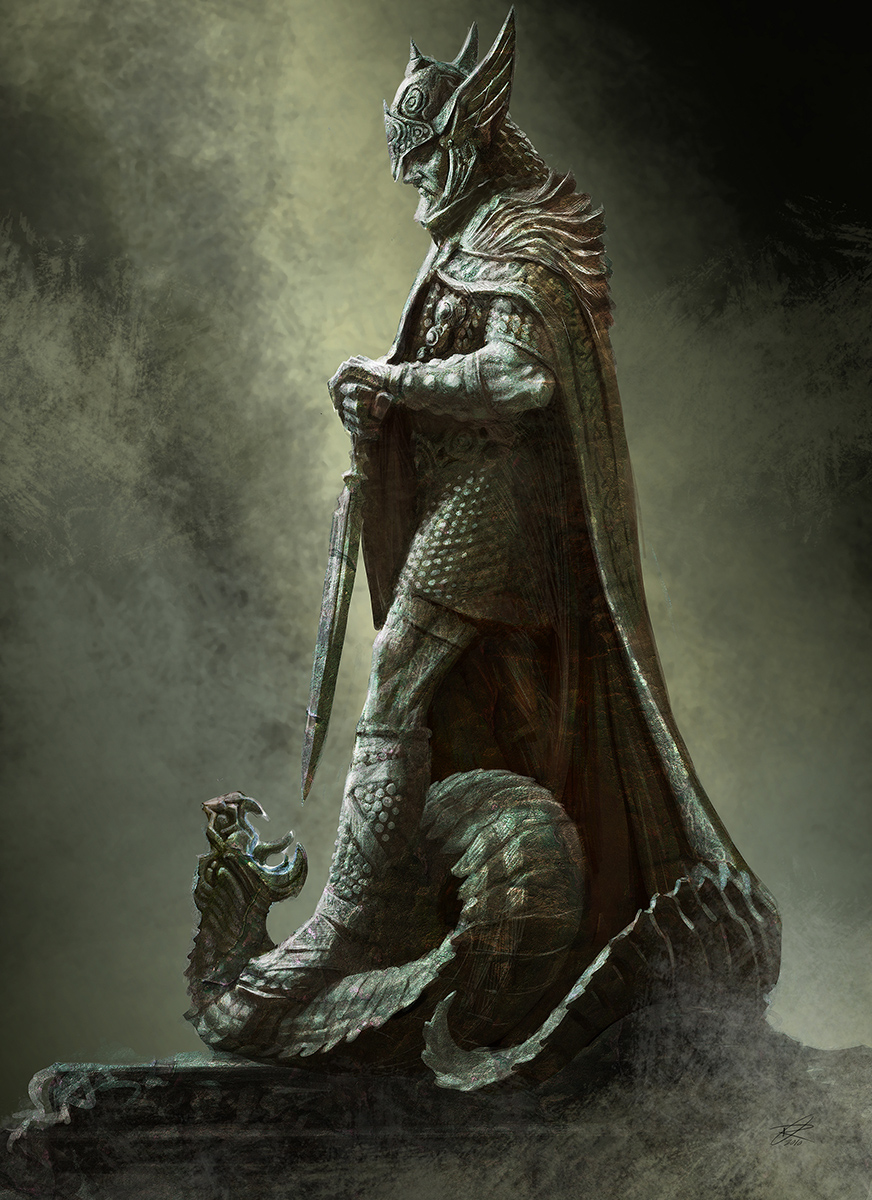 TALOS
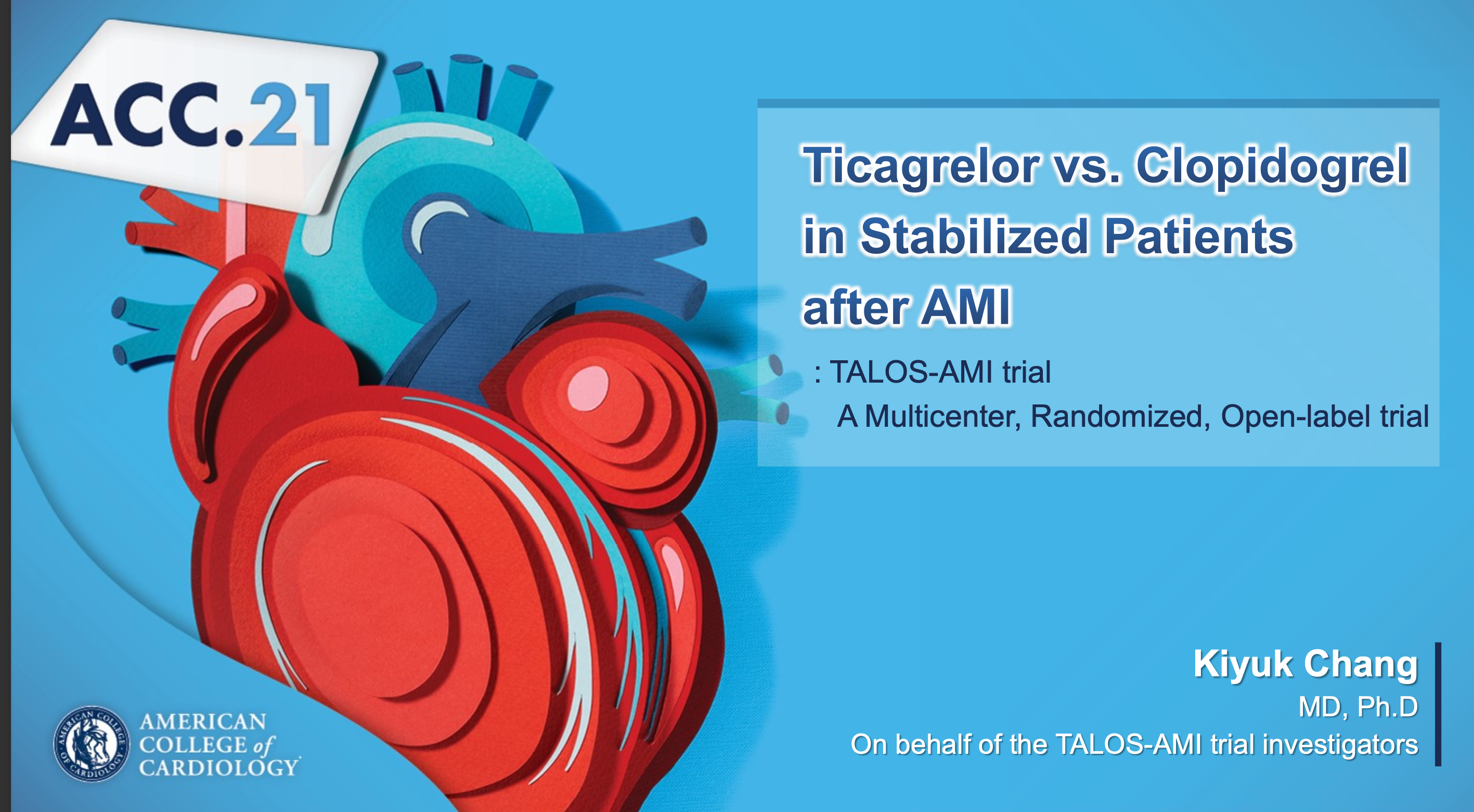 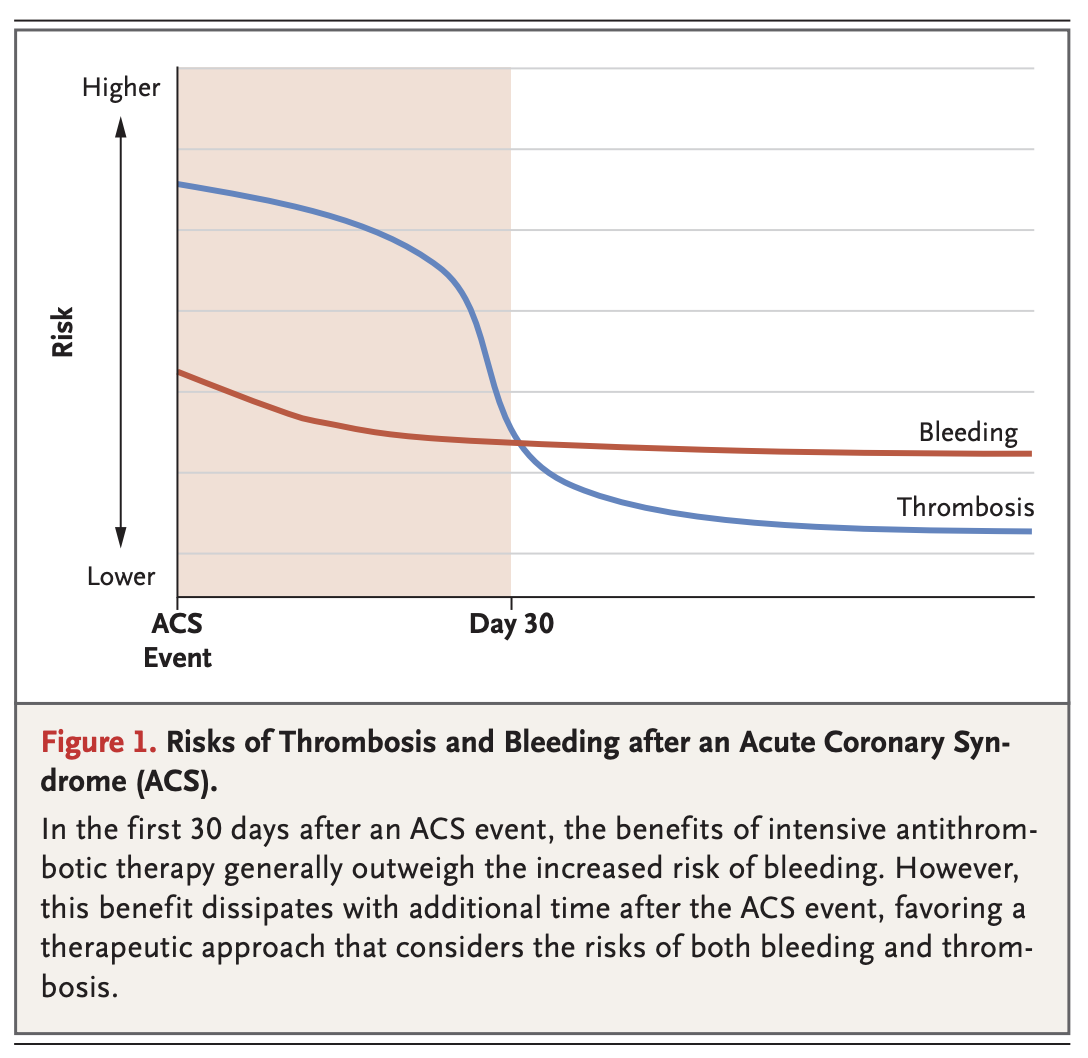 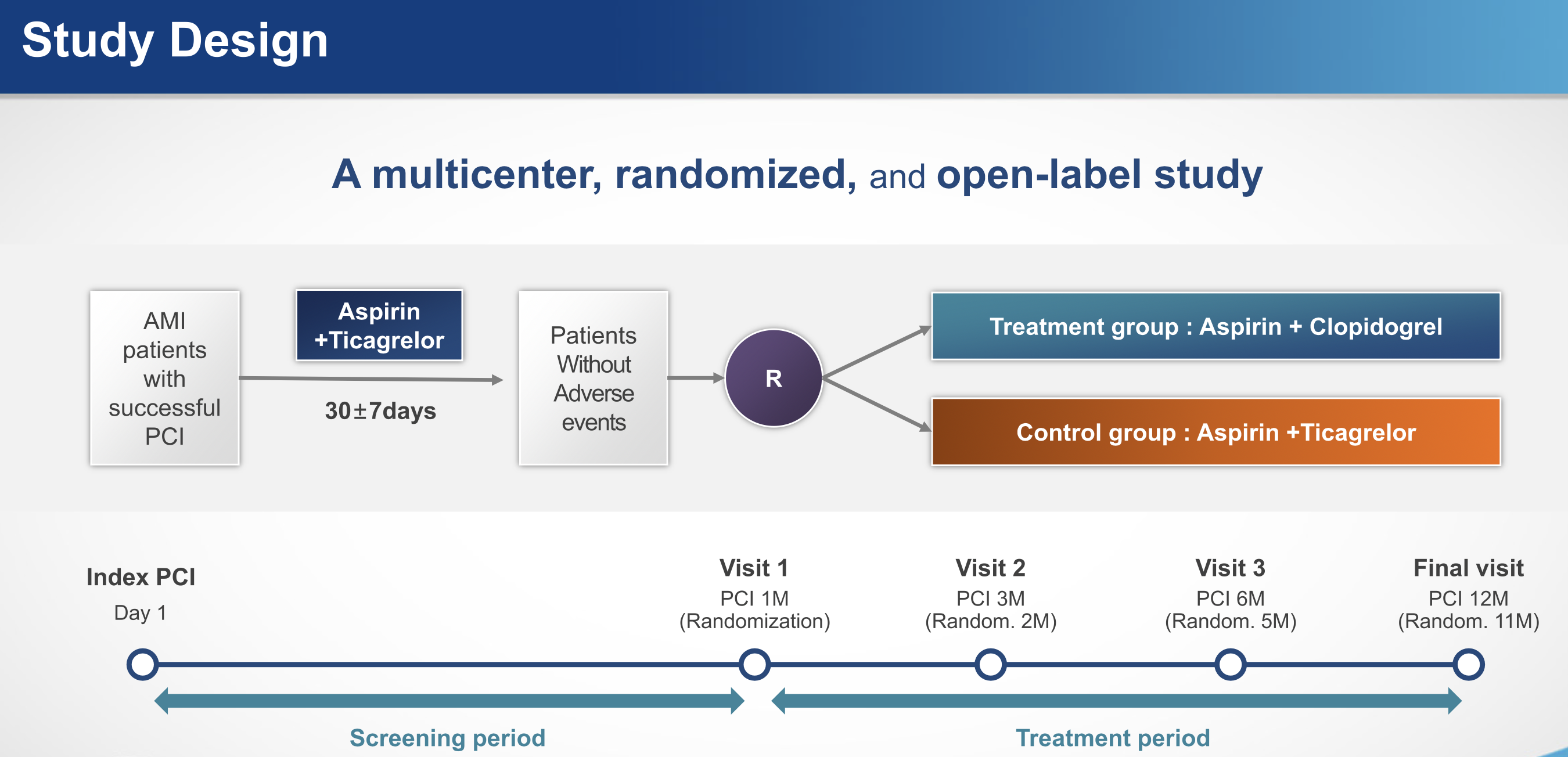 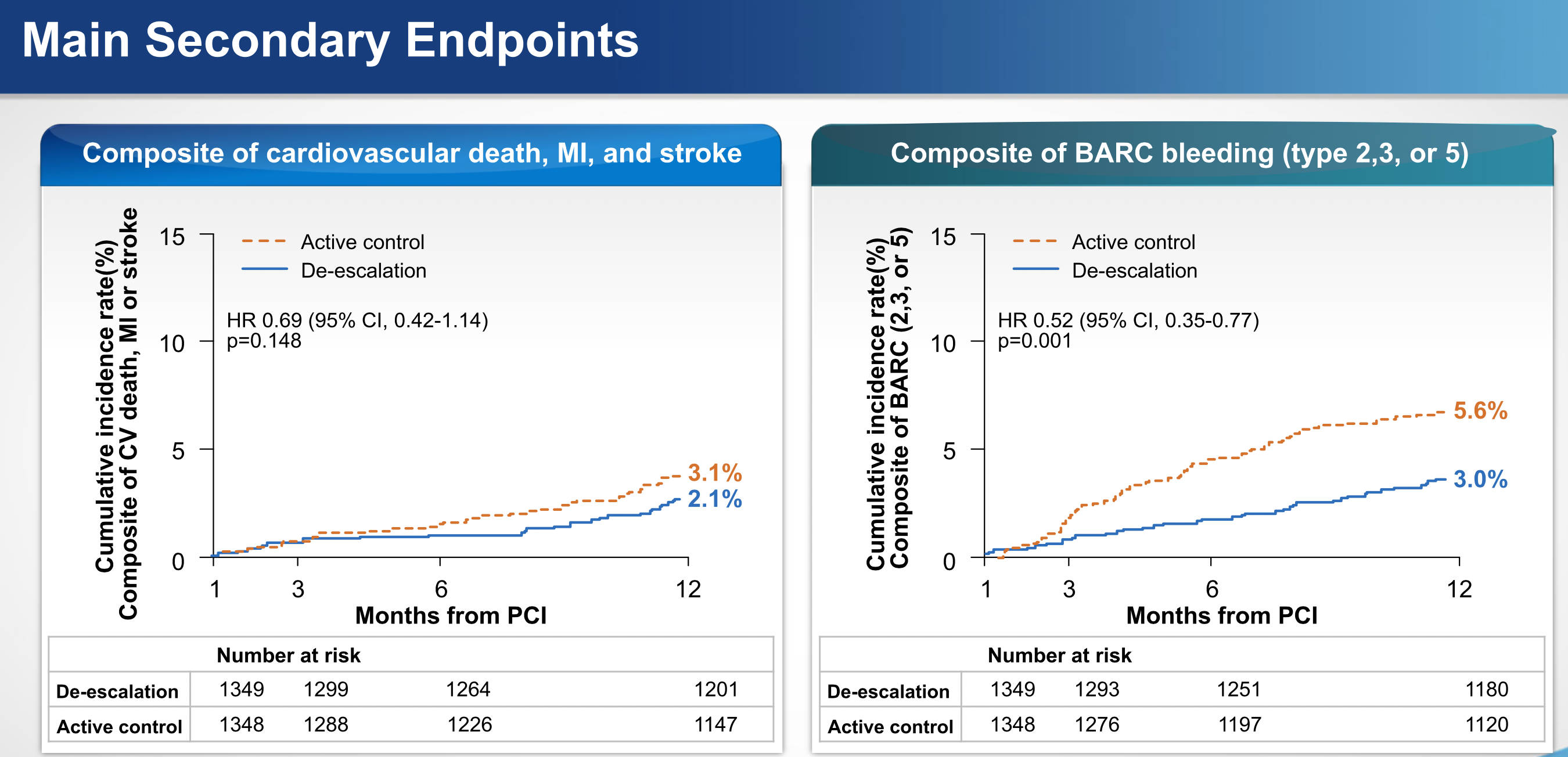 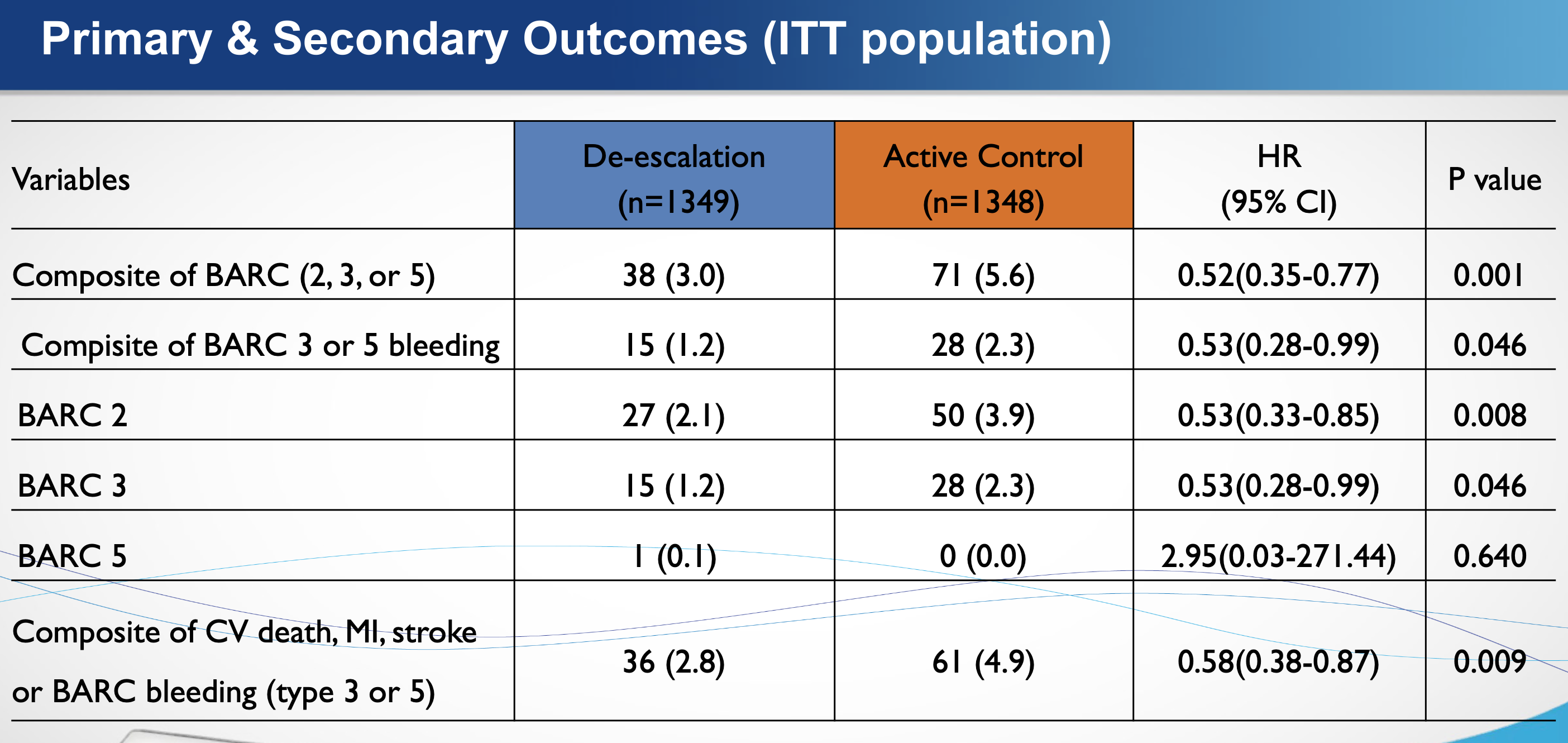 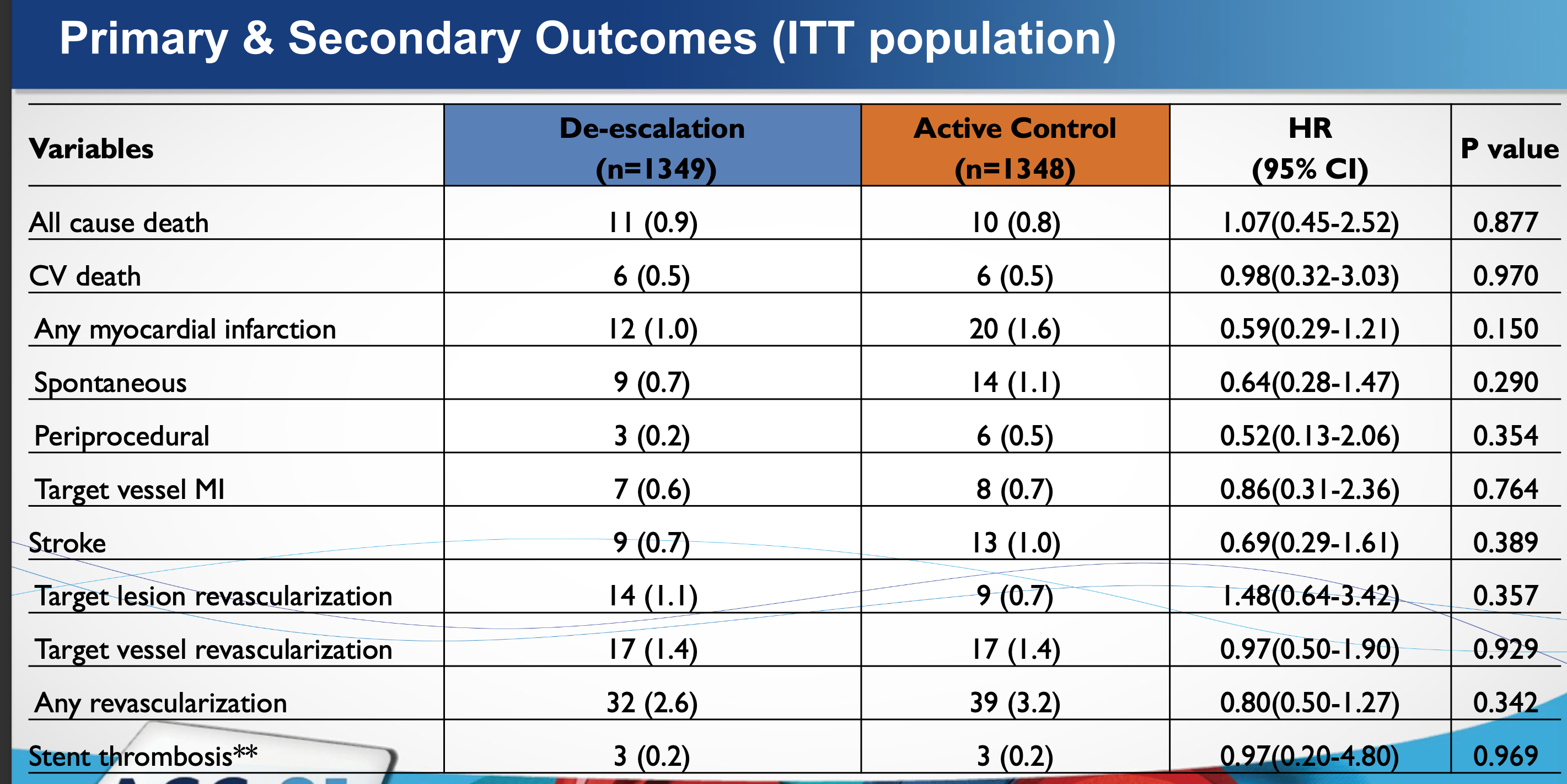 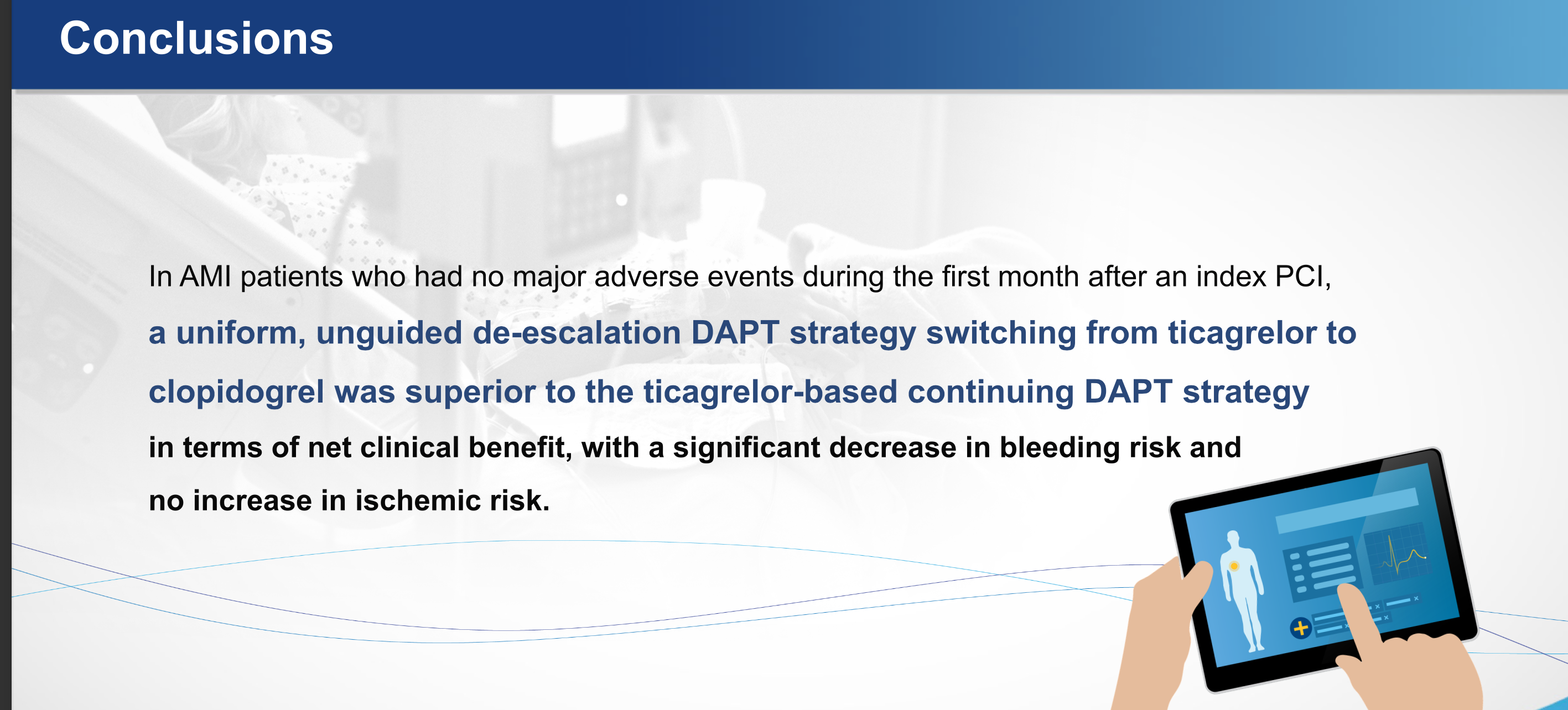 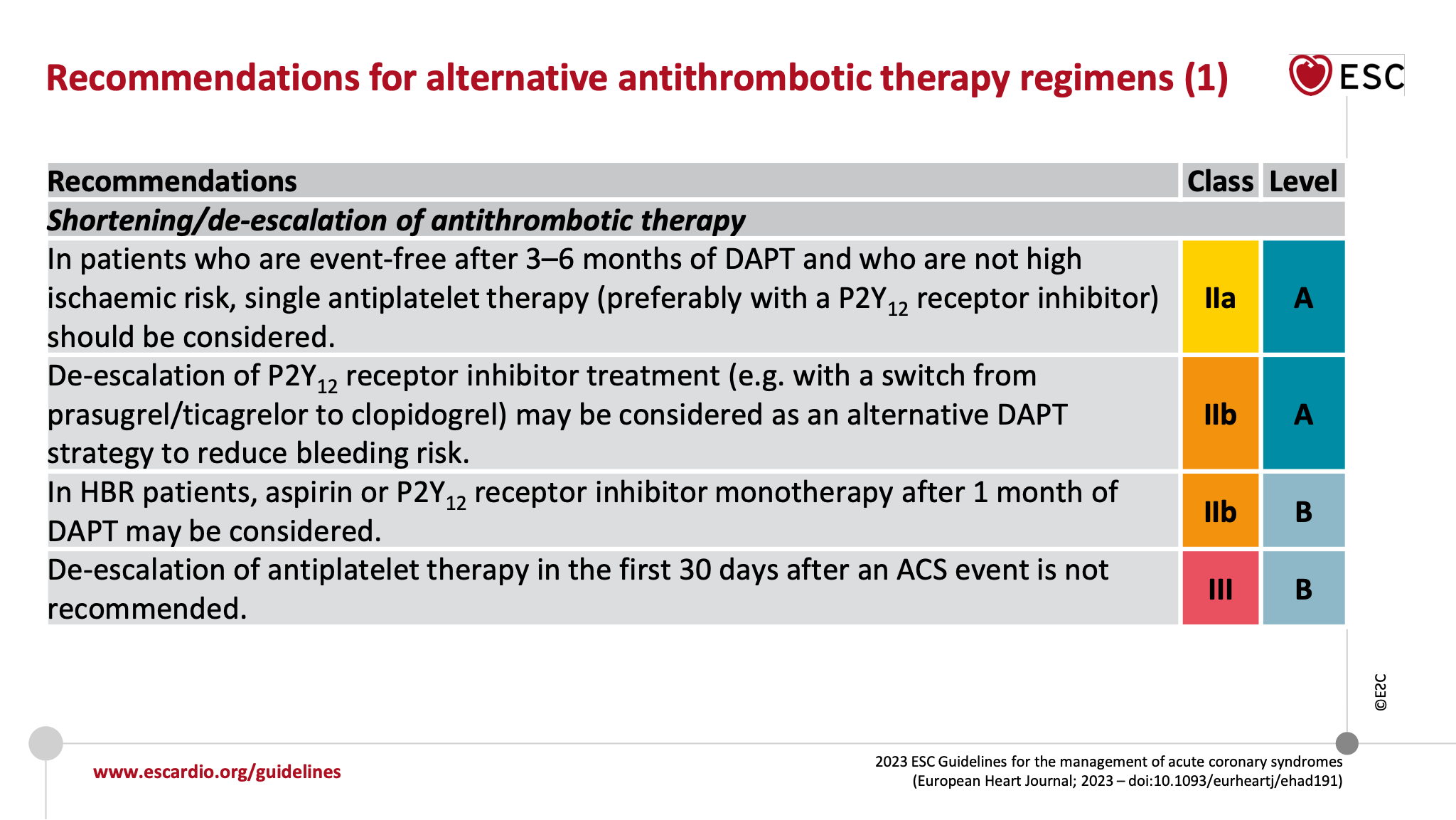 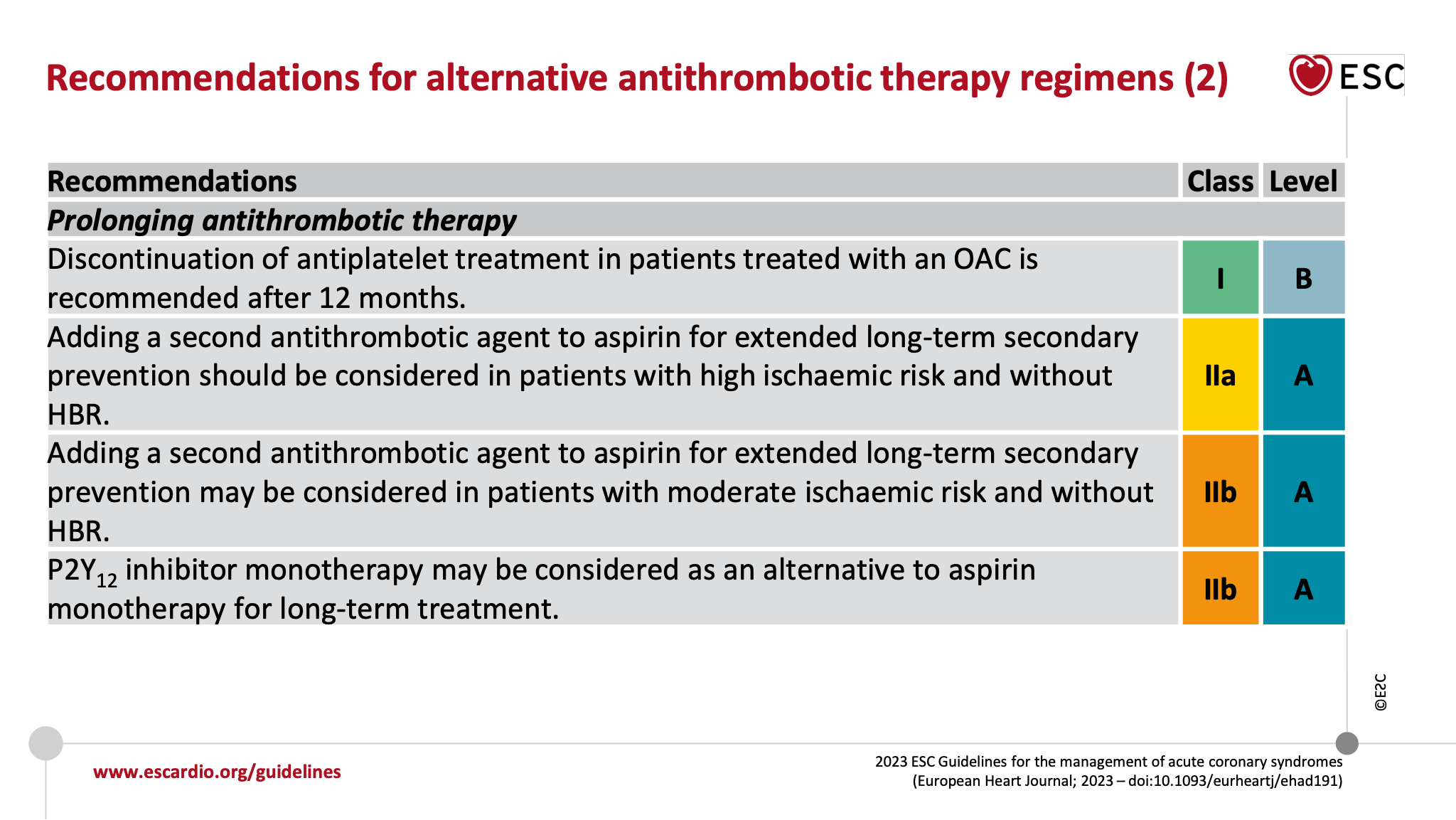 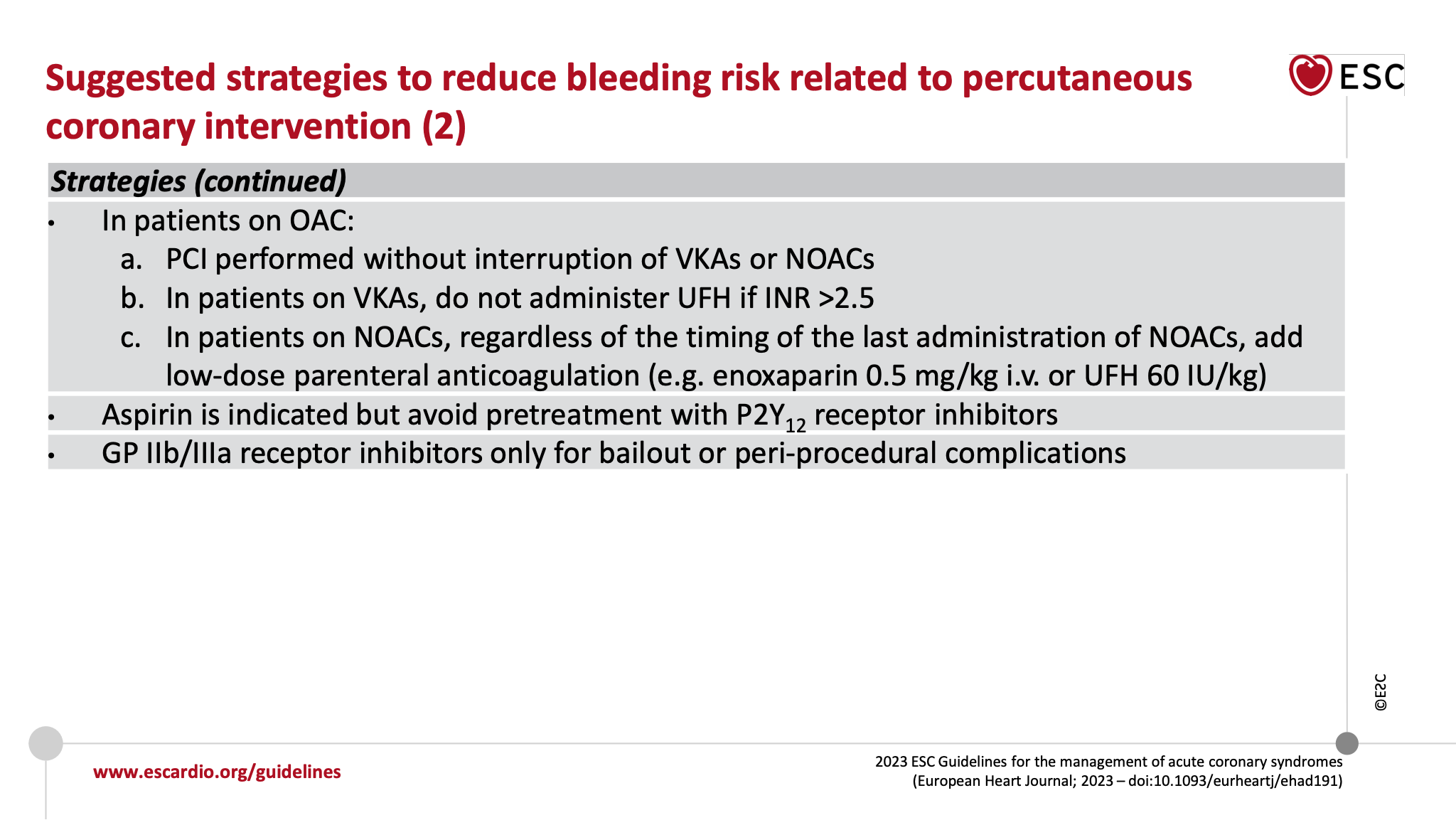 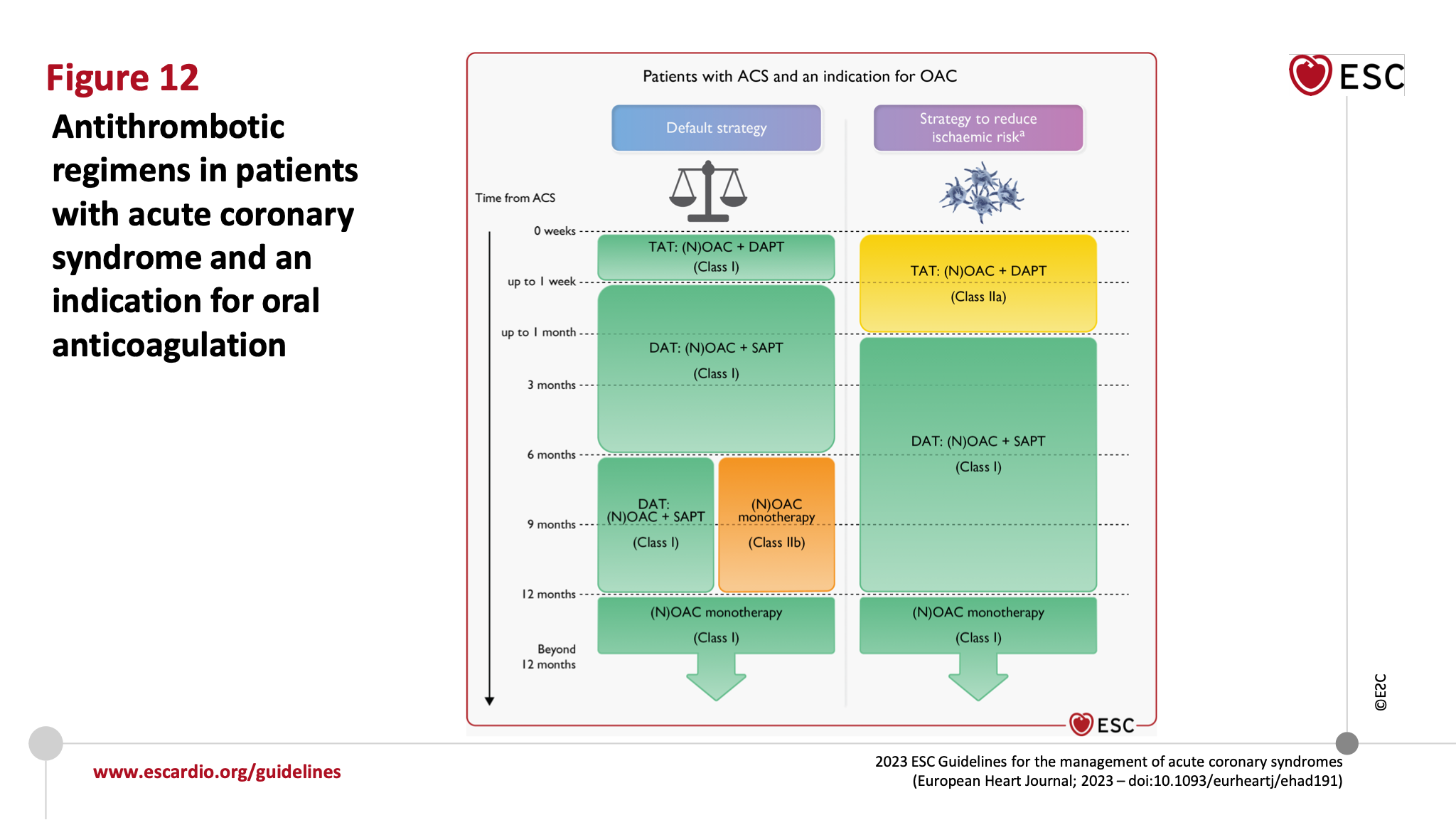 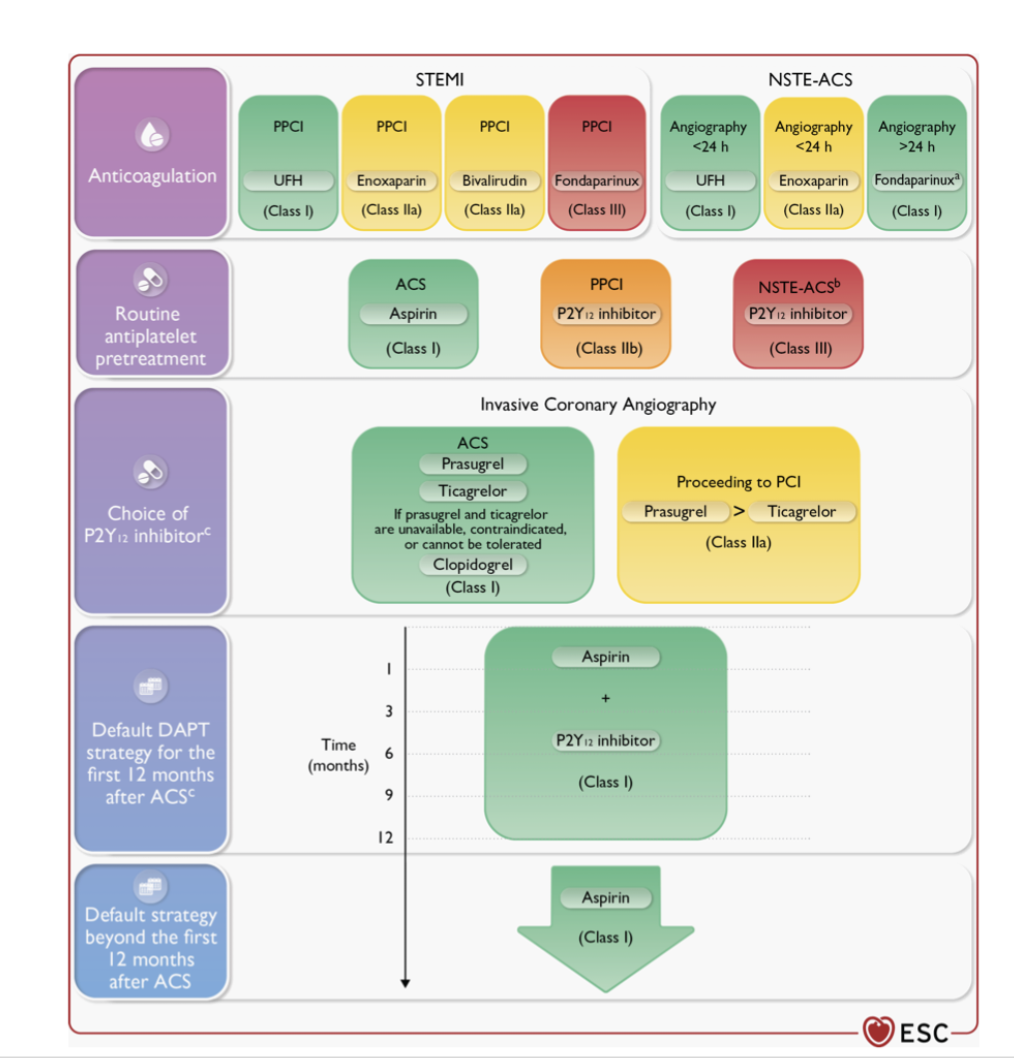 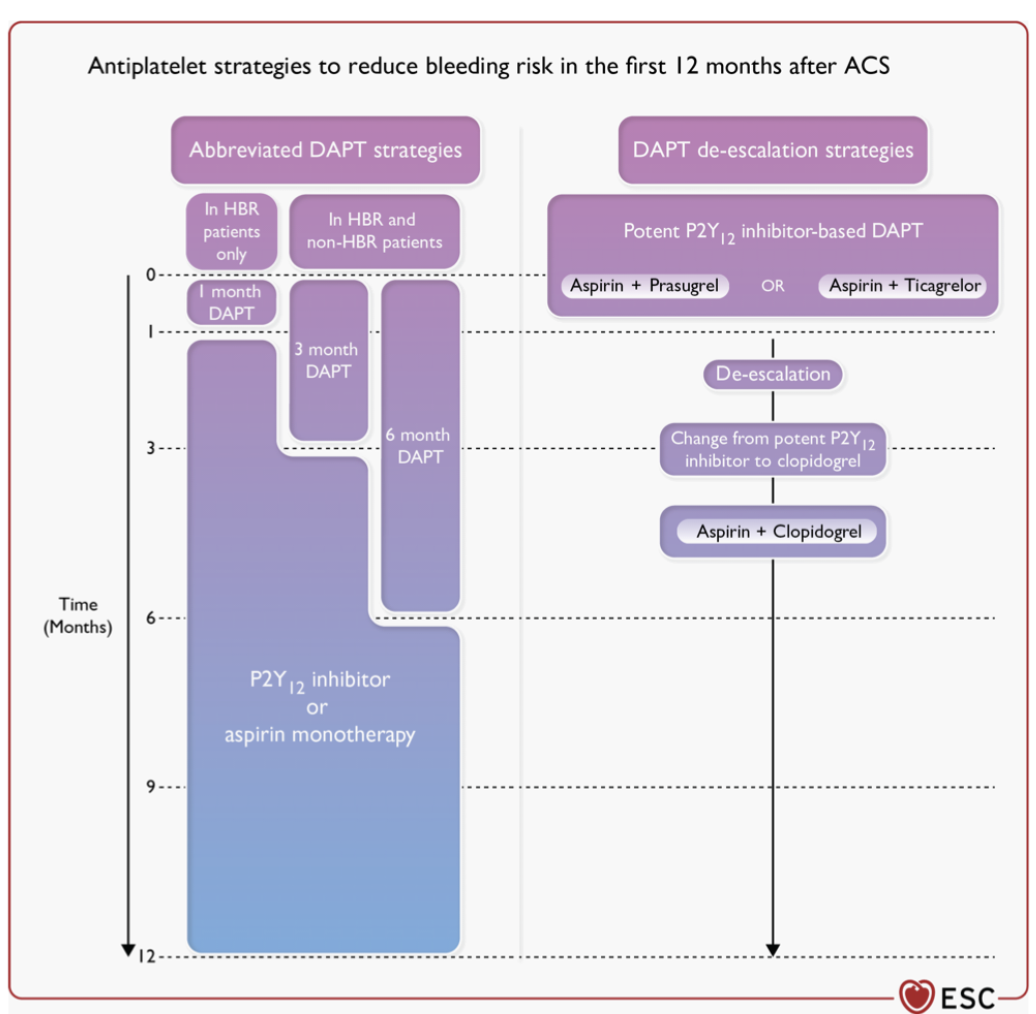 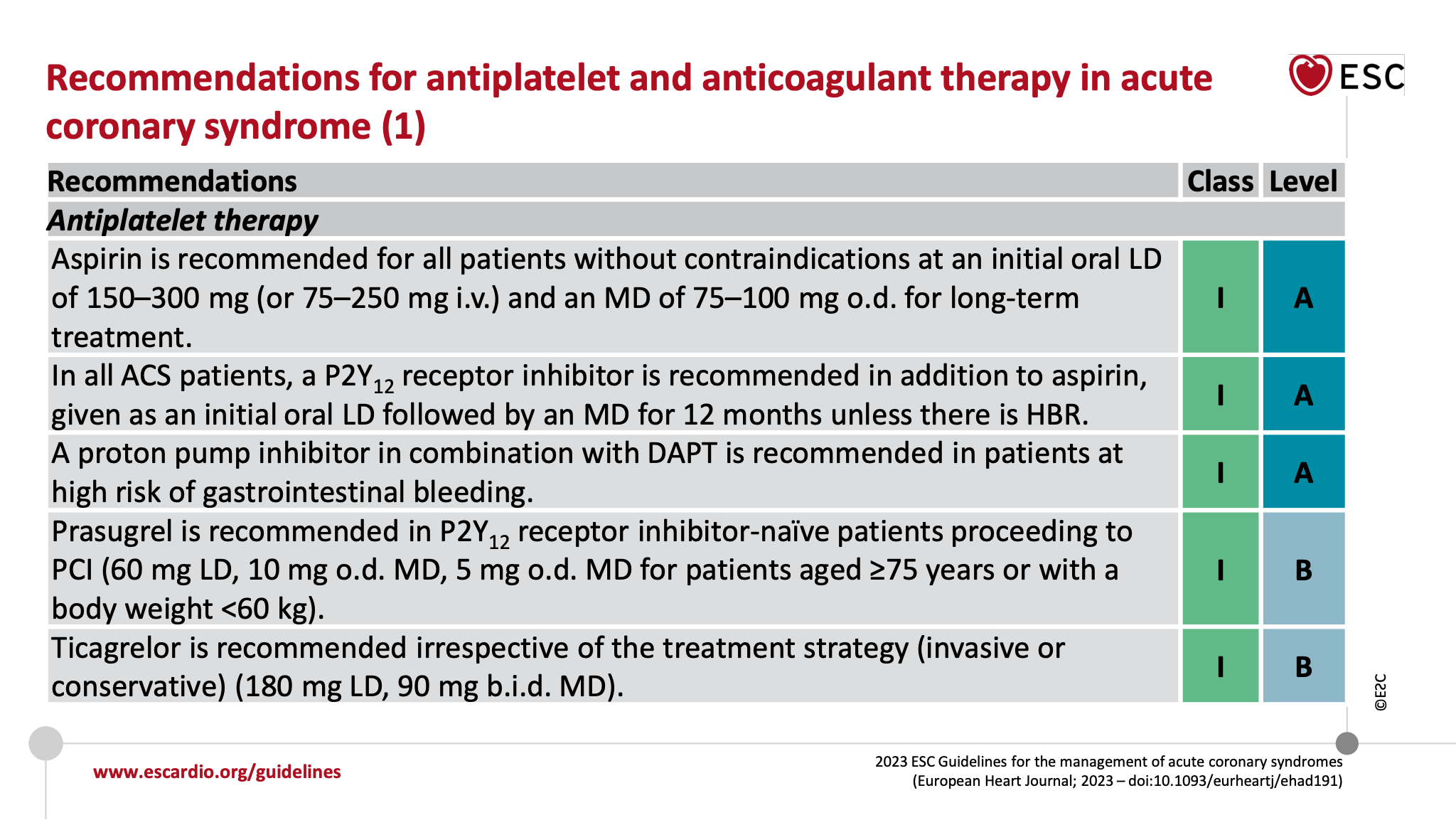 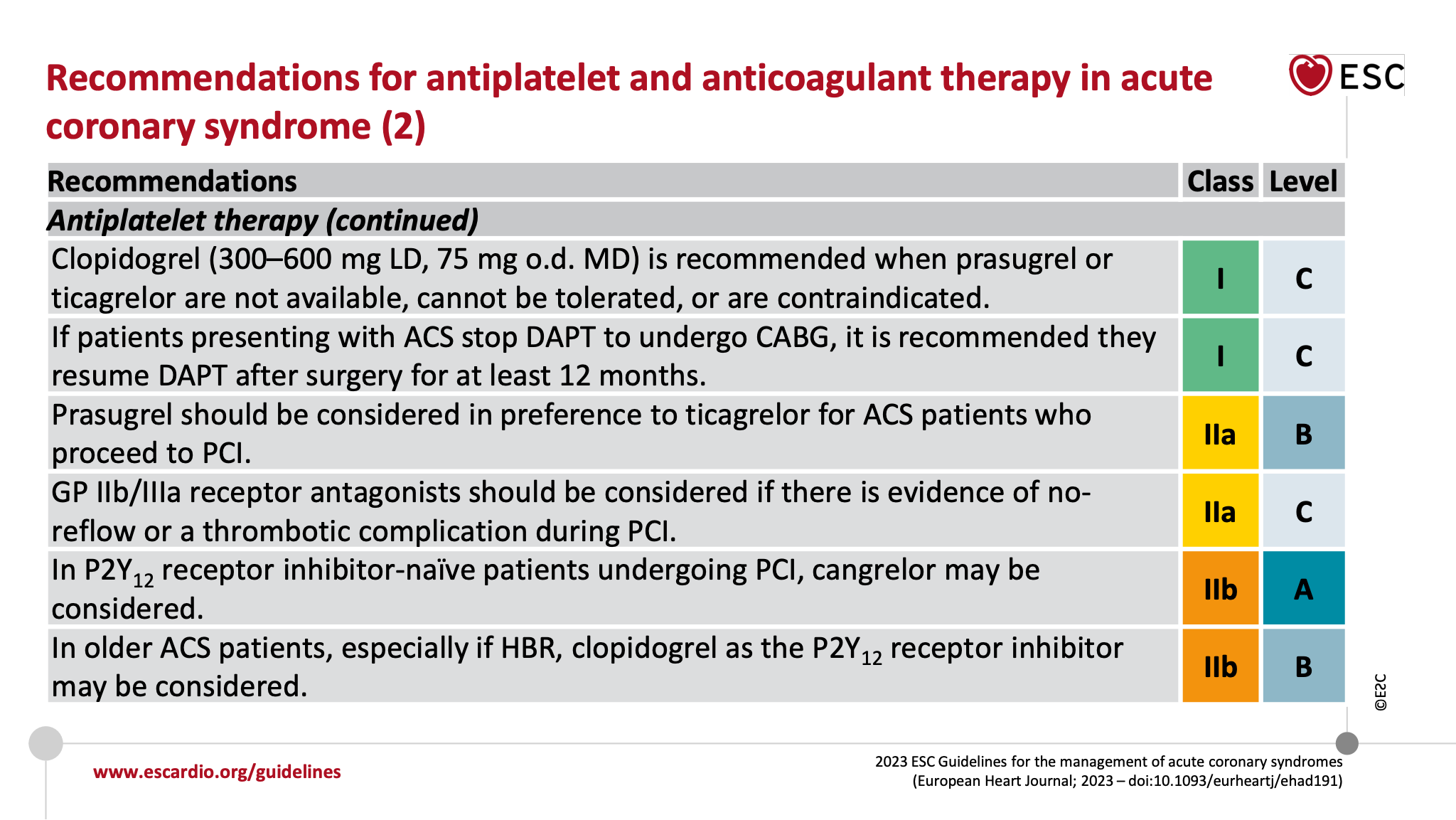 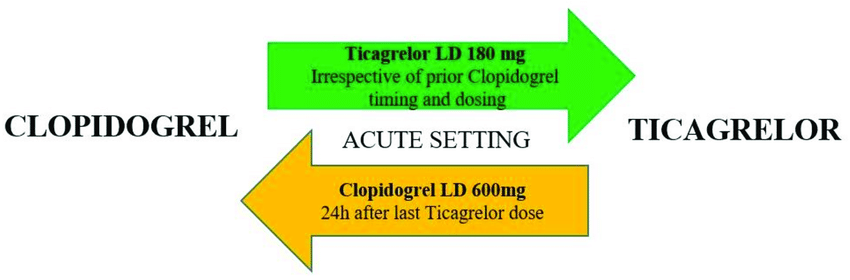 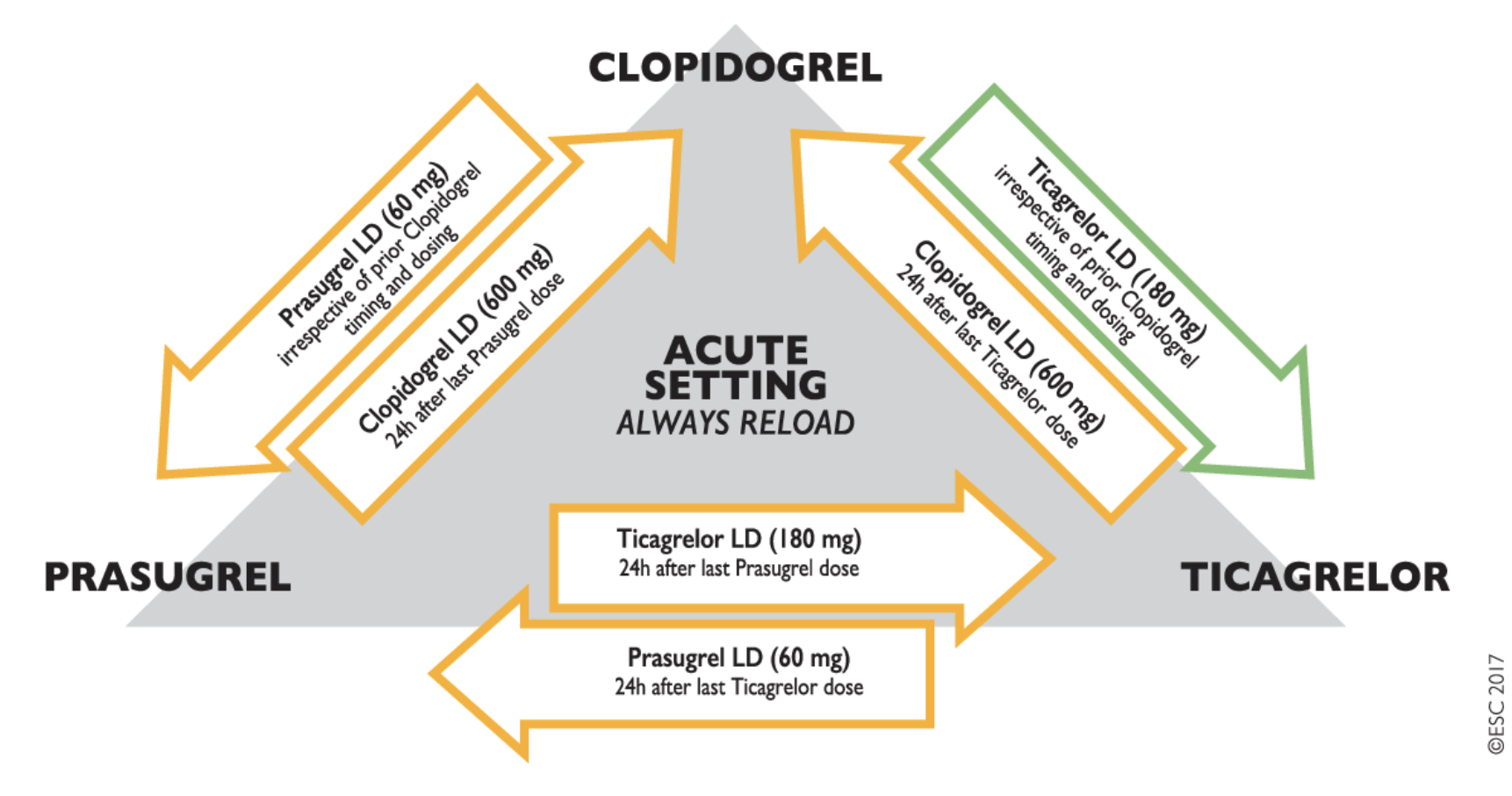 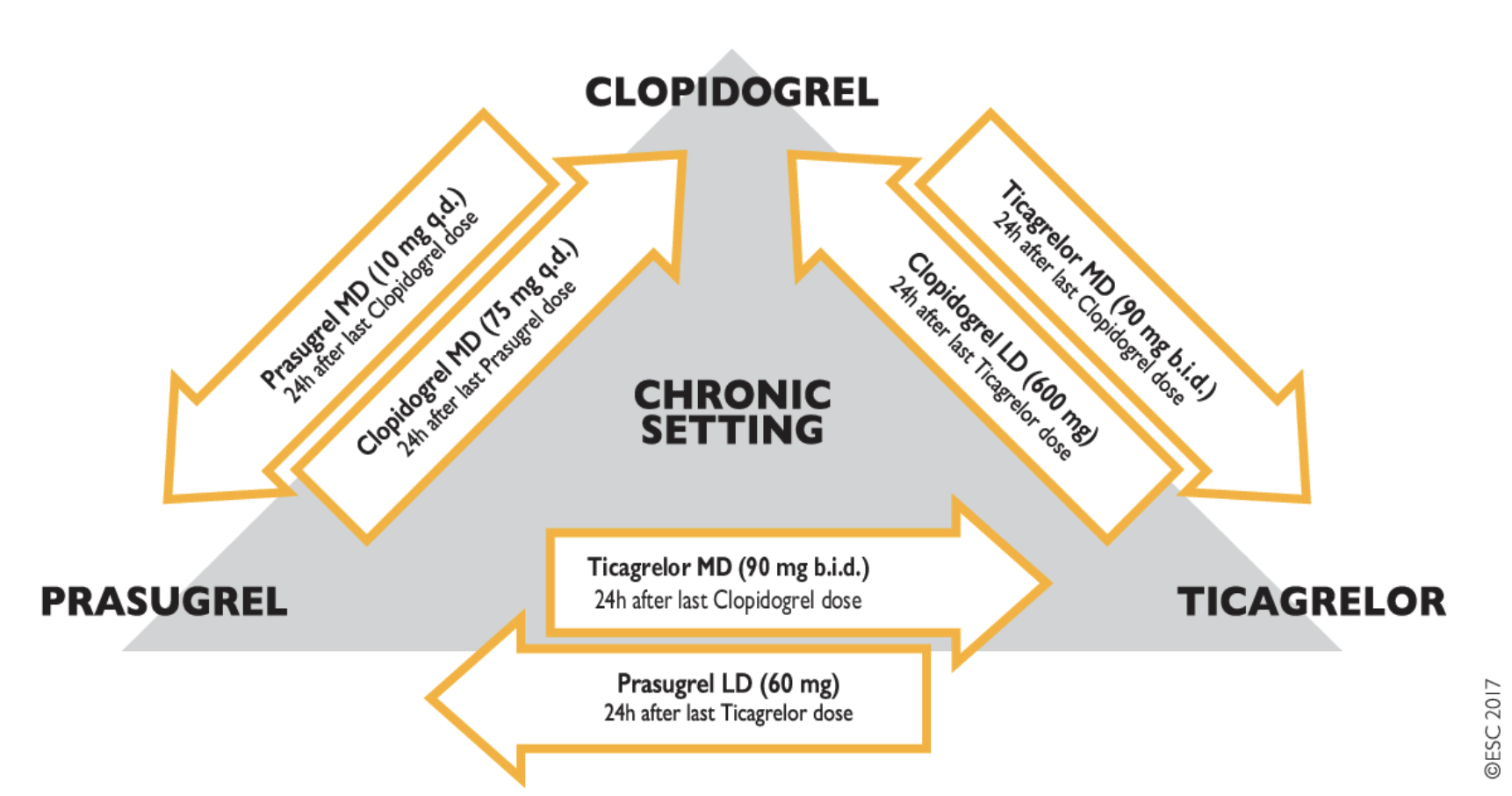 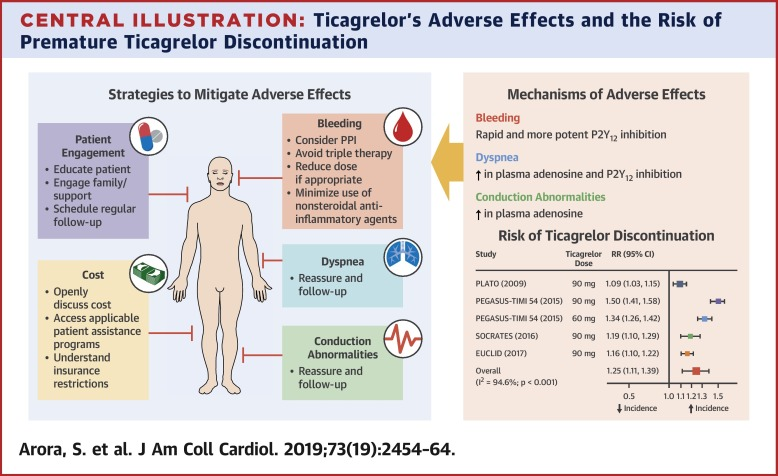 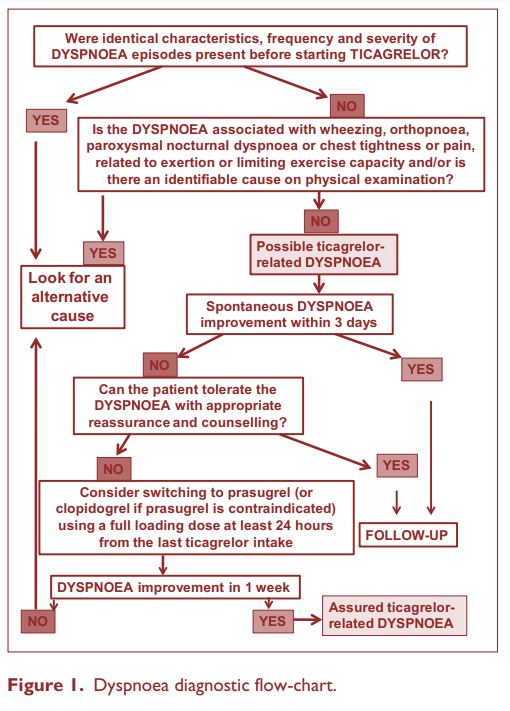 History
13.8%
7.8%
Pattern, Onset, Quality, Duration, Alleviation
Dyspnea
0.9%
0.1%
Examination
Orthopnea, PND, Wheezing, Crackles
Clopidogrel
Ticagrelor
Intervention
Reassurance
Vomiting
Alternatives
Limit
Reload
Crush
Opiates and vomiting: Dos, Don’ts
As vomiting is a common adverse effect of opioids, and moreover, opioids are associated with reduced platelet inhibition.
Alternative pain relievers for opioids in the acute phase of STEMI like Acetaminophen may be suitable, as presented in the main analysis of the ON-TIME 3 trial.
If opioids are still being considered (eg, persistent pain despite adequate treatment), use of metoclopramide might help to limit the adverse effects of opioids on platelet inhibition.
In vomiting patients, it is necessary to record how much time has passed since the administration of oral drugs and to describe the possible presence of undissolved tablets in vomit.
Crushing ticagrelor tablets or simultaneous intravenous metoclopramide administration have been proven to increase the availability of the drug and its antiplatelet effect.
Indication
Medication
ARVAND PHARMED
Ischemic Heart Disease
Venotica
Dosing
Ticagrelor 
60 mg / 90 mg
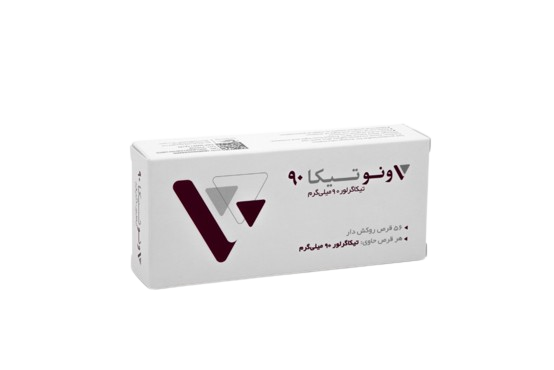 Indications
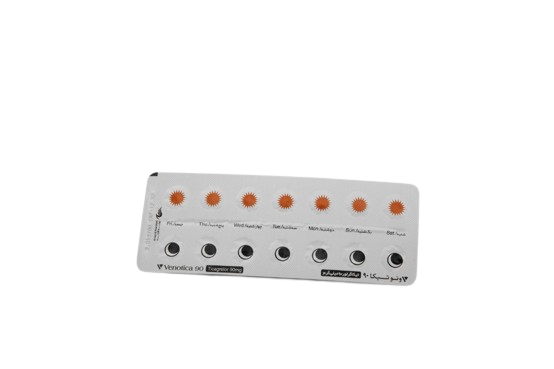 Acute coronary syndrome
Coronary artery disease with no prior history
Acute ischemic stroke
Guideline 1st Class of 
Recommendation
ARVAND PHARMED
We Are a Family.
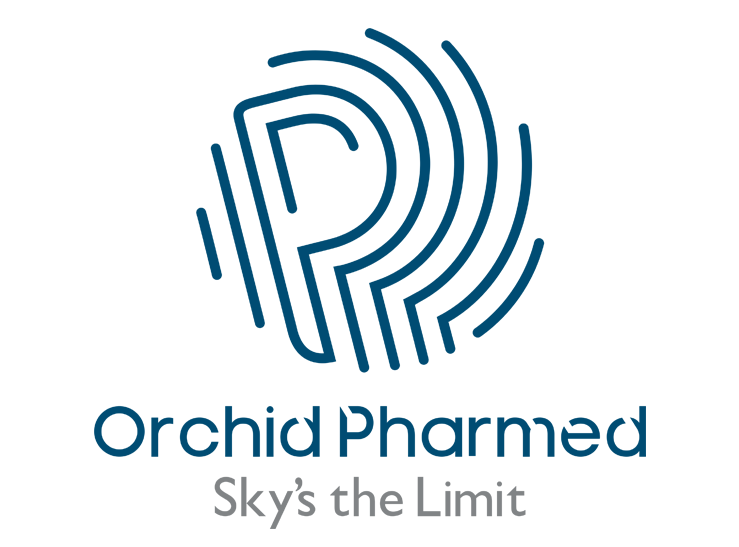 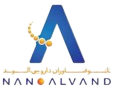 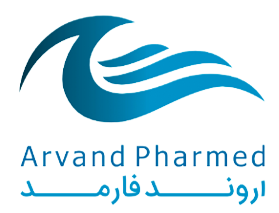 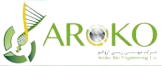 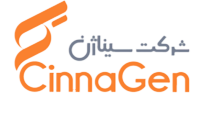 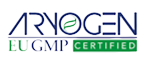 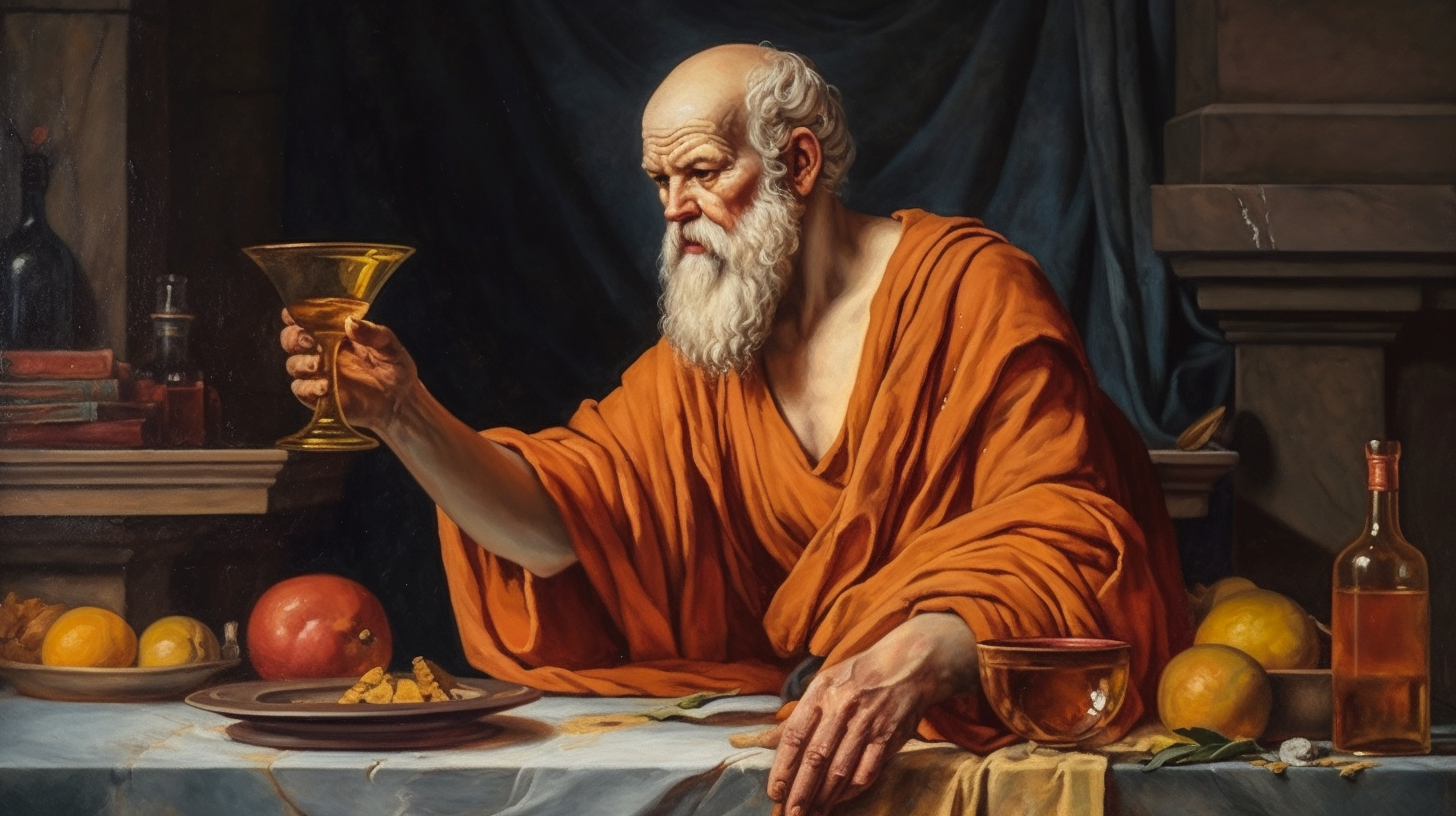 SOCRATES
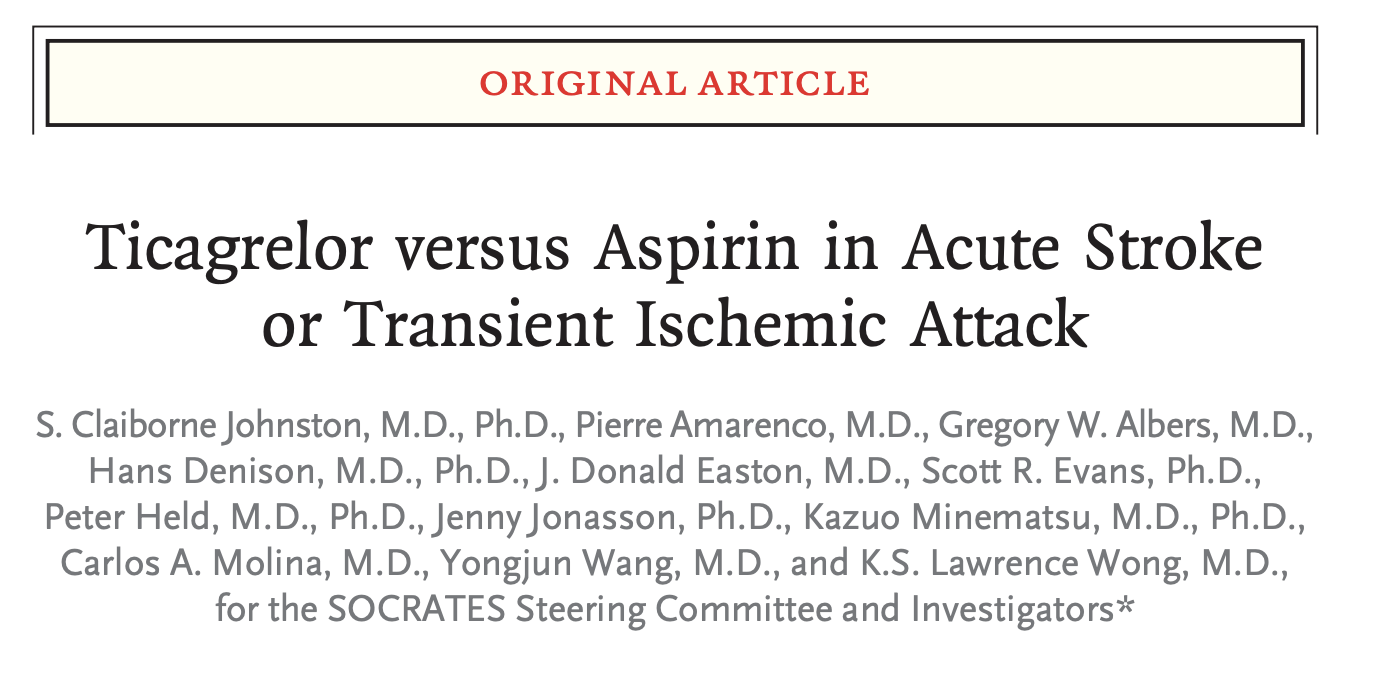 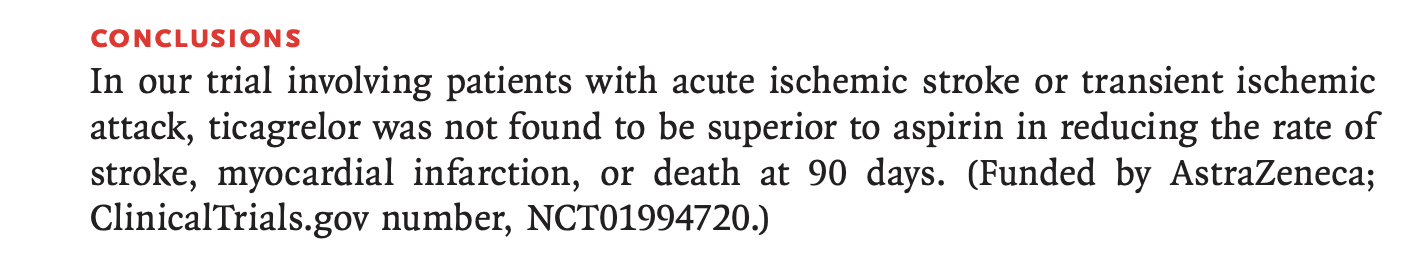 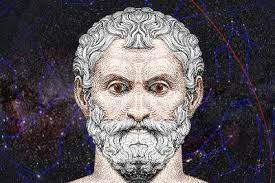 THALES
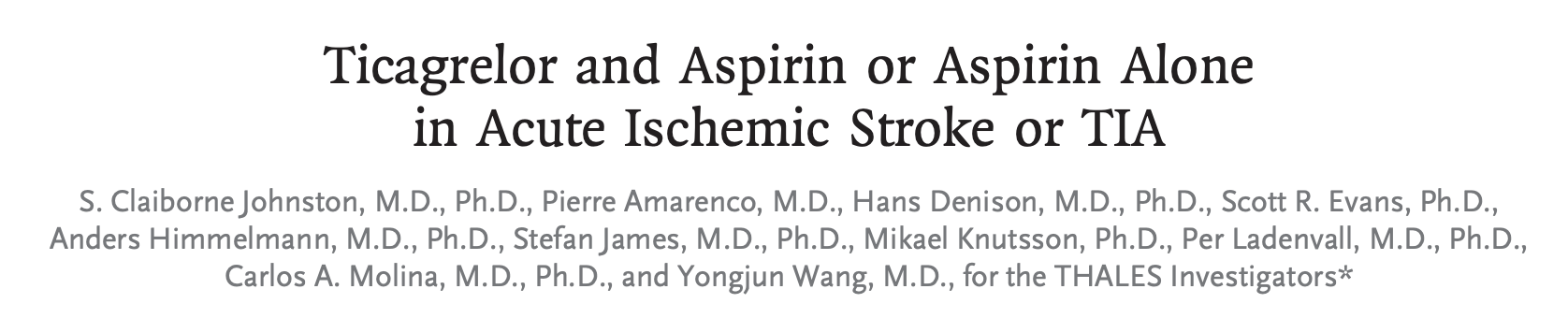 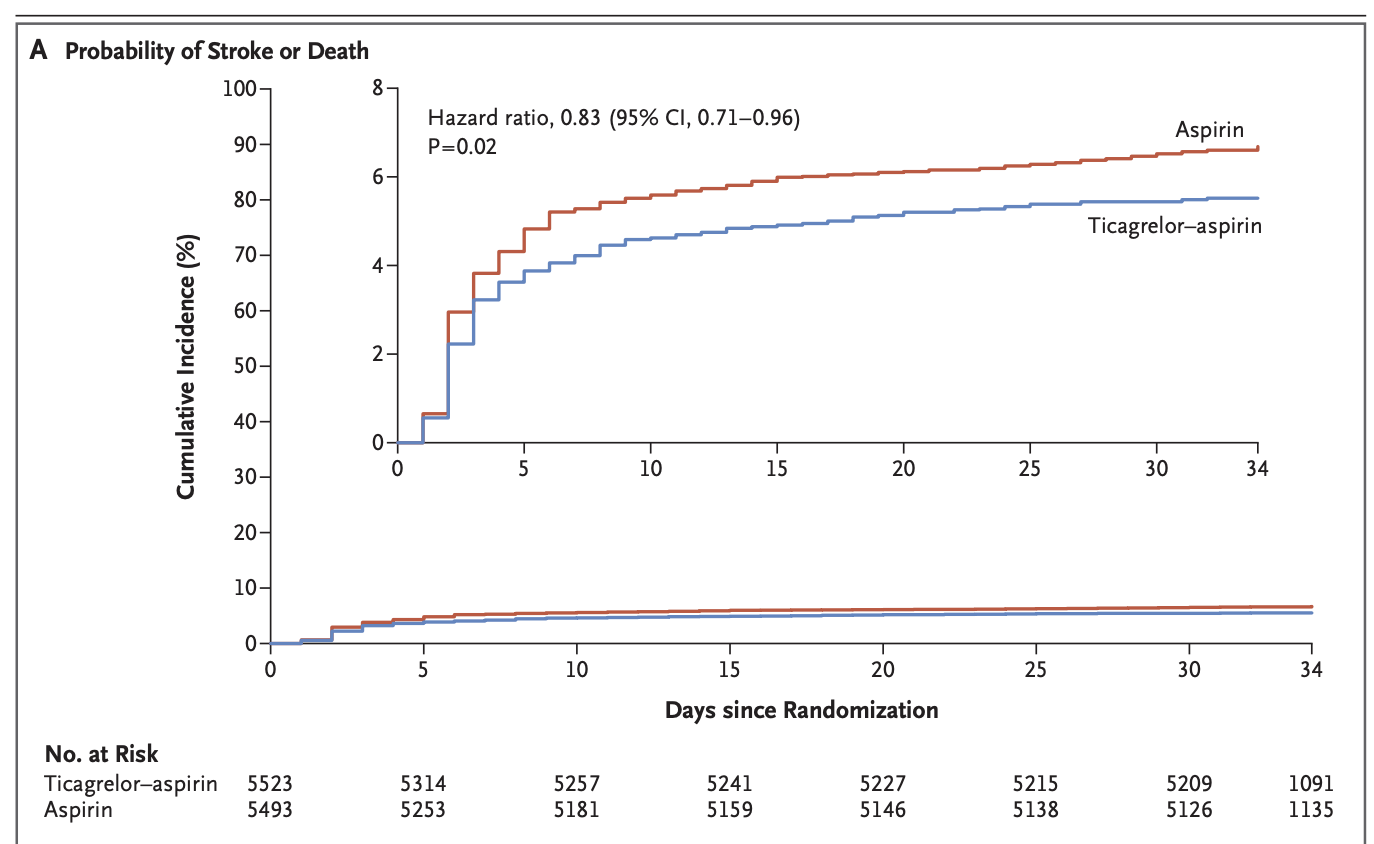 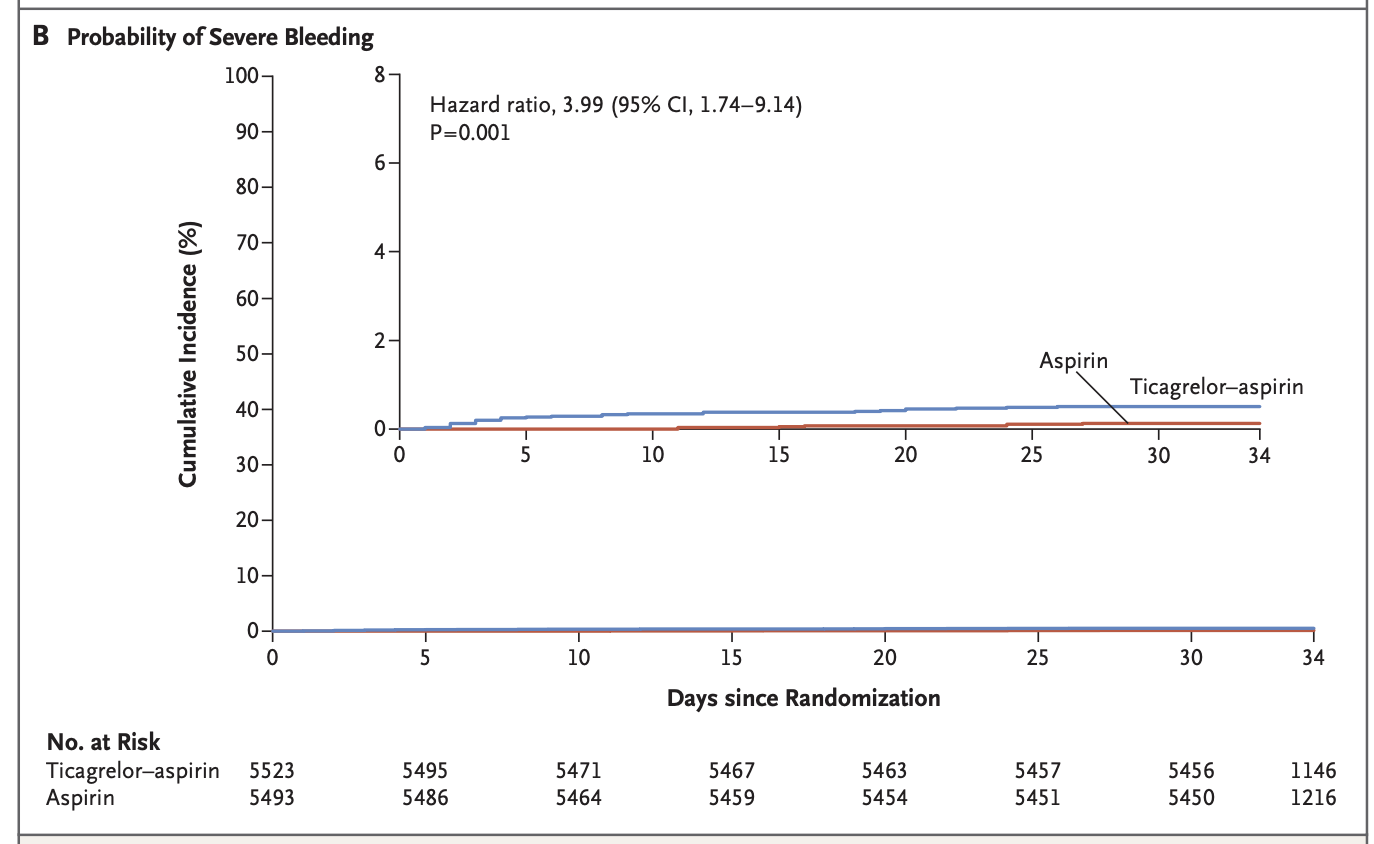 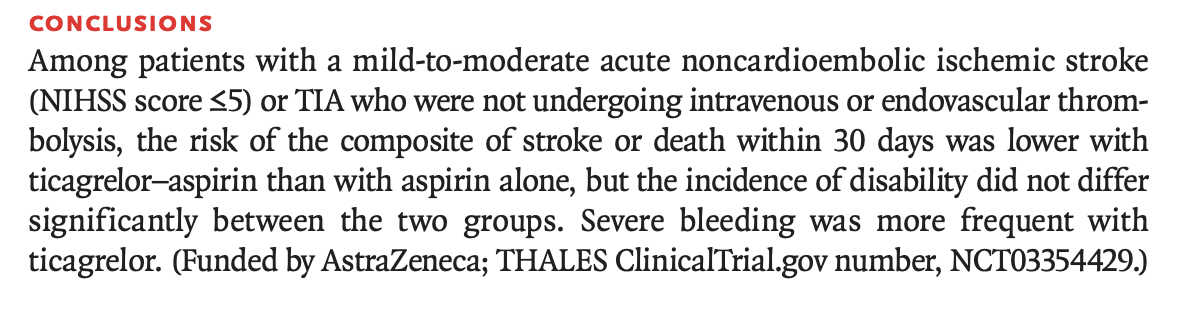 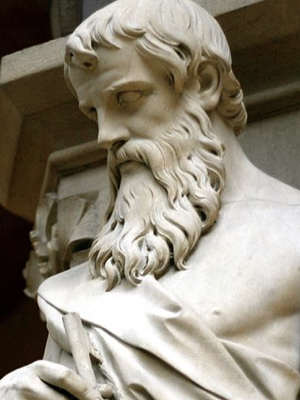 EUCLID
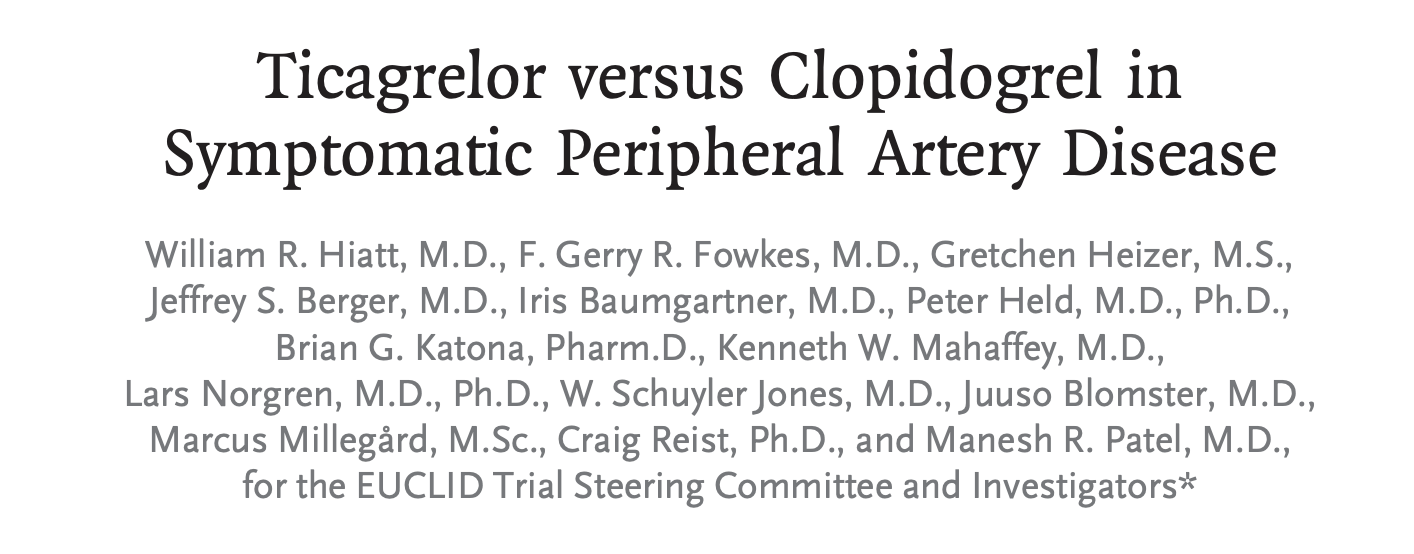 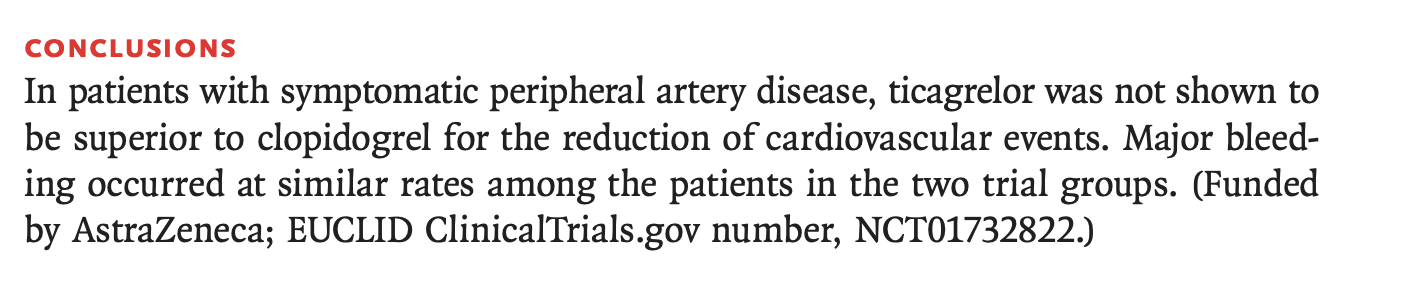 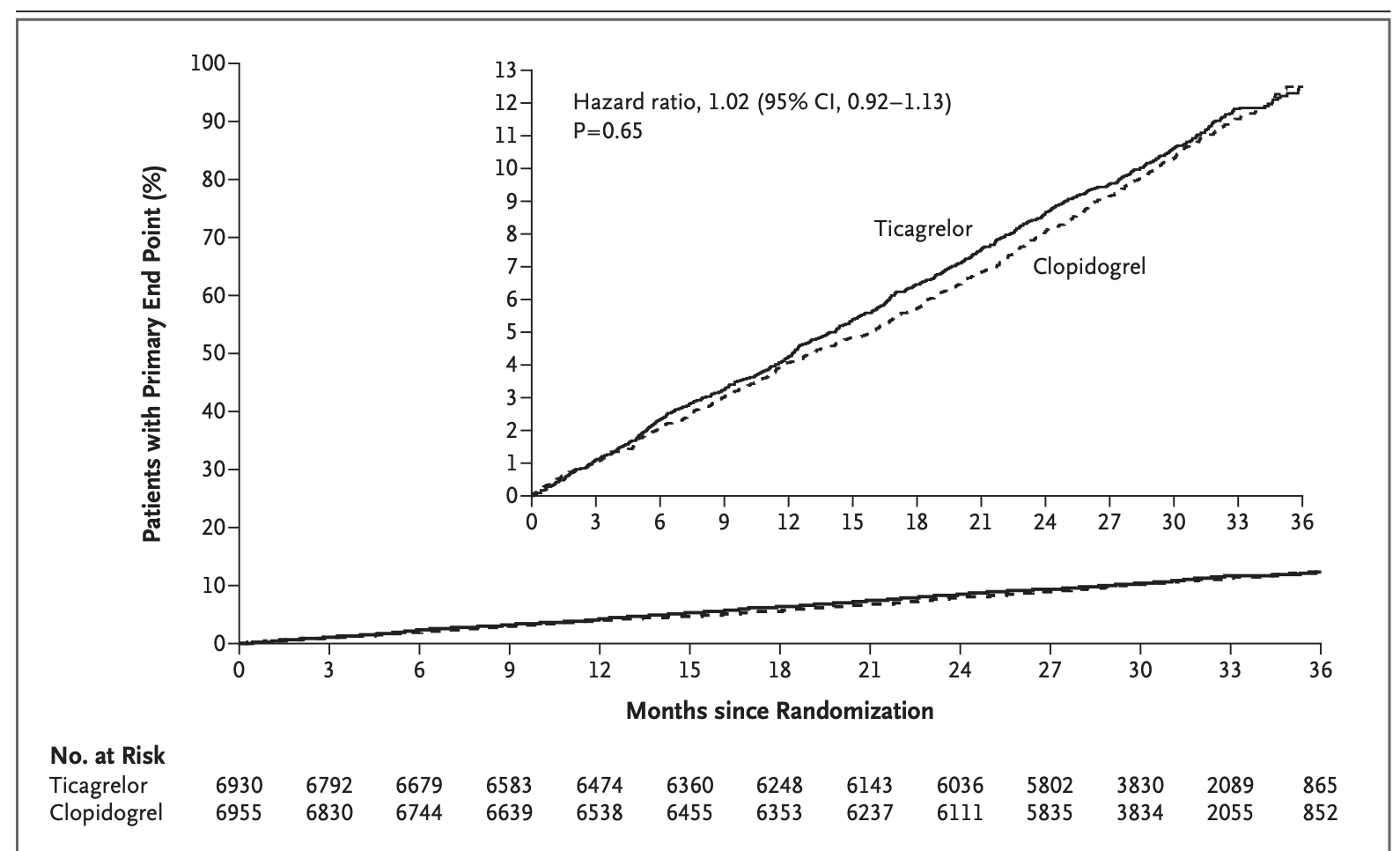